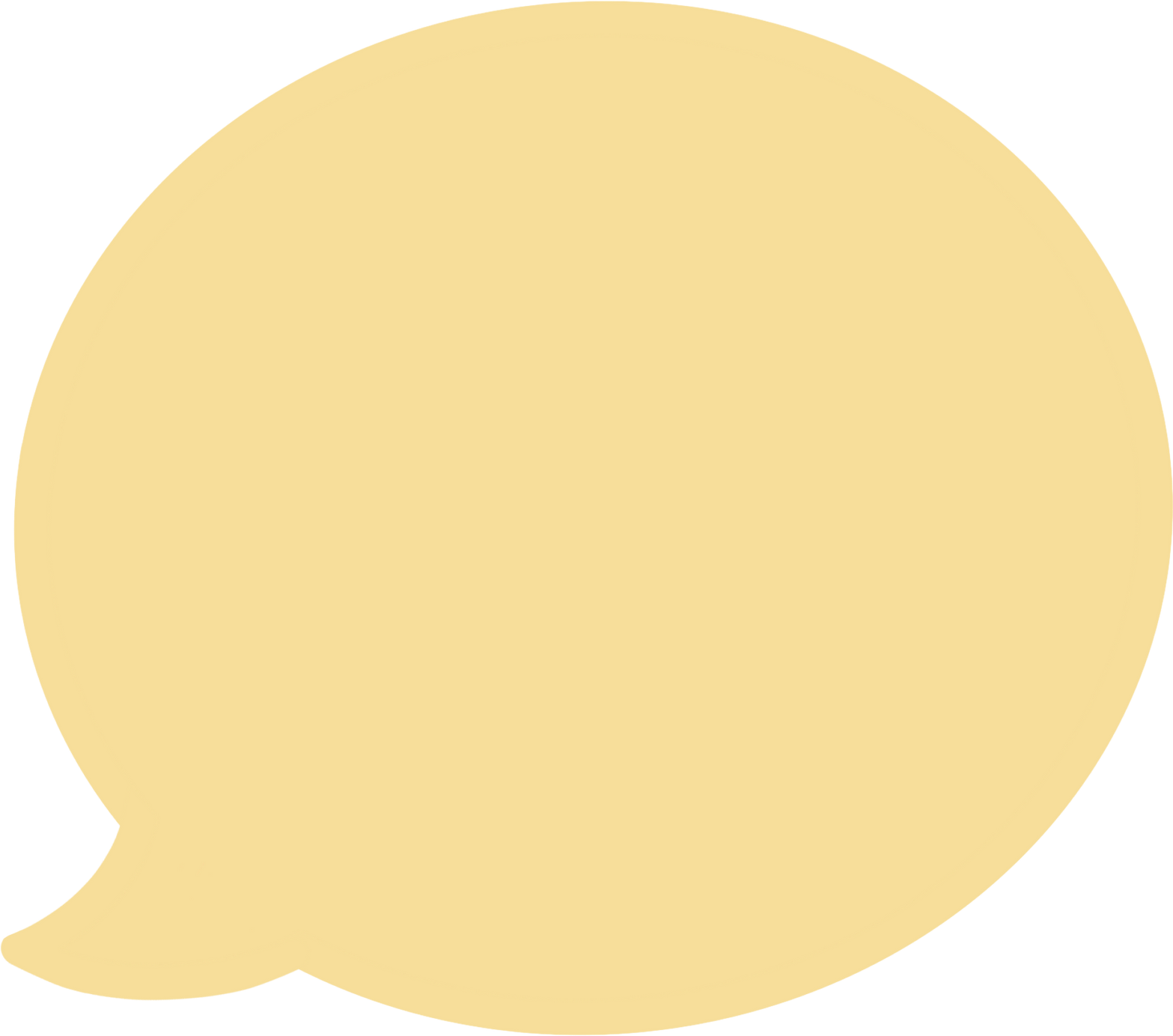 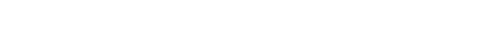 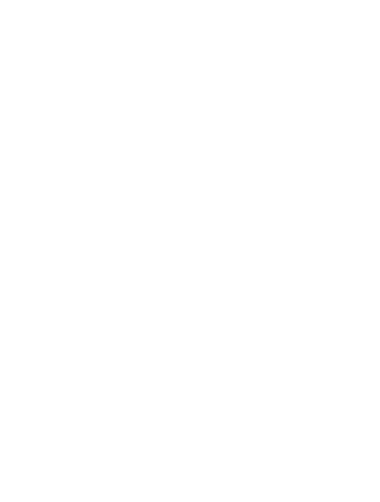 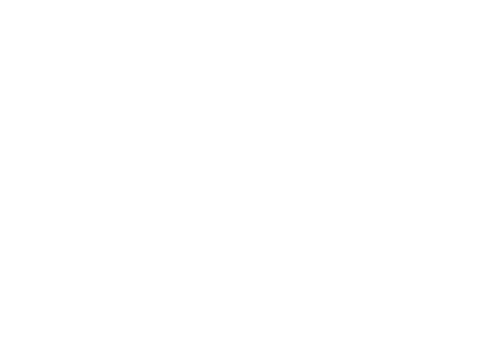 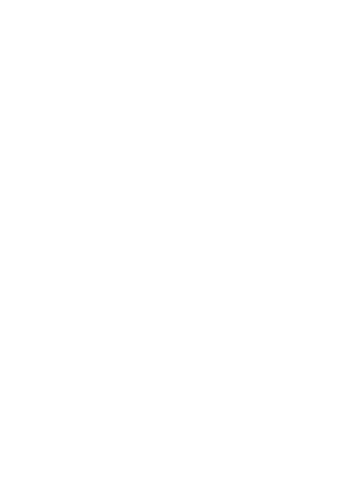 CHÀO MỪNG CÁC EM ĐẾN VỚI BUỔI HỌC NGÀY HÔM NAY!
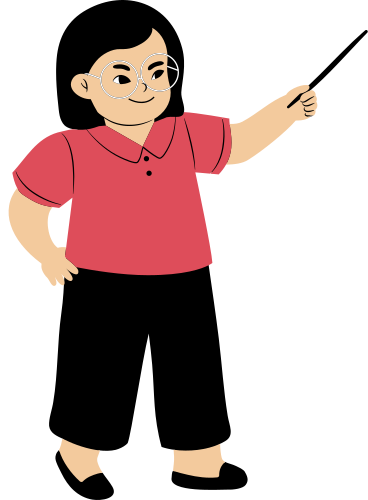 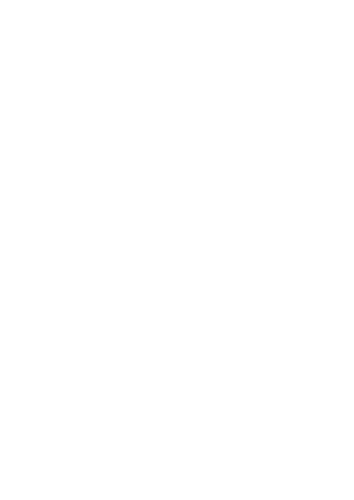 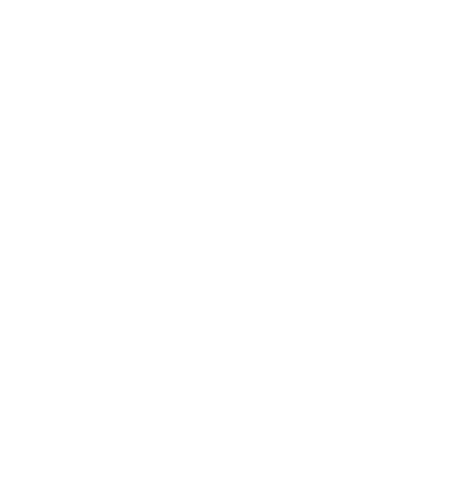 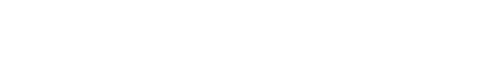 KHỞI ĐỘNG
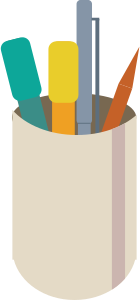 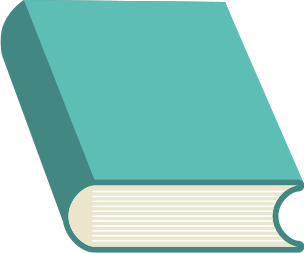 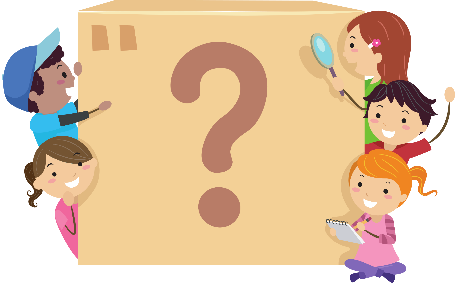 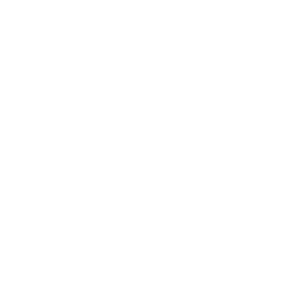 CHƯƠNG VI: BIỂU THỨC ĐẠI SỐ
BÀI 5: PHÉP CHIA ĐA THỨC MỘT BIẾN
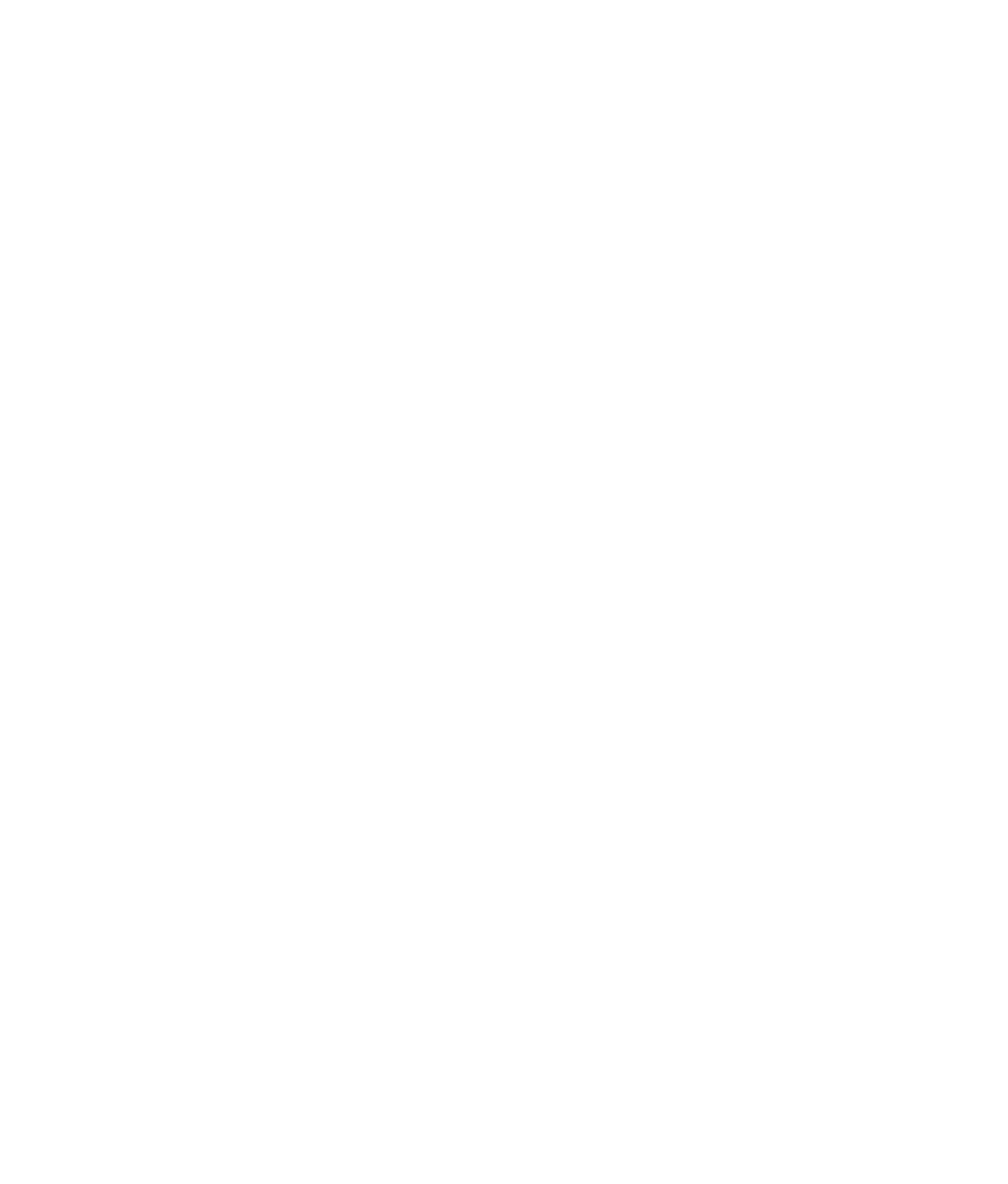 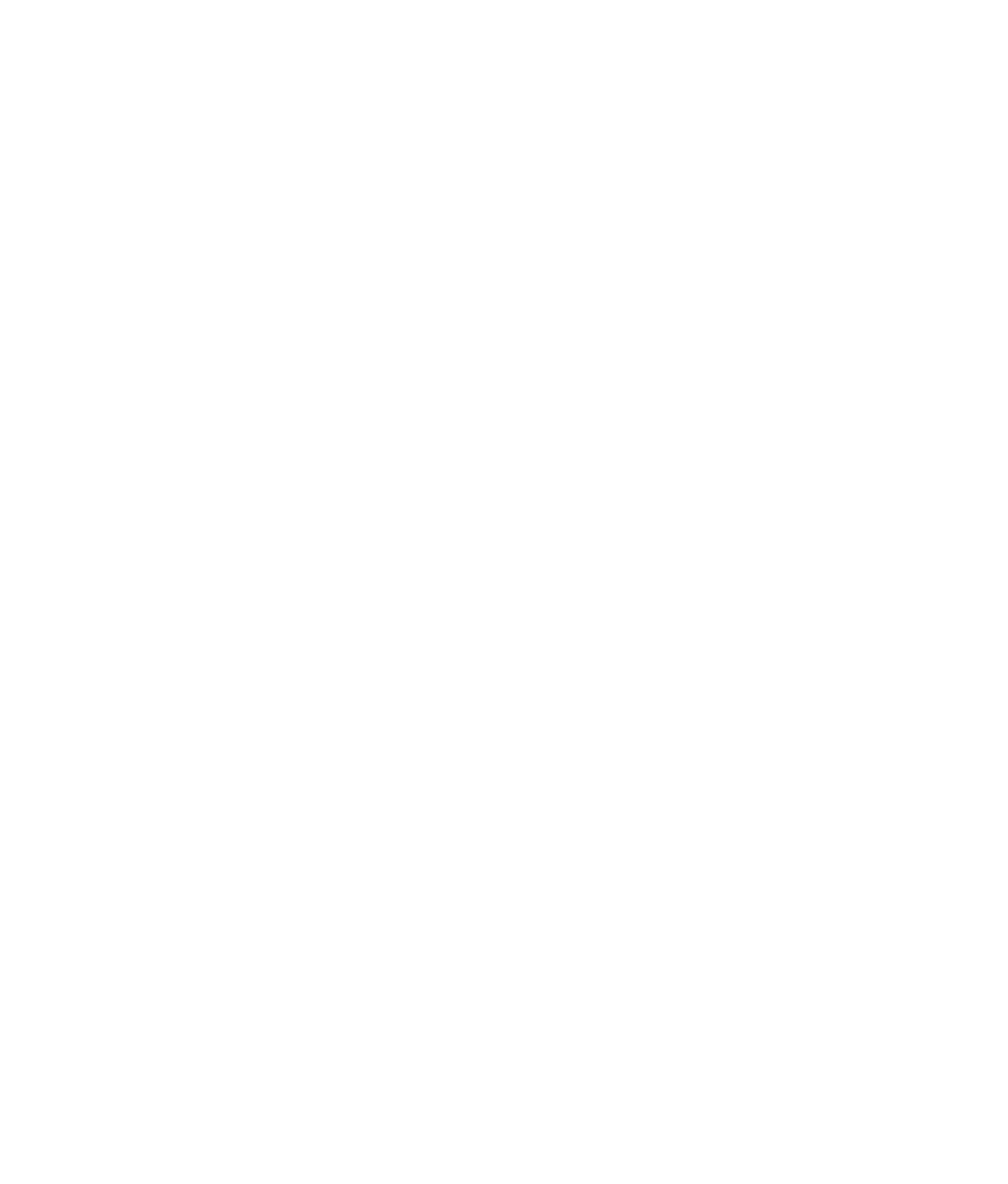 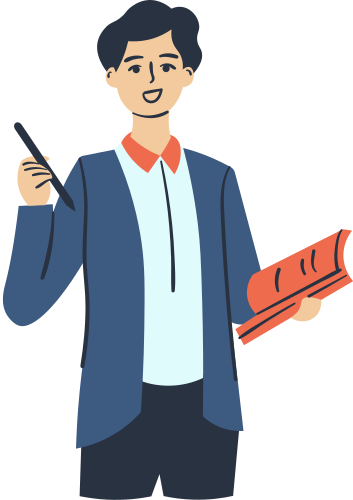 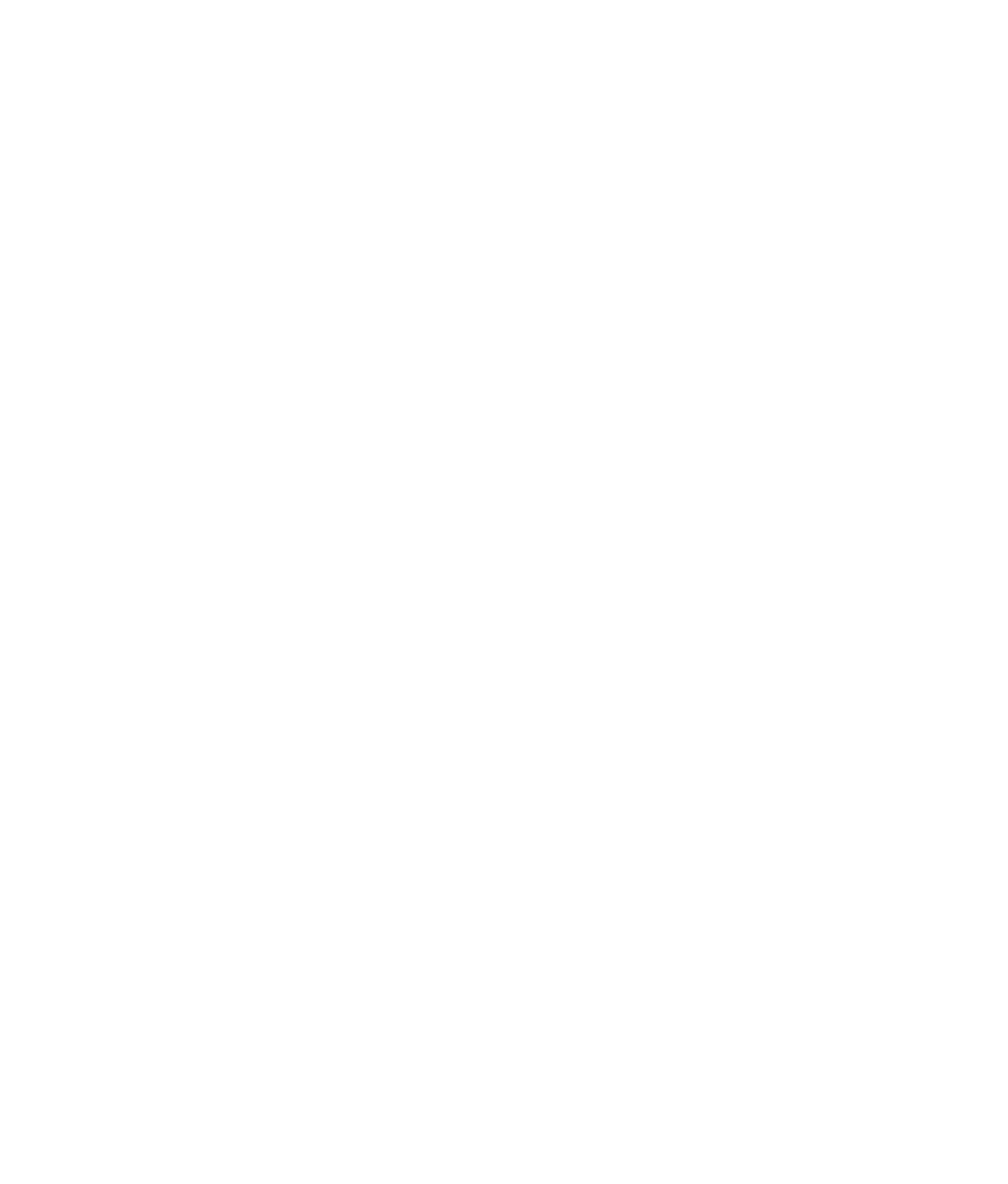 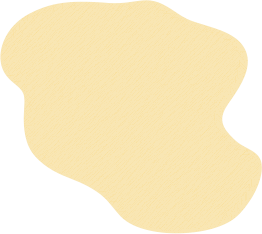 NỘI DUNG BÀI HỌC
1
Chia đơn thức cho đơn thức
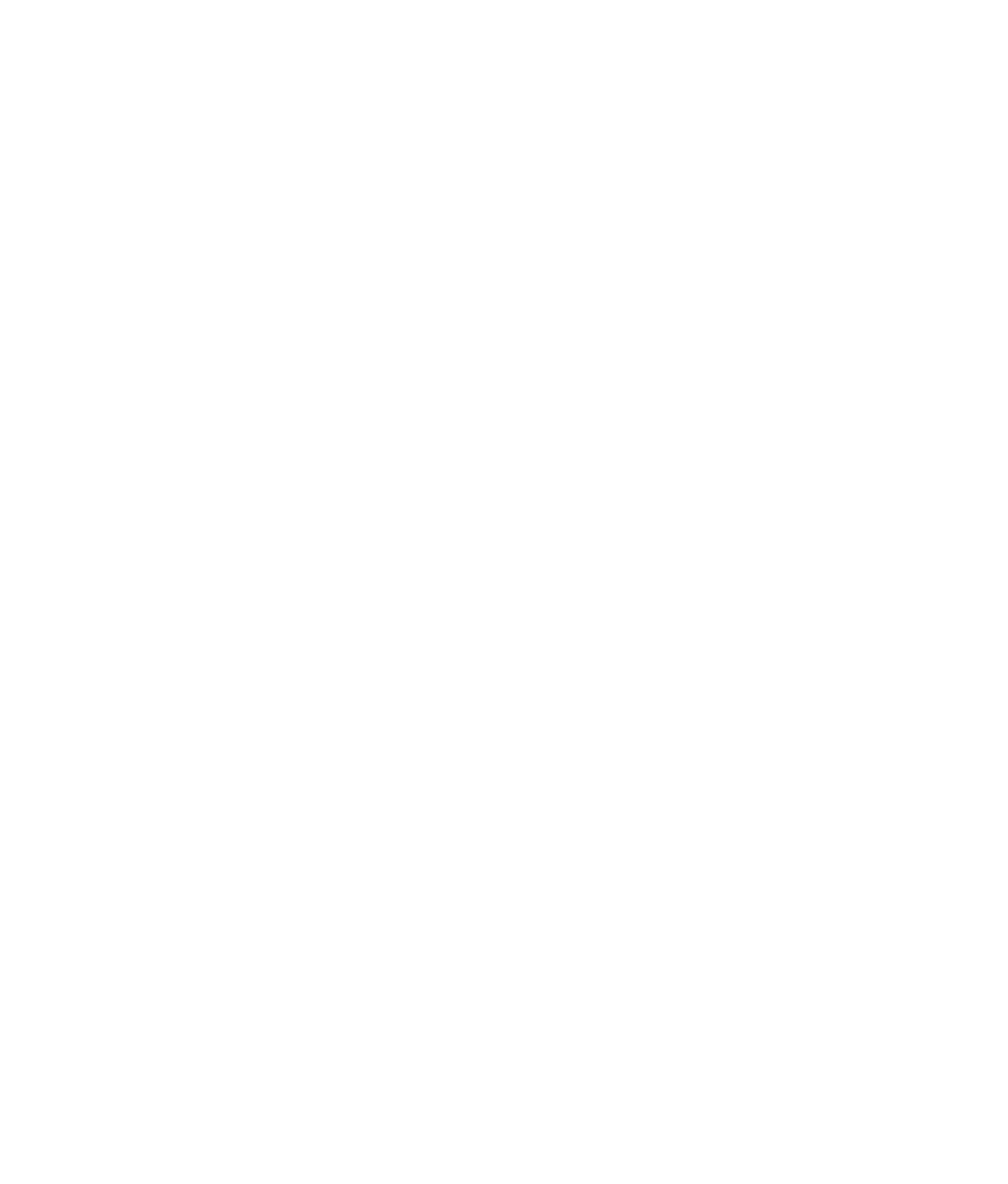 2
Chia đa thức cho đơn thức
3
Chia đa thức một biến đã sắp xếp
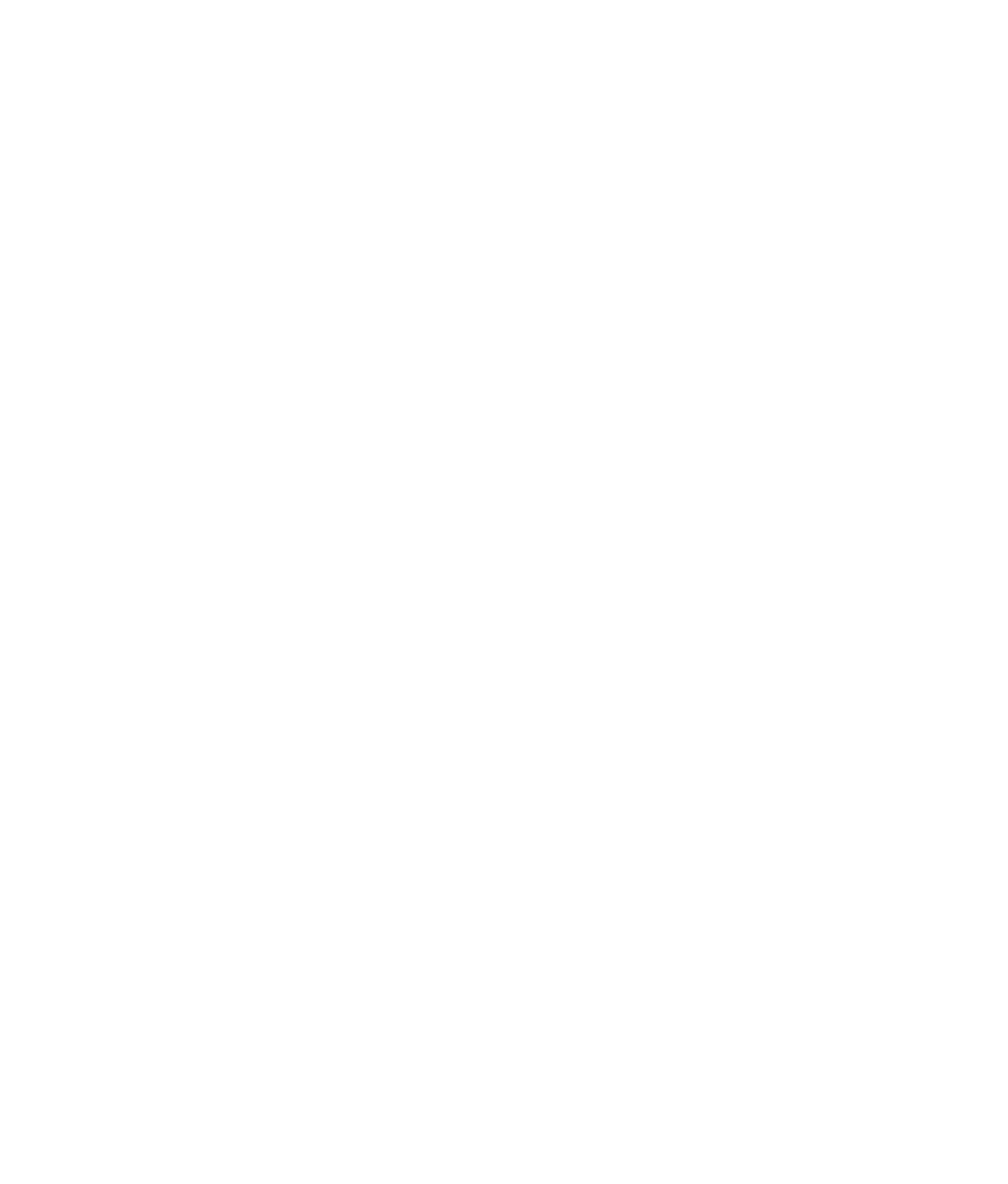 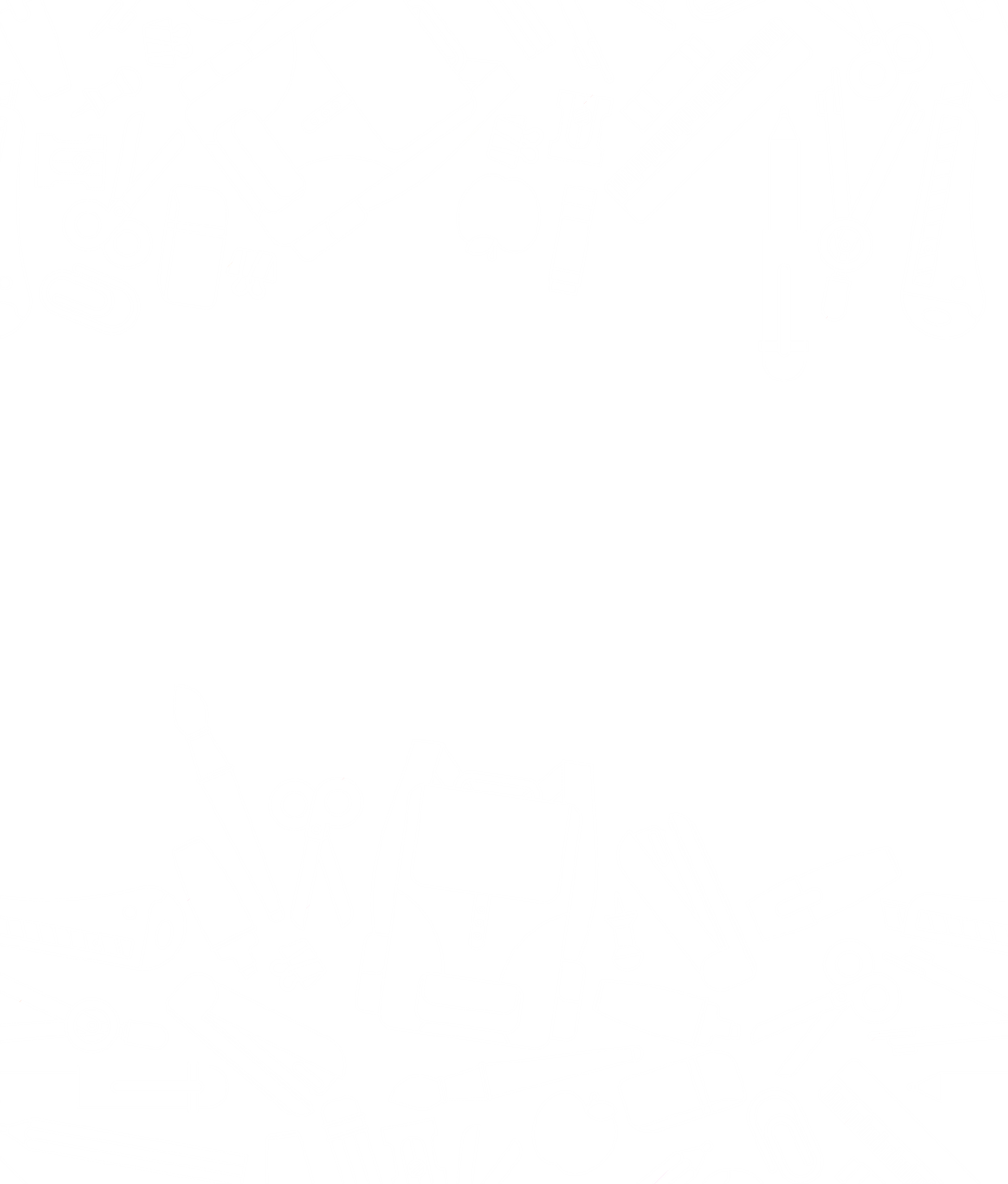 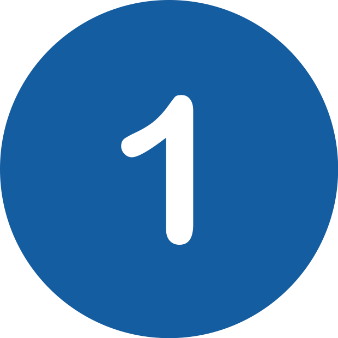 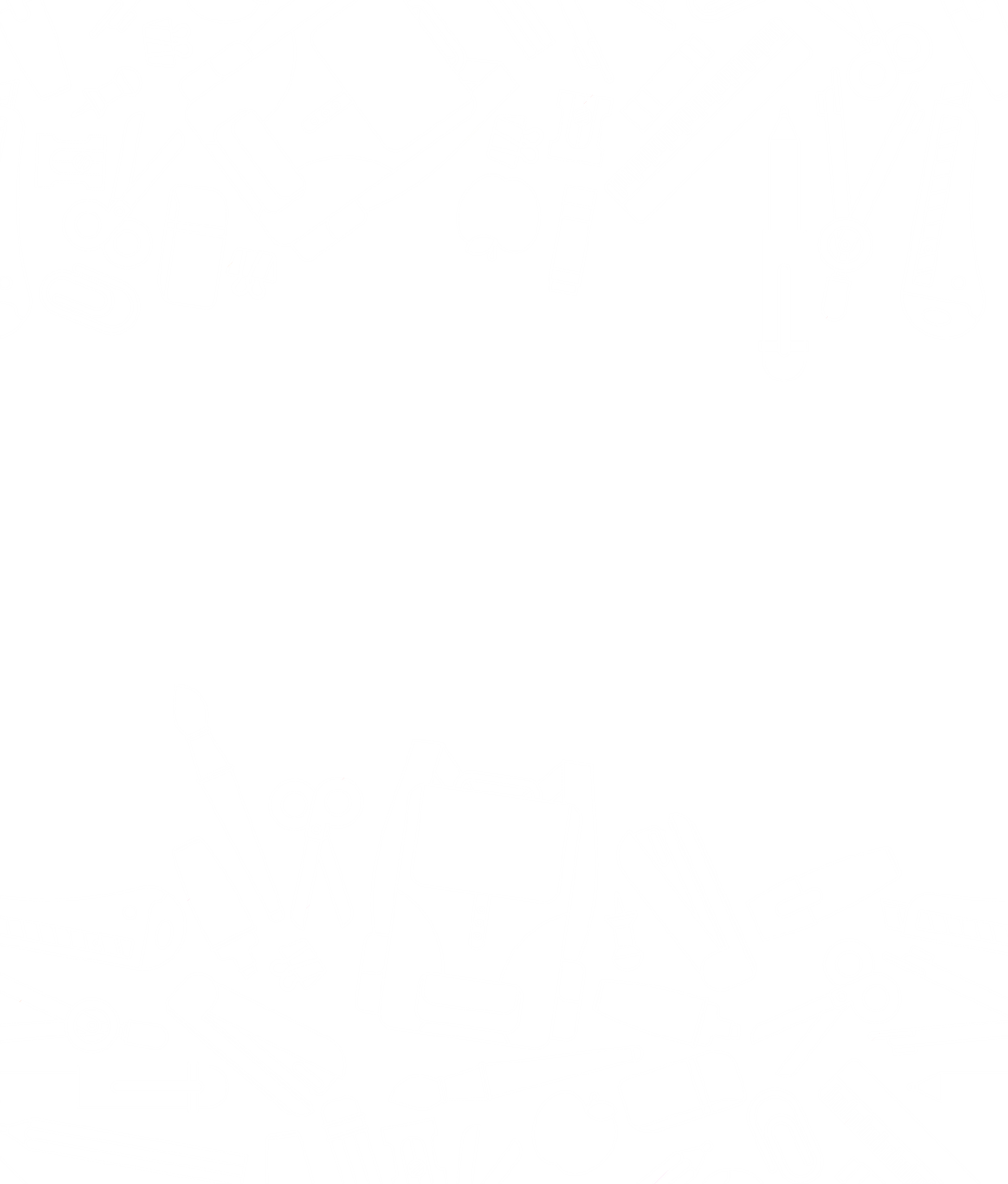 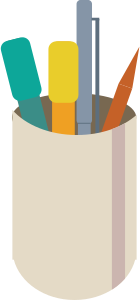 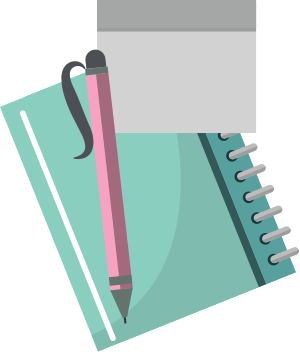 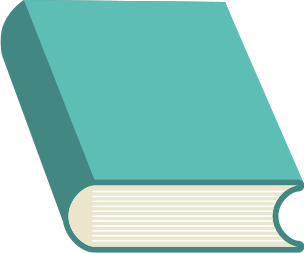 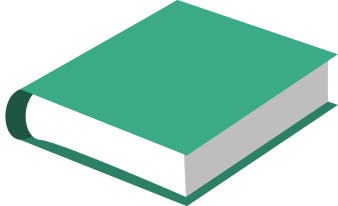 Chia đơn thức cho đơn thức
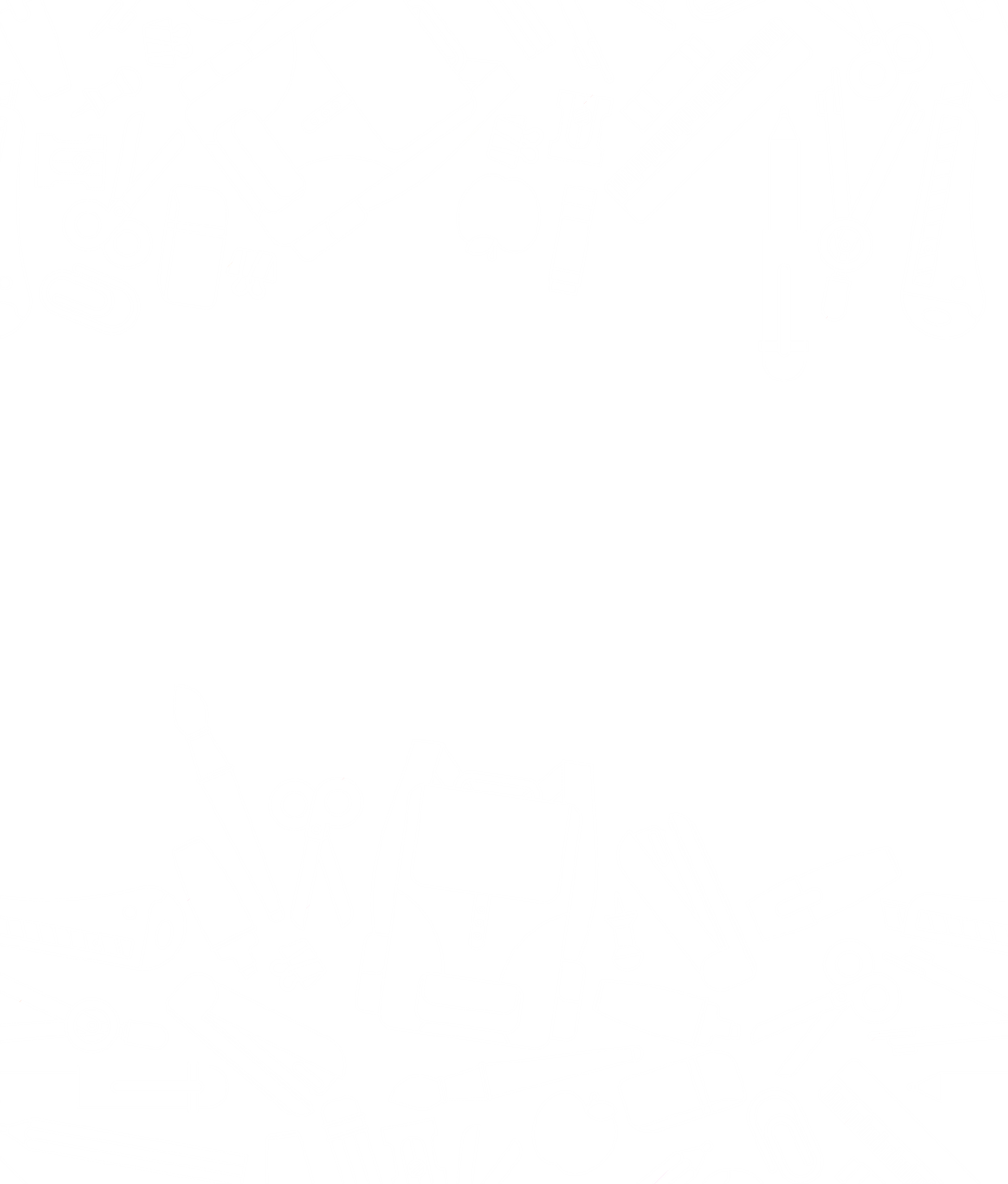 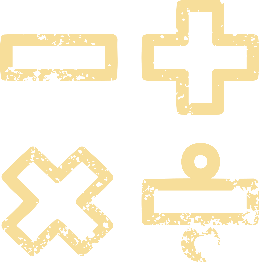 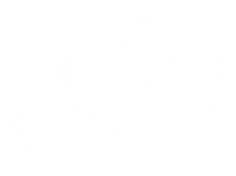 HĐ 1:
Giải
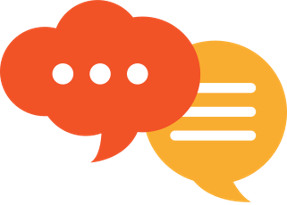 Thảo luận nhóm hoàn thành HĐ1
c)
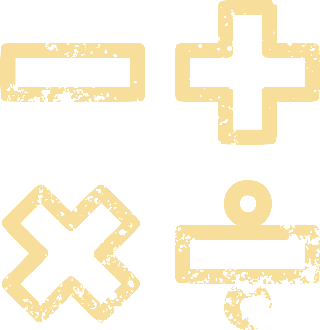 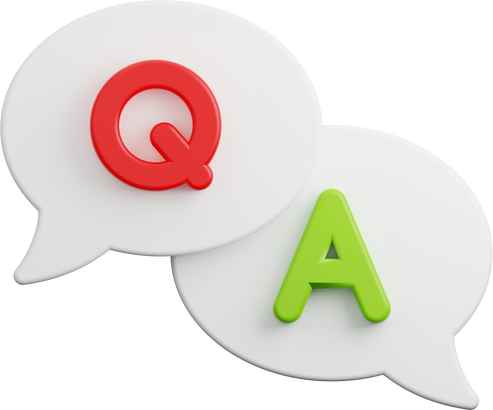 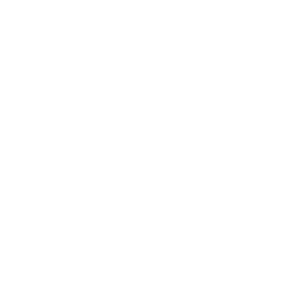 KẾT LUẬN
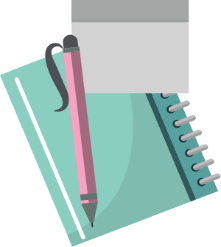 Chú ý:
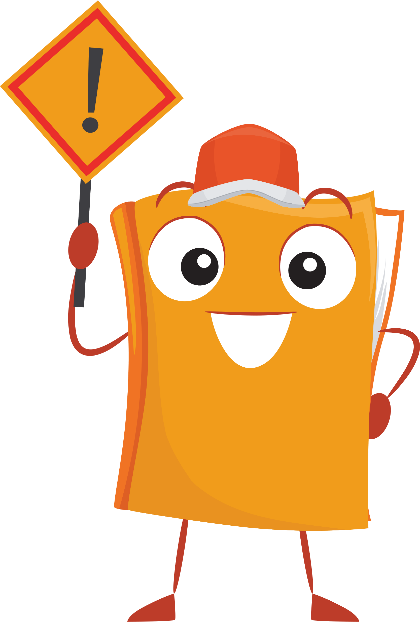 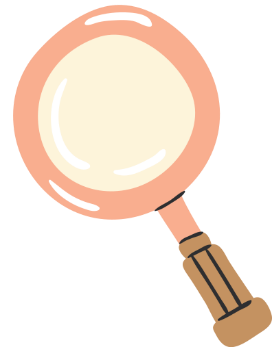 Ví dụ 1 (SGK – tr64)
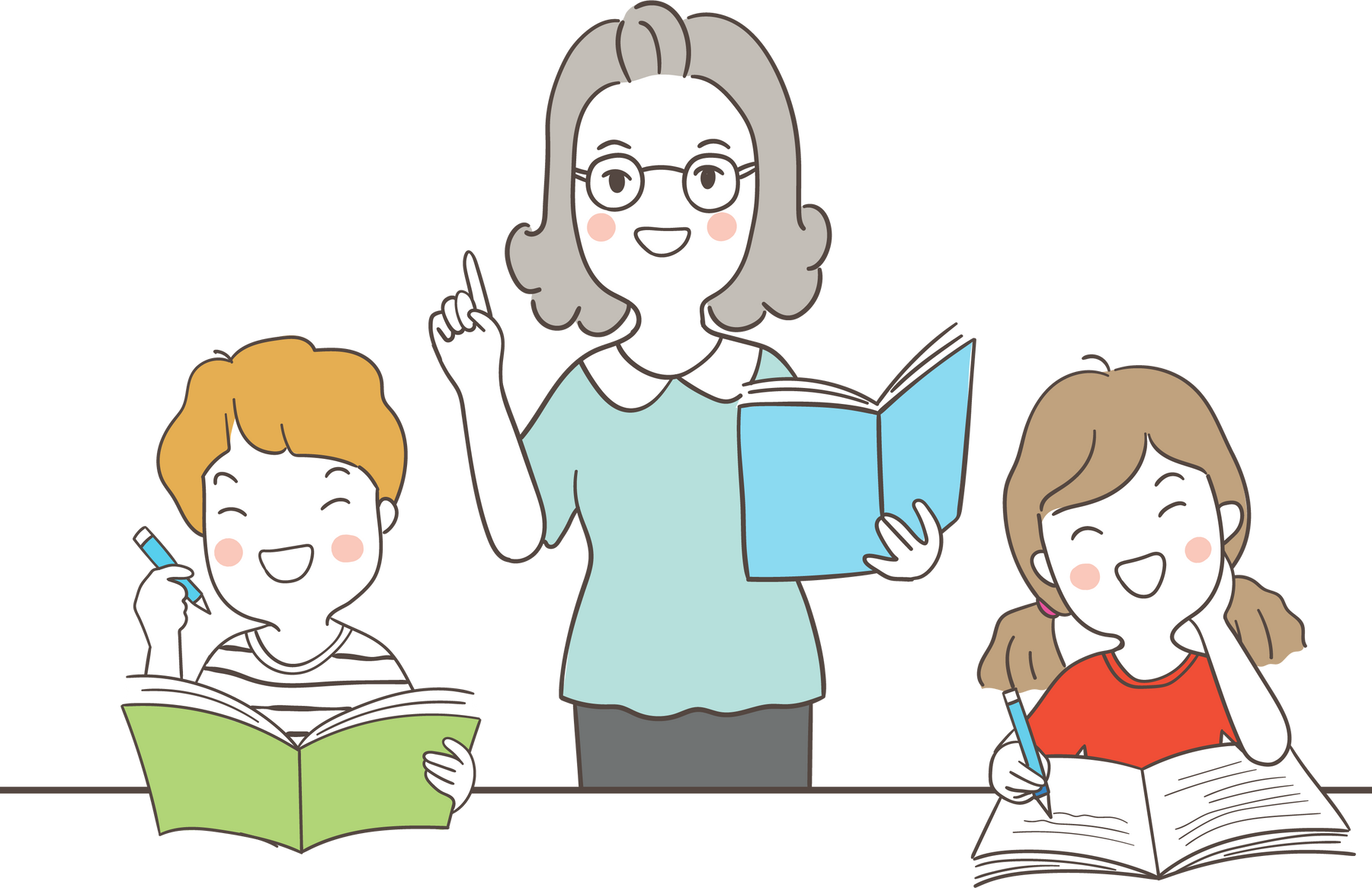 Giải
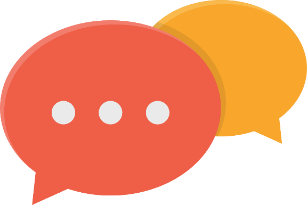 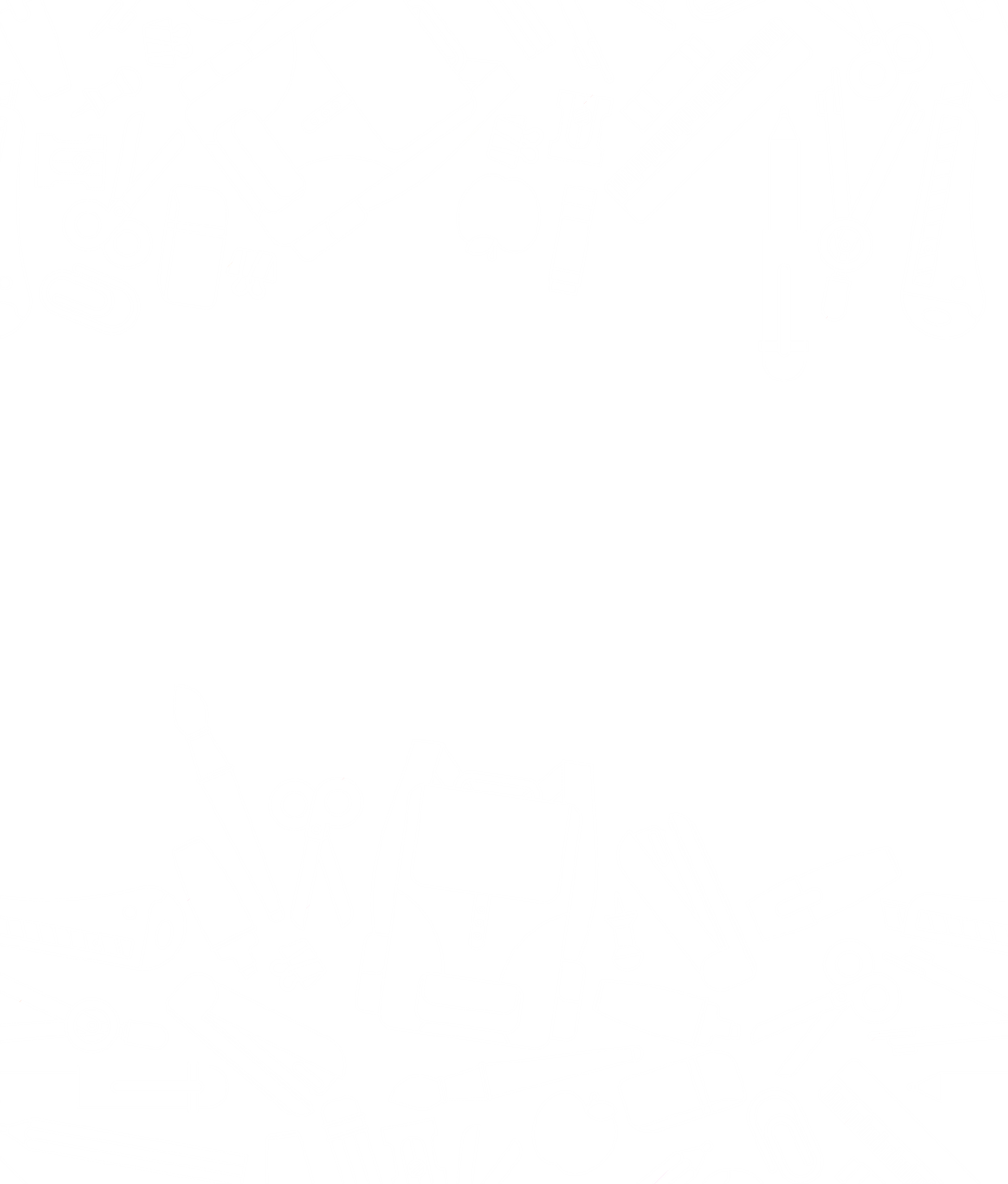 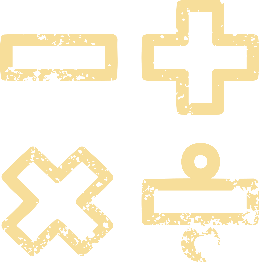 LUYỆN TẬP 1
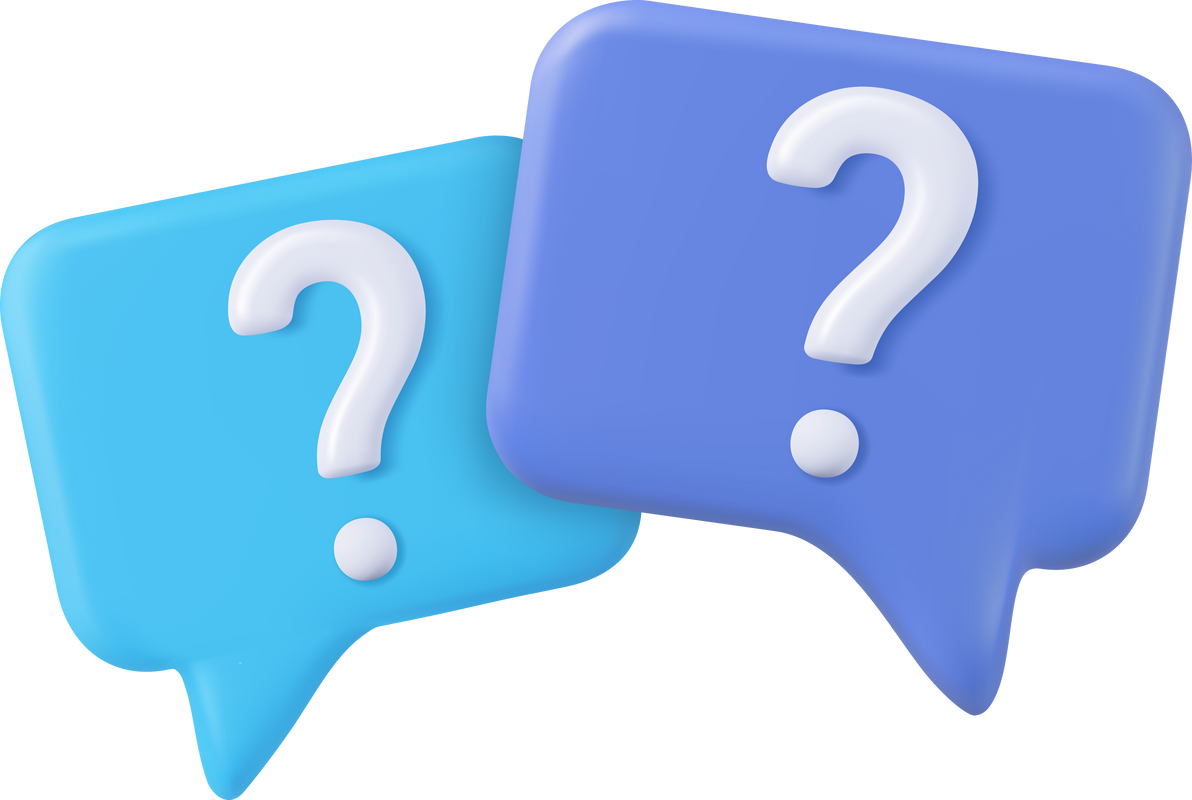 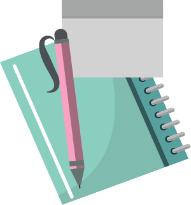 Giải
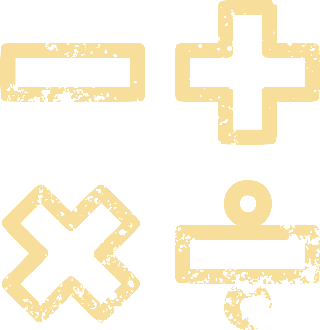 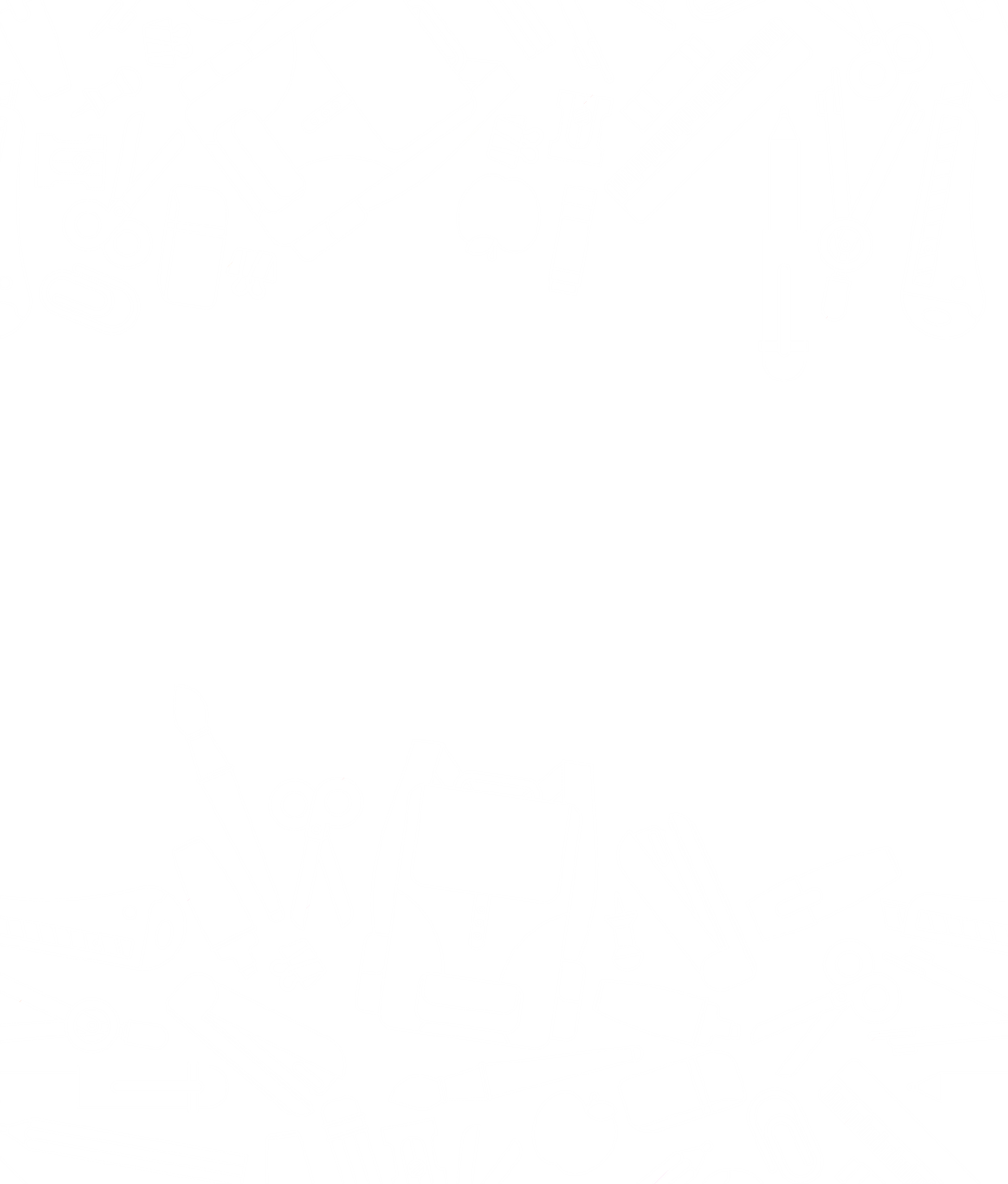 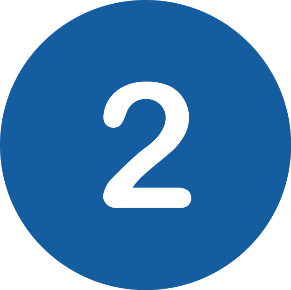 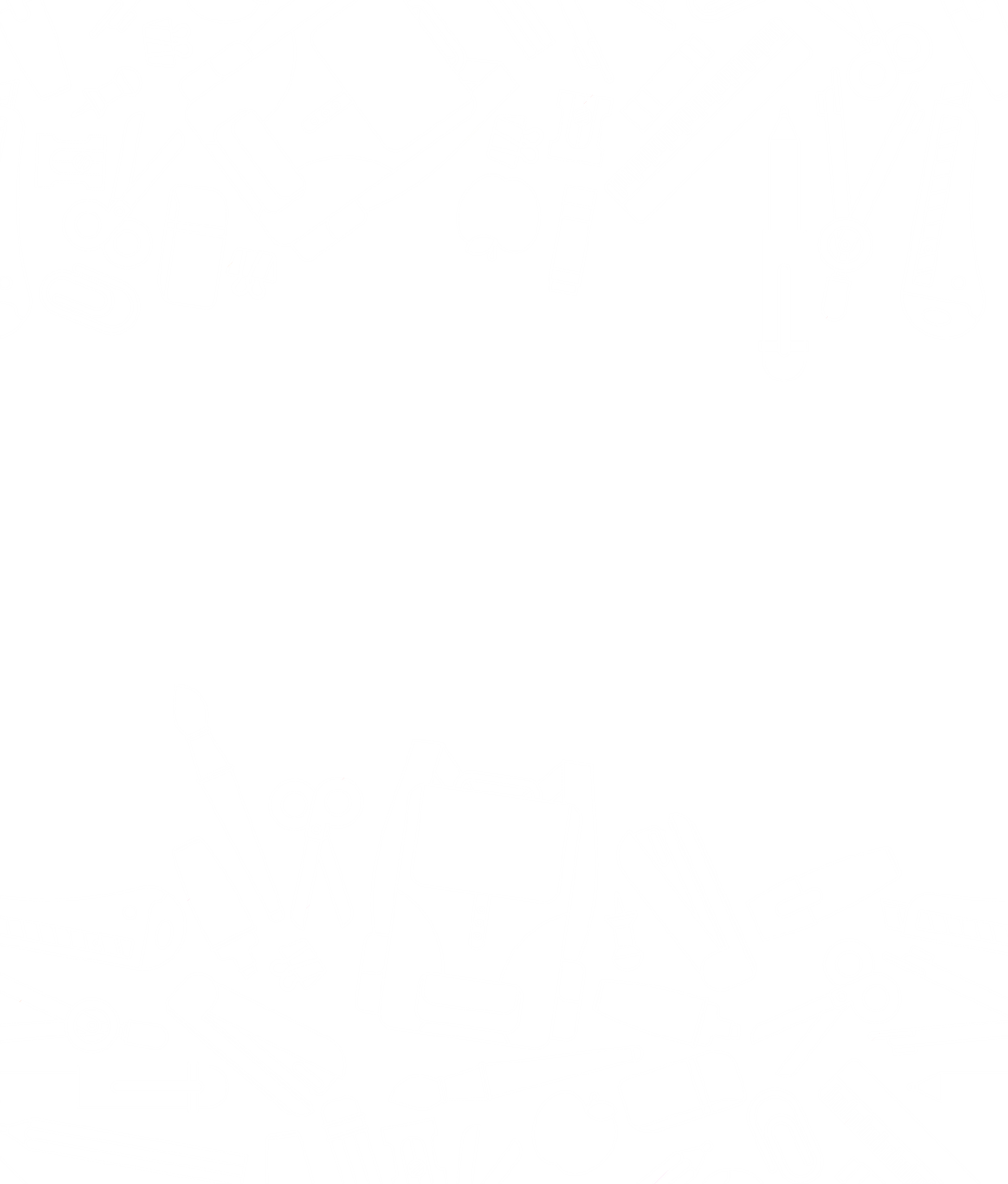 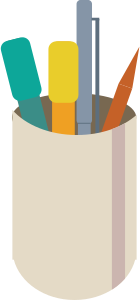 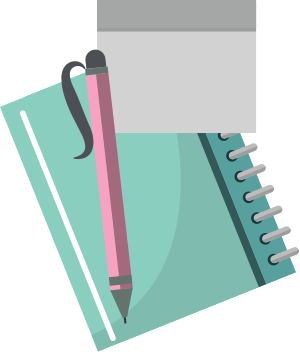 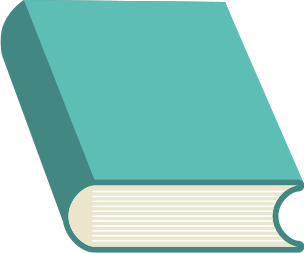 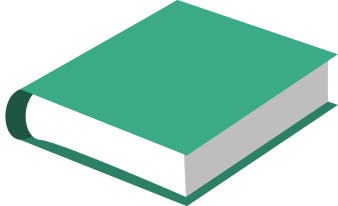 Chia đa thức cho đơn thức
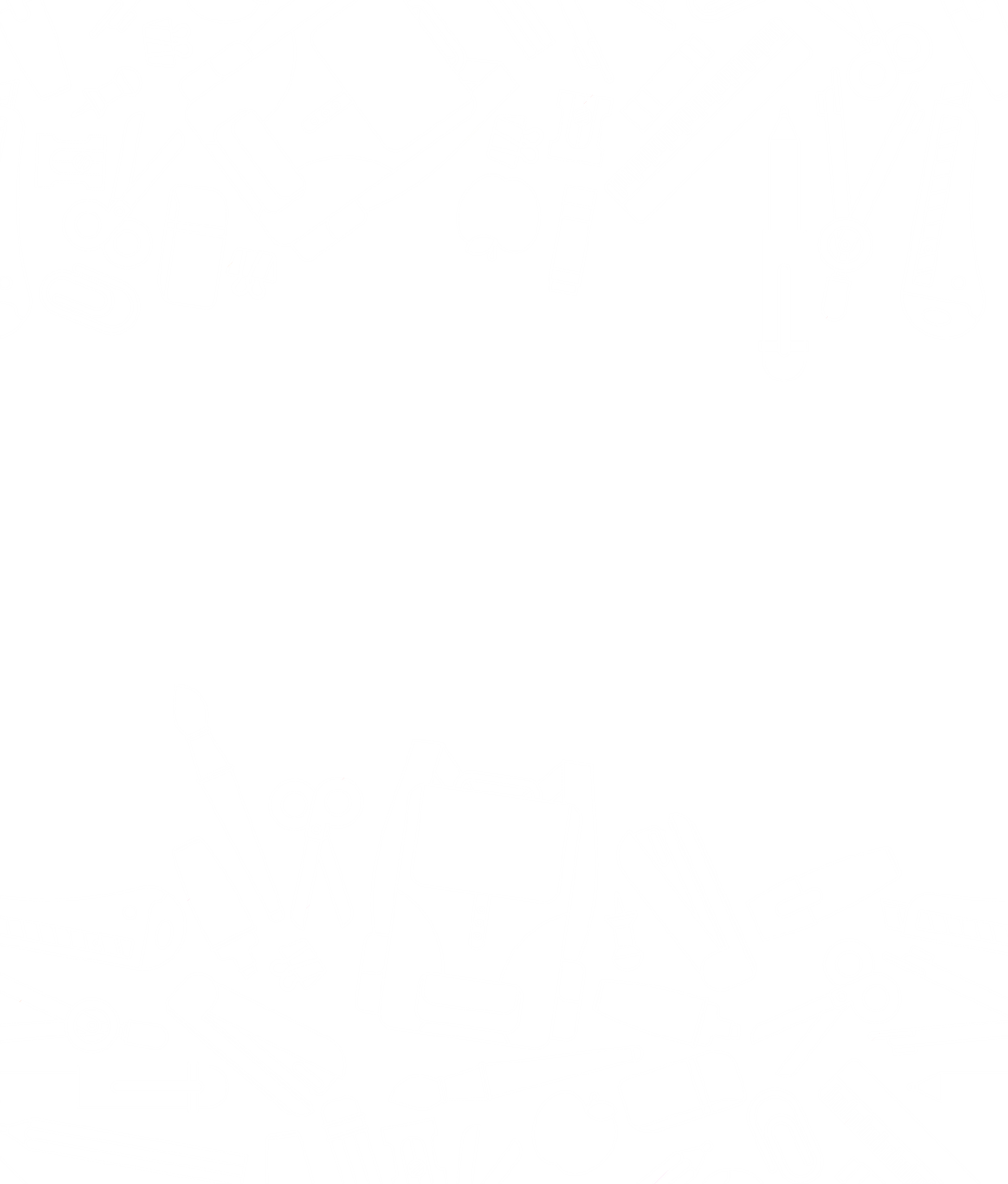 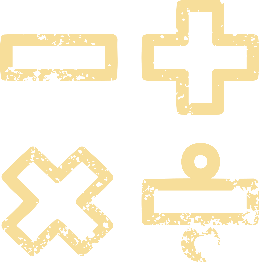 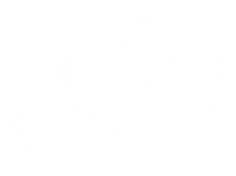 HĐ 2:
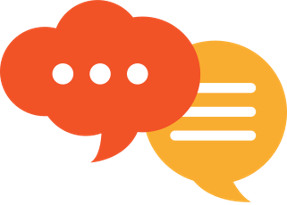 Thảo luận nhóm hoàn thành HĐ2
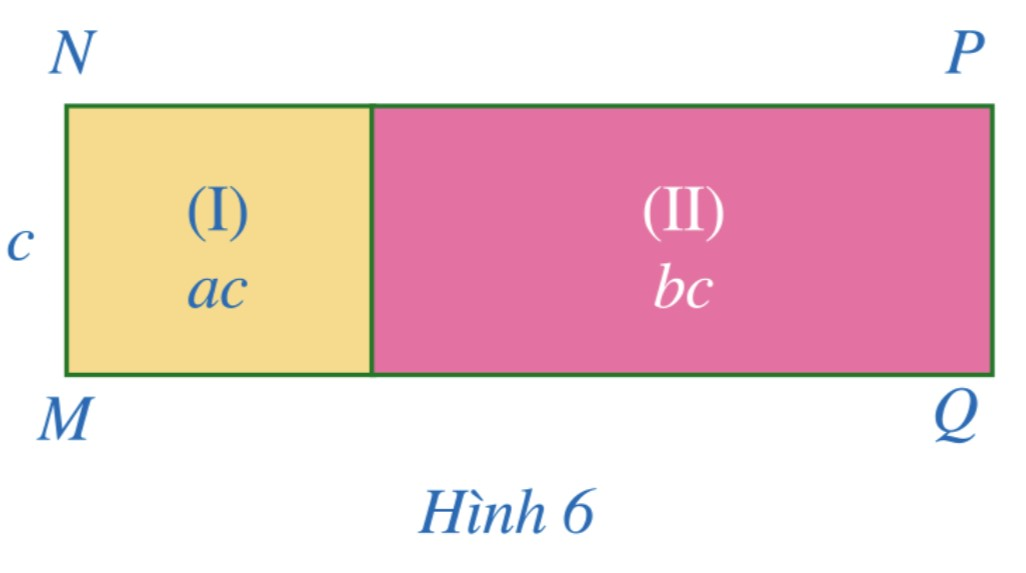 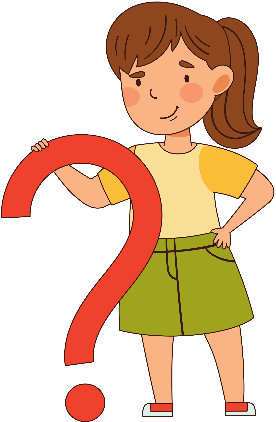 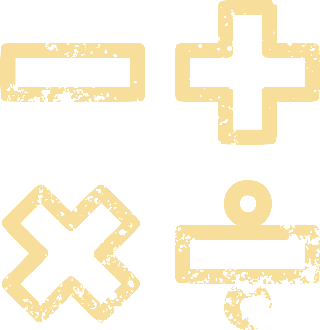 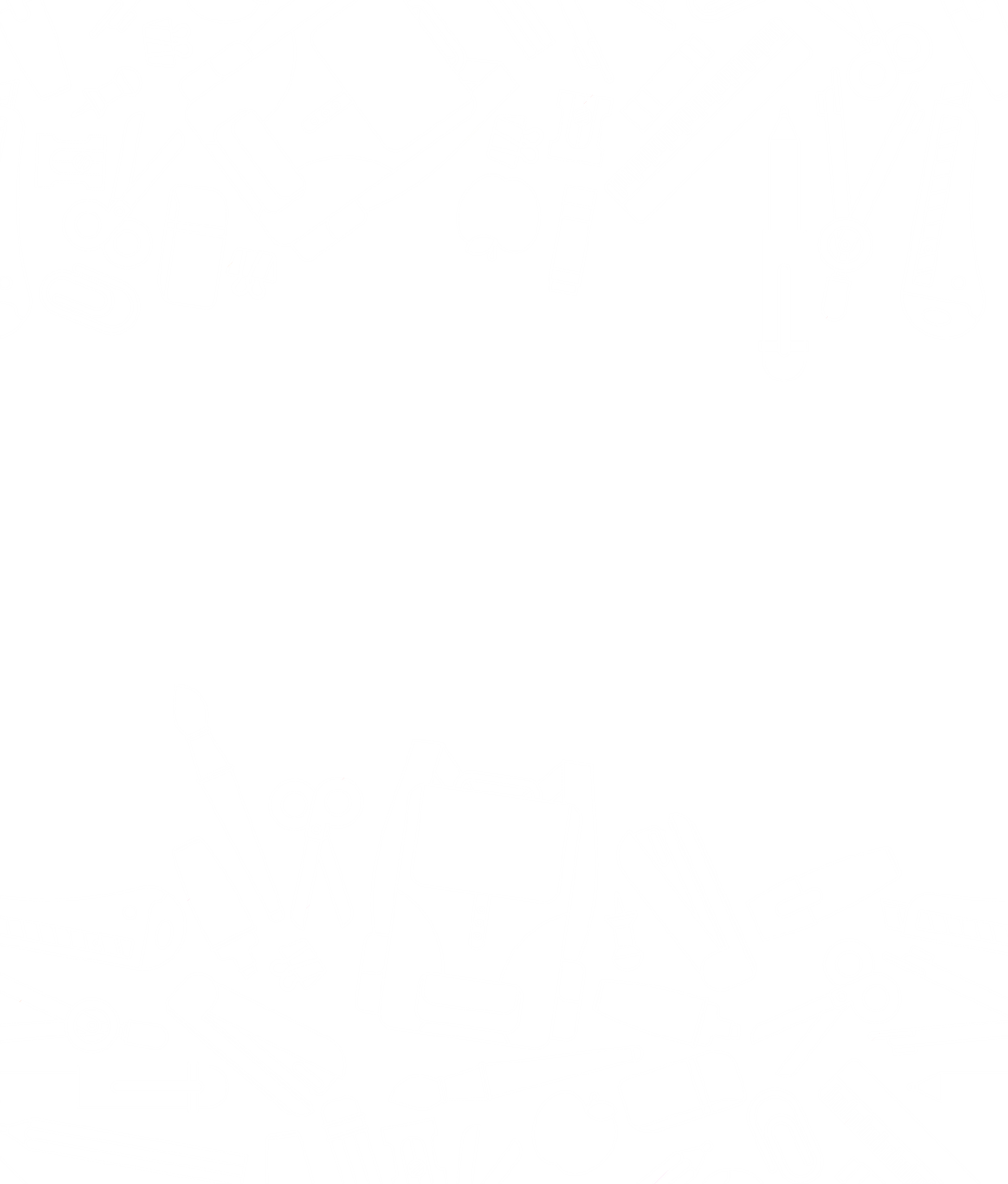 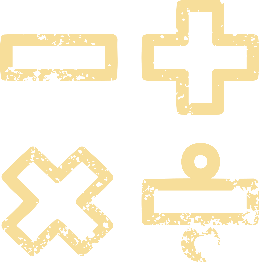 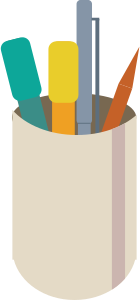 Giải
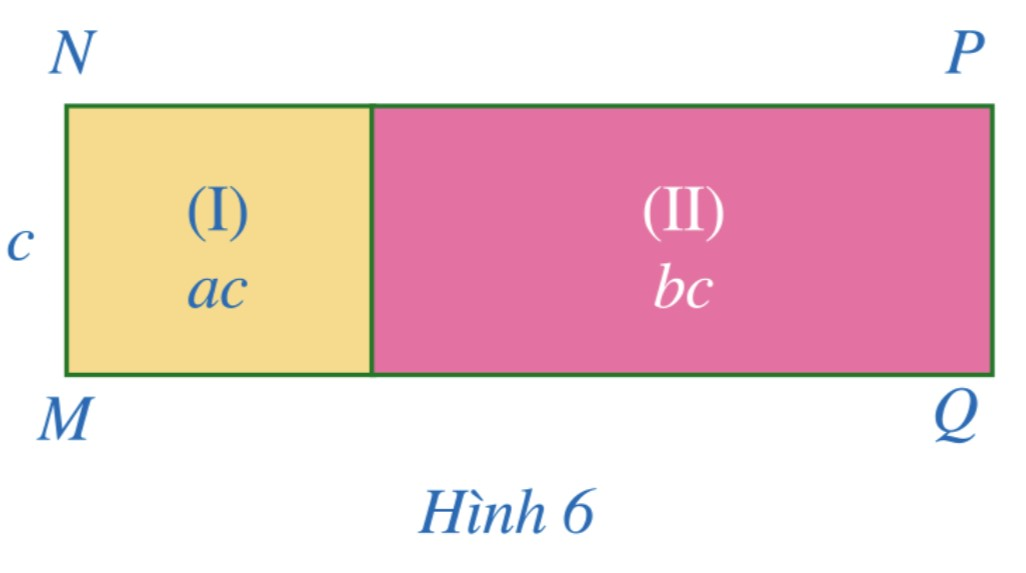 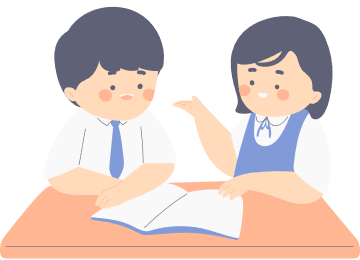 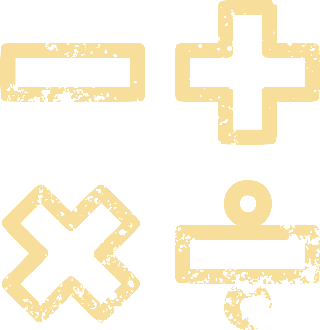 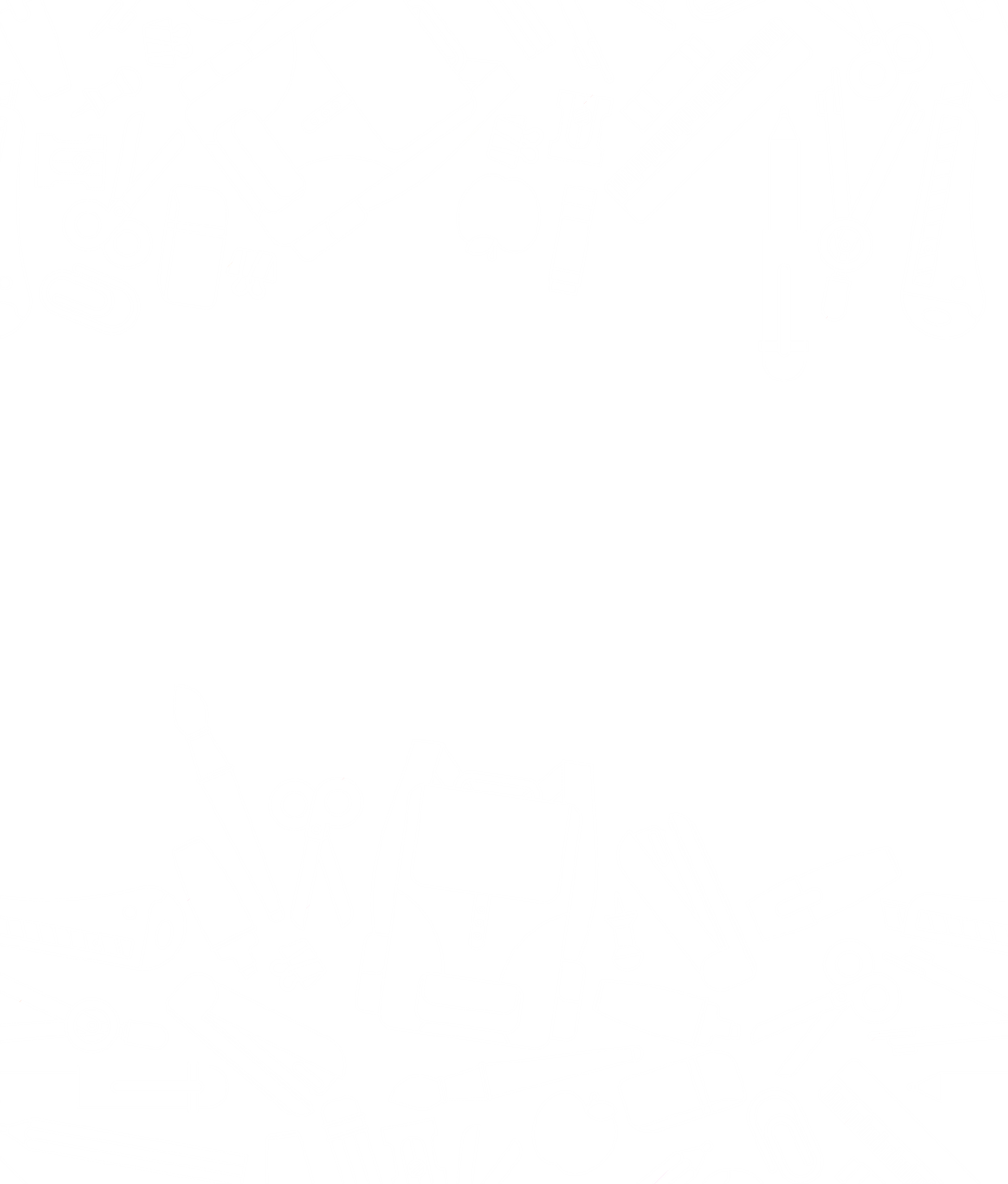 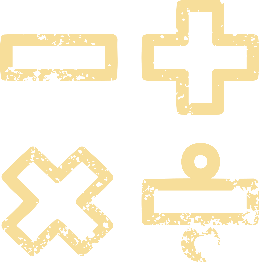 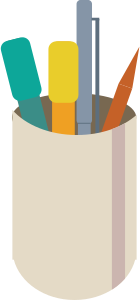 Giải
b) Diện tích MNPQ bằng tổng diện tích hai hình chữ nhật (I) và (II) bằng ac + bc.
Khi đó độ dài NP là thương trong phép chia diện tích hình chữ nhật MNPQ cho MN.
Hay NP = (ac + bc) : c = (A + B) : c.
Mà  NP = a + b = A : c + B : c.
Do đó (A + B): c = A : c + B : c.
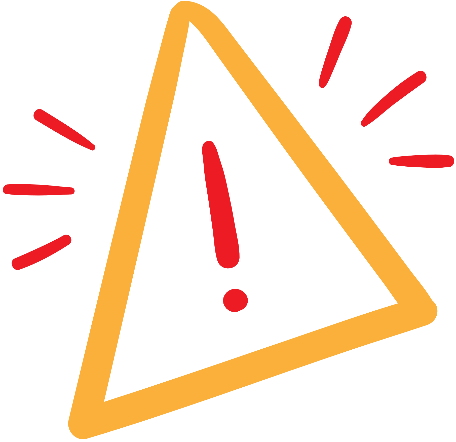 * Chú ý:
(A + B) : C = A : C = B : C
(A – B) : C = A : C – B : C
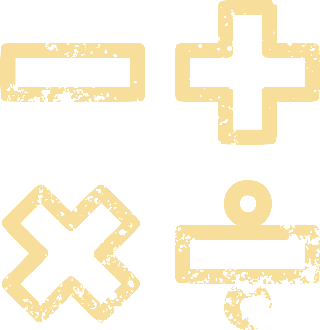 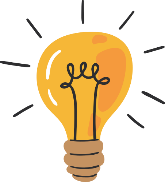 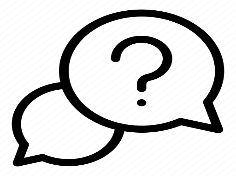 HĐ 3:
Giải
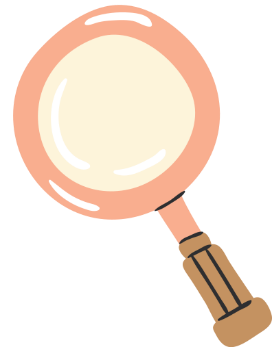 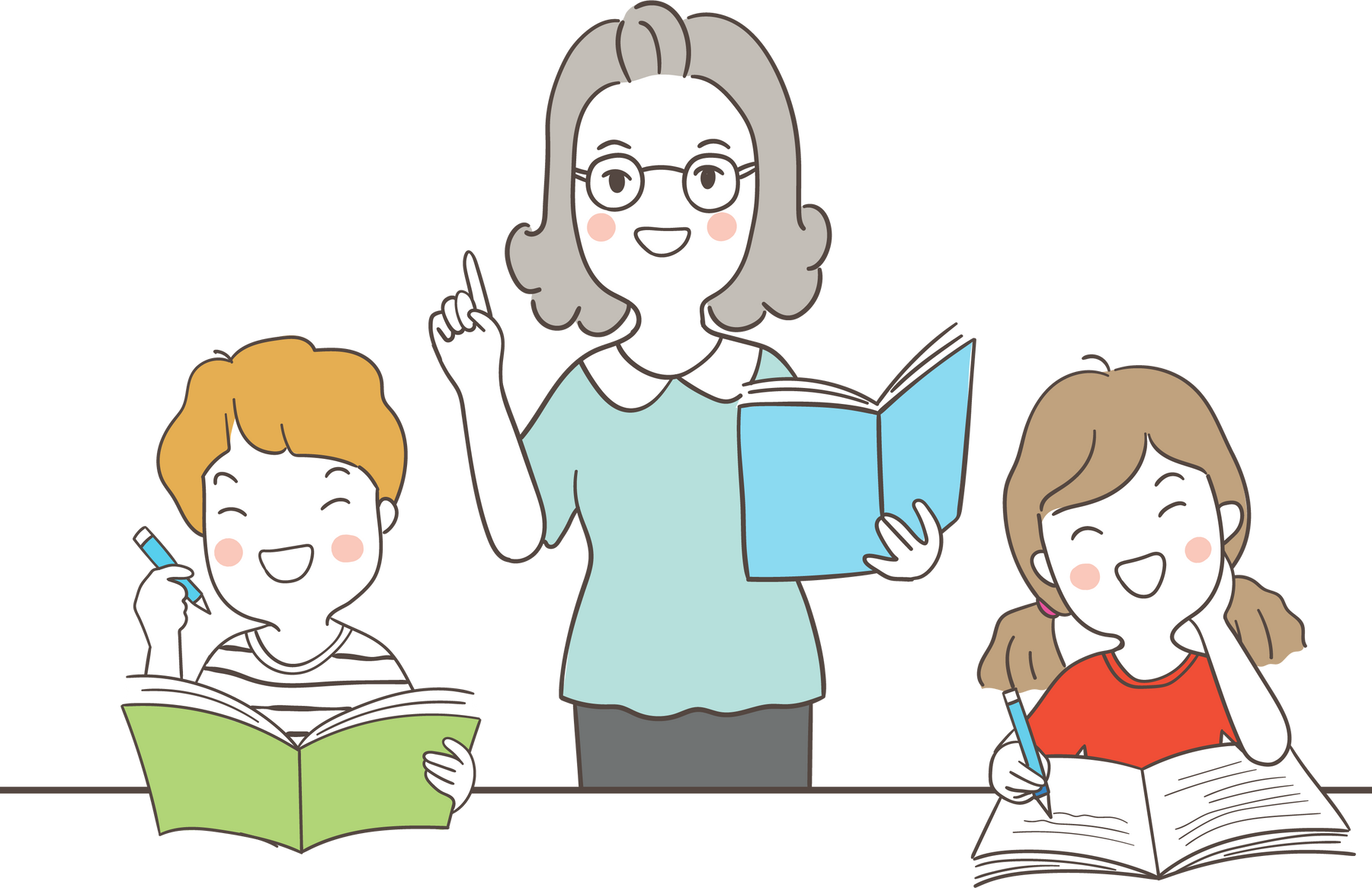 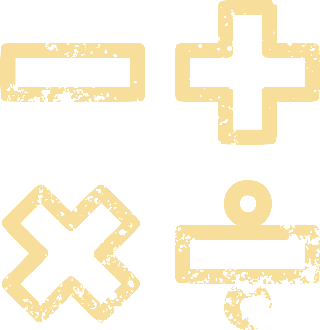 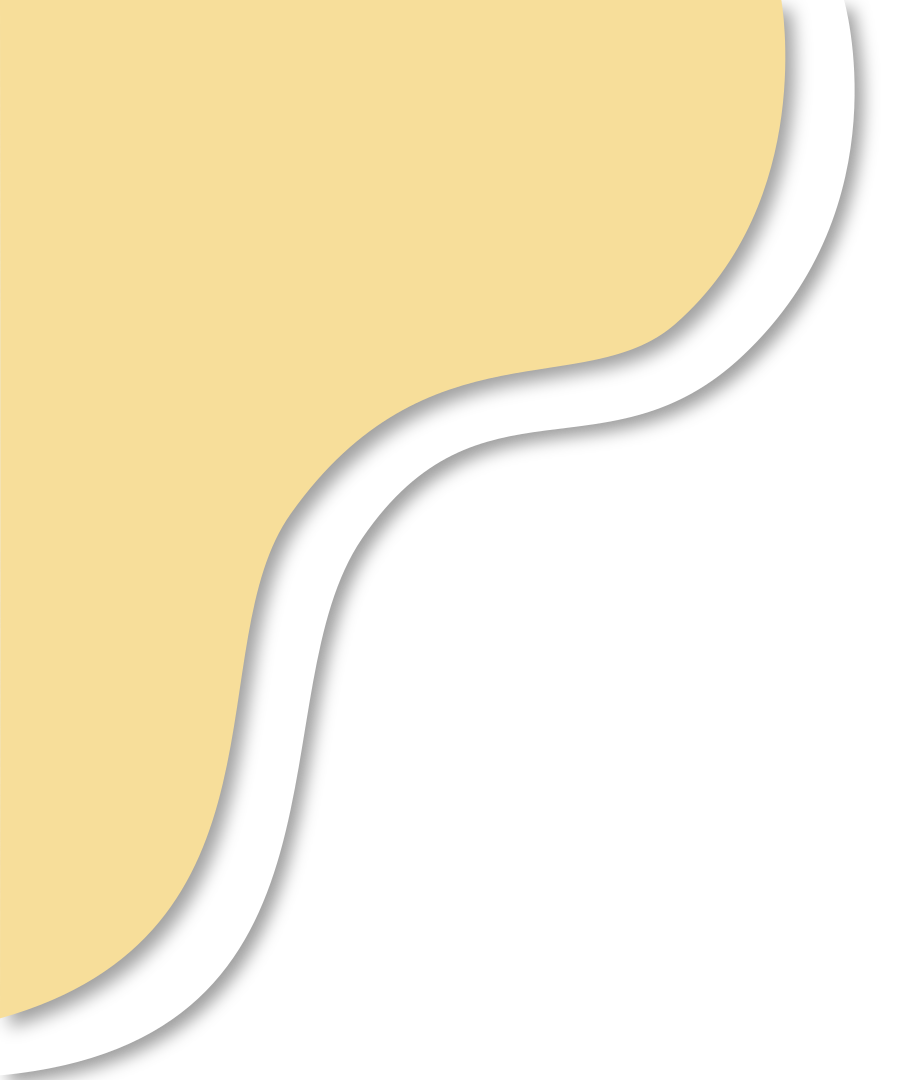 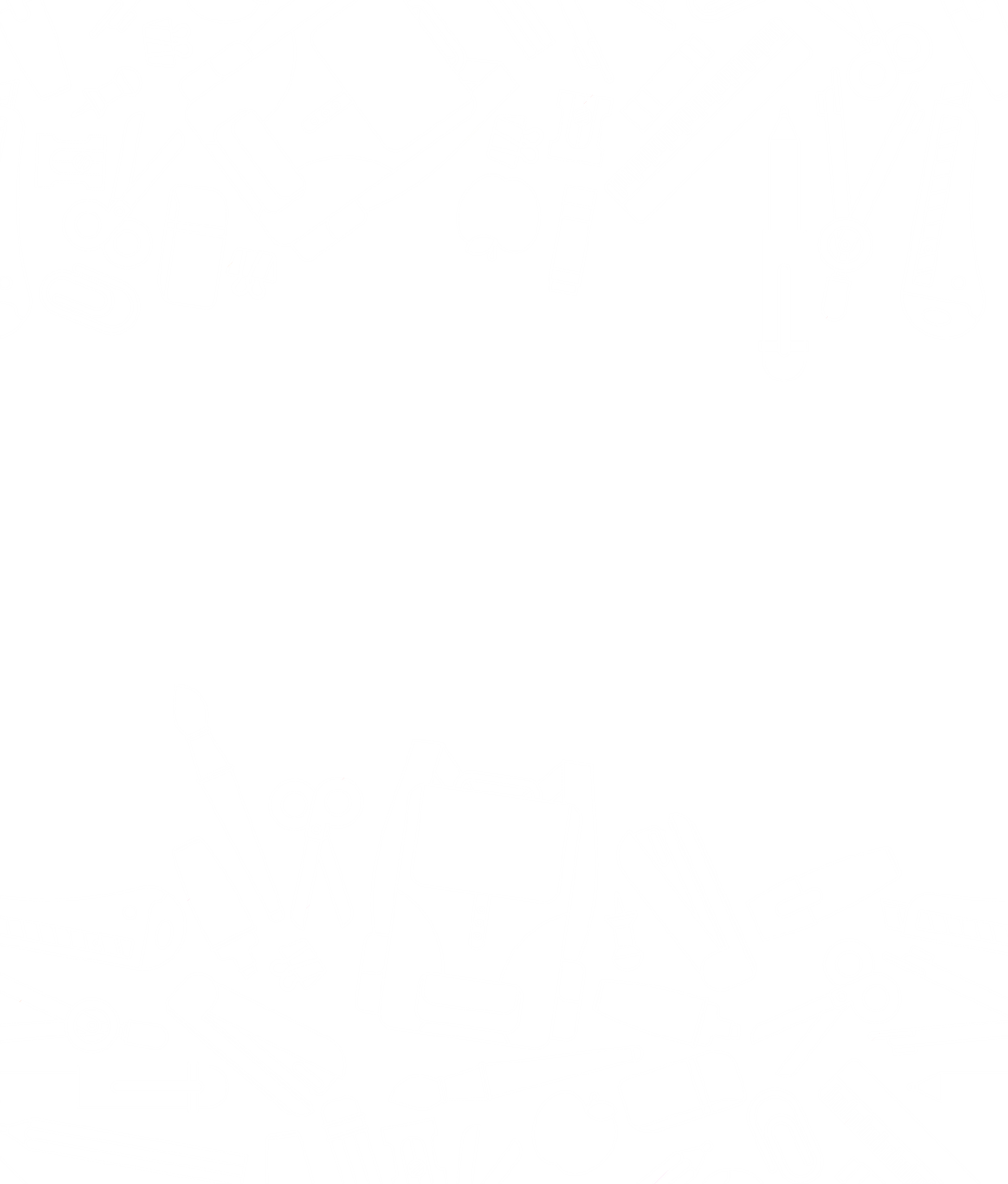 KẾT LUẬN
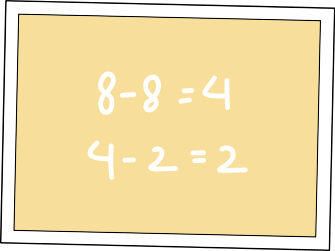 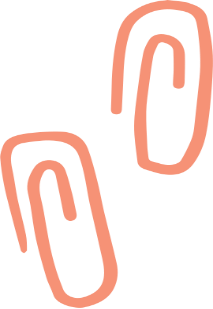 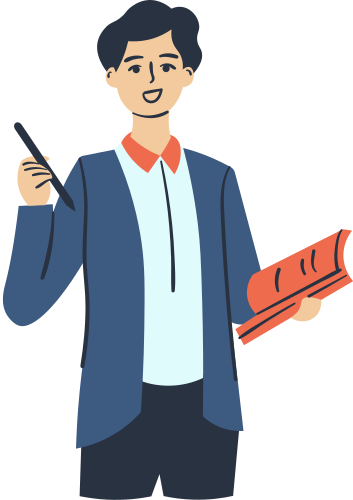 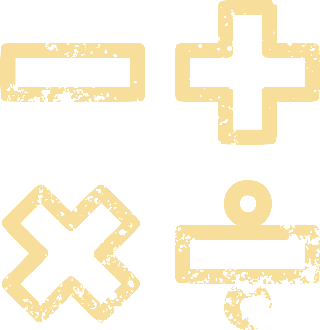 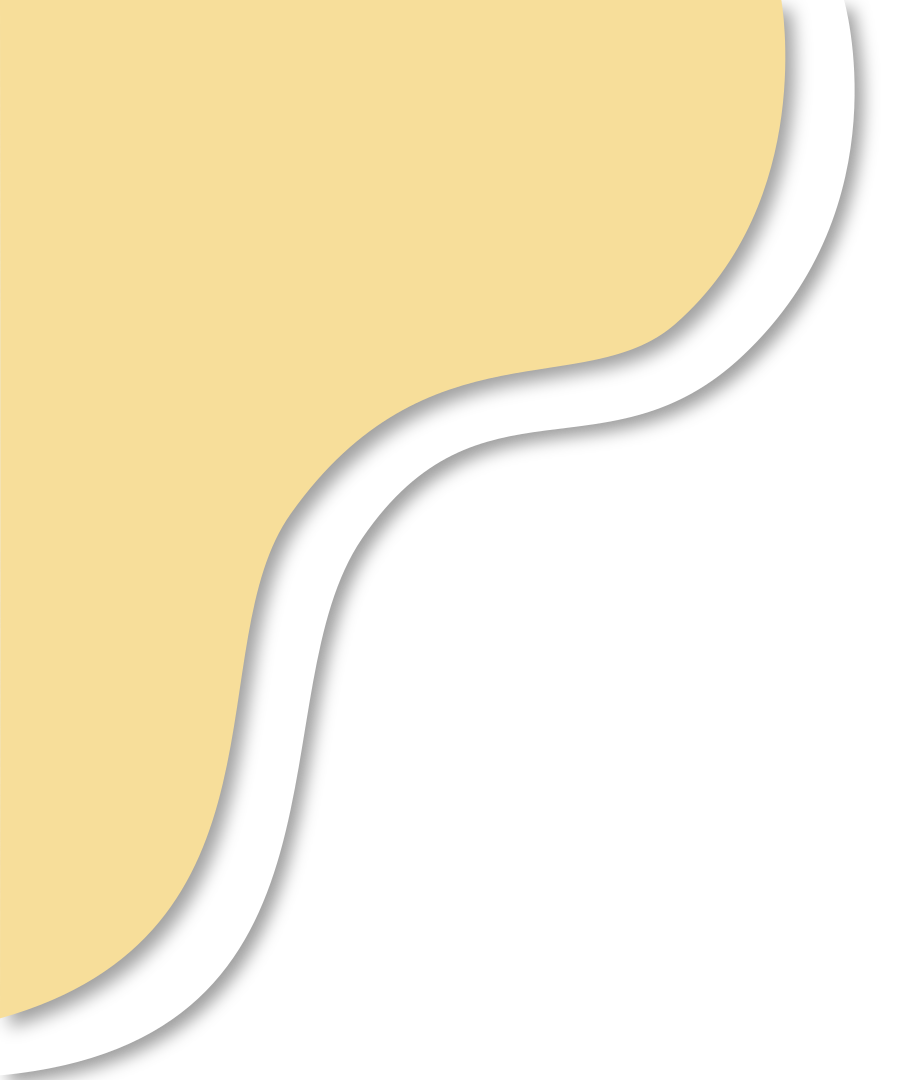 Ví dụ 2 (SGK – tr65)
Giải
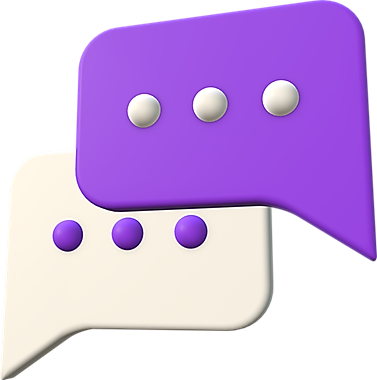 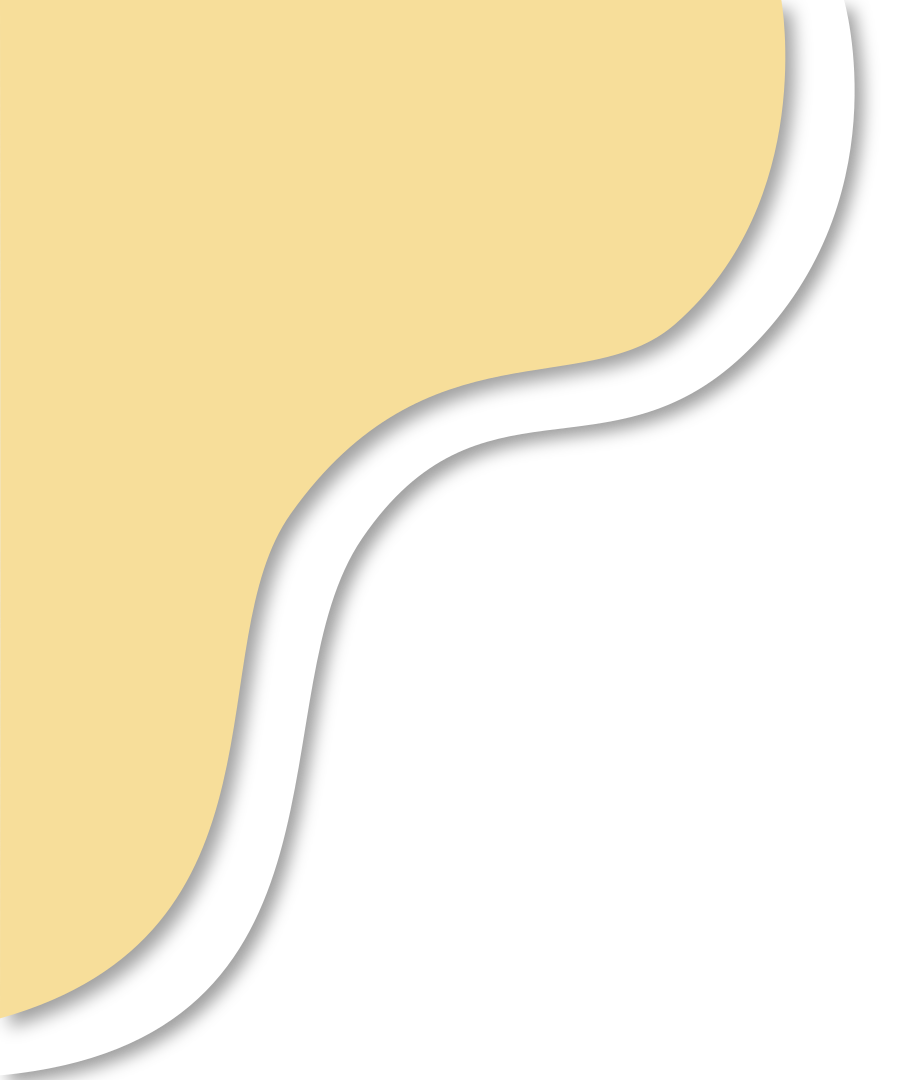 LUYỆN TẬP 2
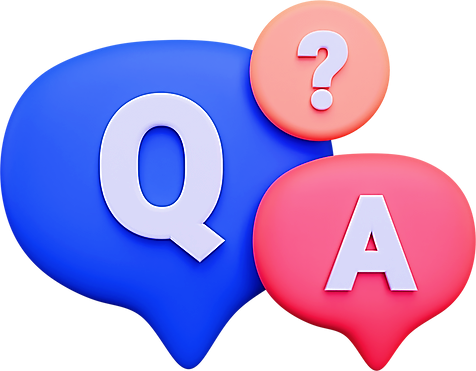 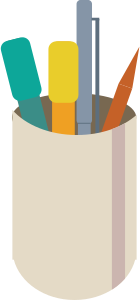 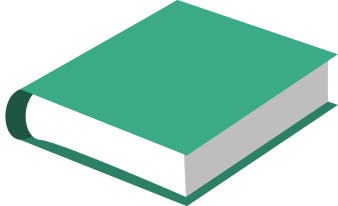 Giải
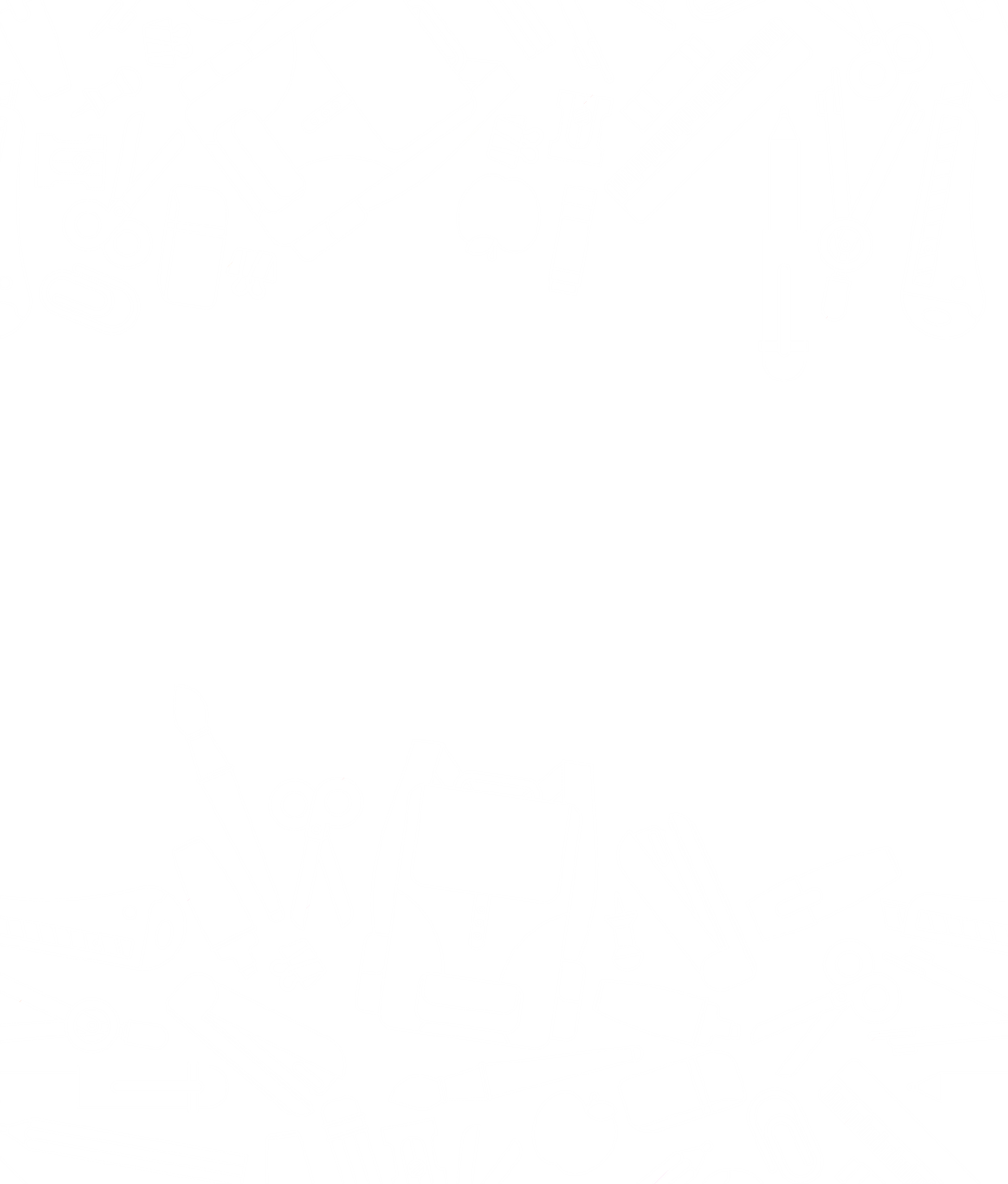 3
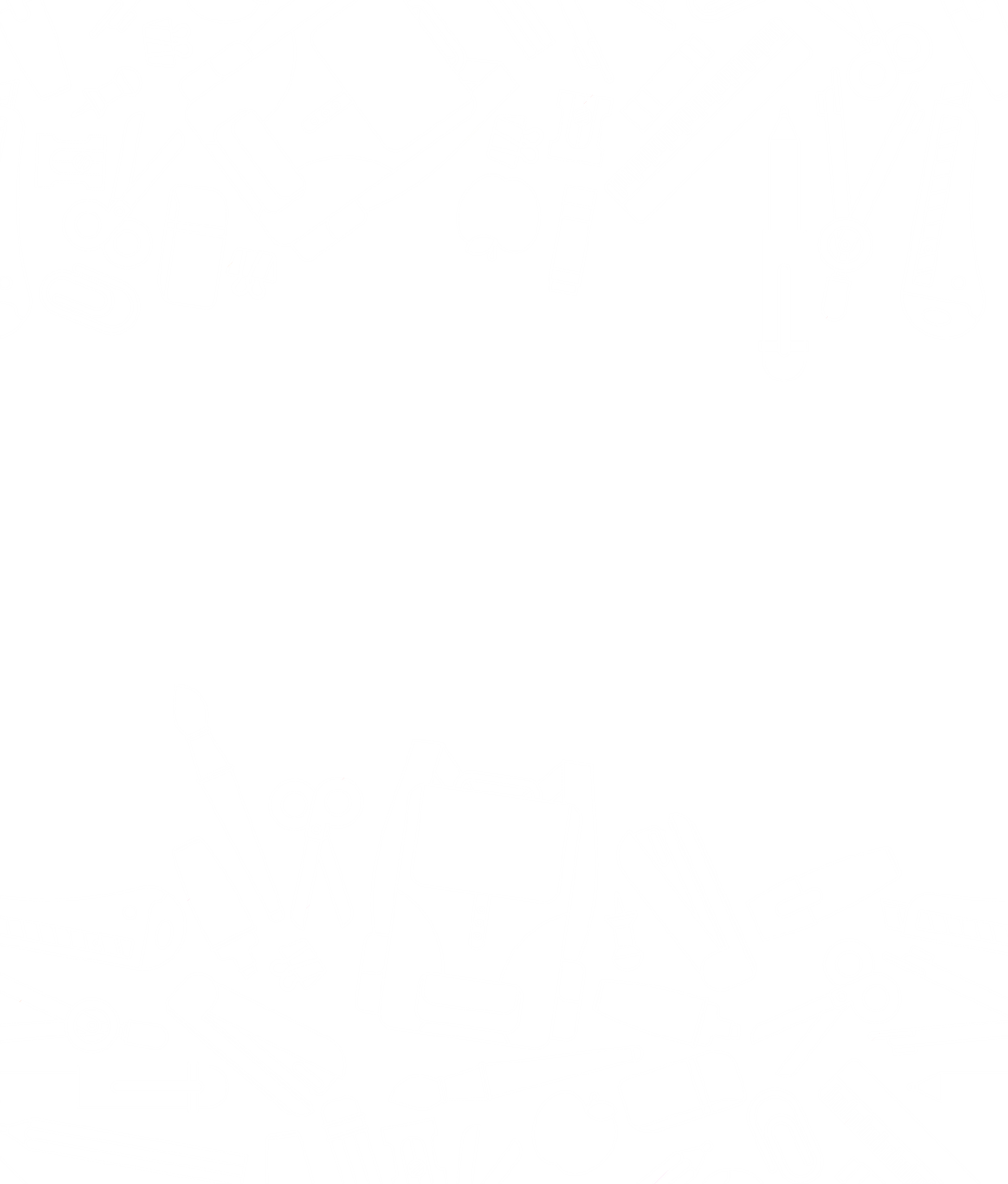 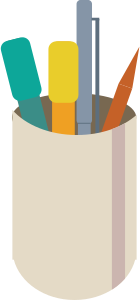 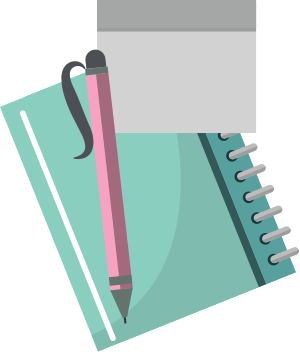 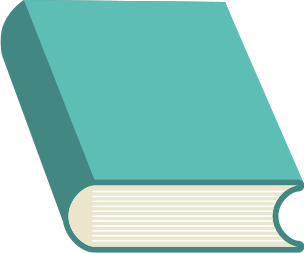 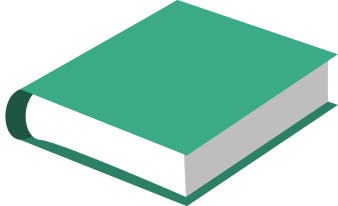 Chia đa thức một biến đã sắp xếp
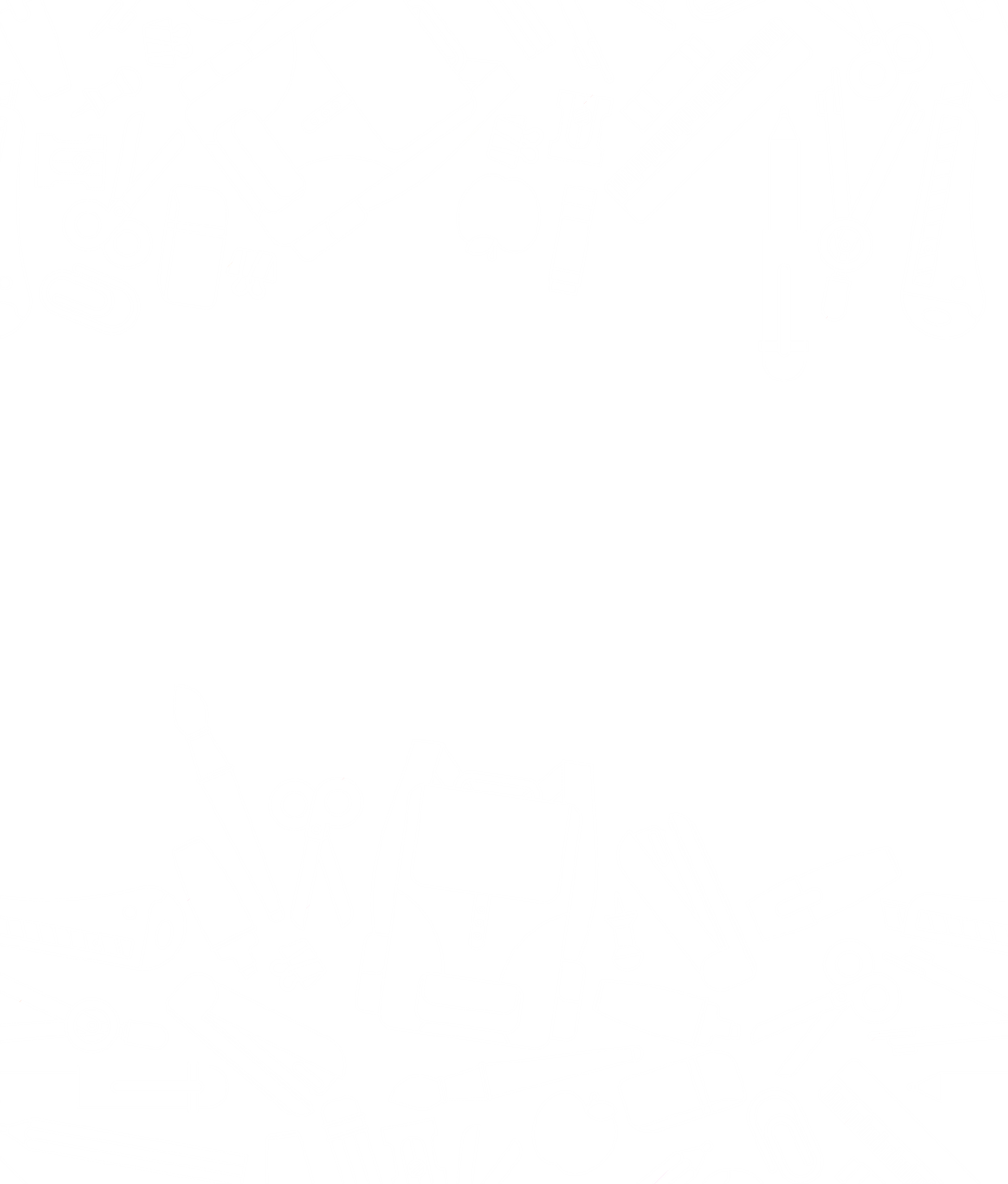 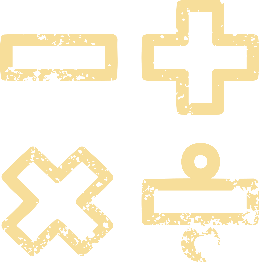 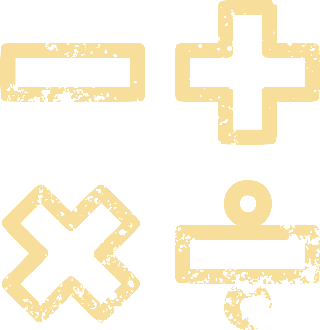 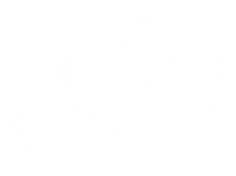 HĐ 4:
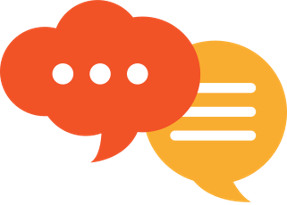 Thảo luận nhóm hoàn thành HĐ4
*   Để thực hiện phép chia ta làm như sau:
Lấy 2x2 chia cho 2x được x, viết x.
Lấy x nhân với 2x + 1 được 2x2 + x, viết 2x2 + x.
Lấy 2x2 + 5x + 2 trừ đi 2x2 + x được 4x + 2, viết 4x + 2.
Lấy 4x chia cho 2x được 2, viết 2.
Lấy 2 nhân với 2x + 1 được 4x + 2, viết 4x + 2.
Lấy 4x + 2 trừ 4x + 2 được 0, viết 0.
_
_
Vậy:
(2x2 + 5x + 2):(2x + 1) = x + 2
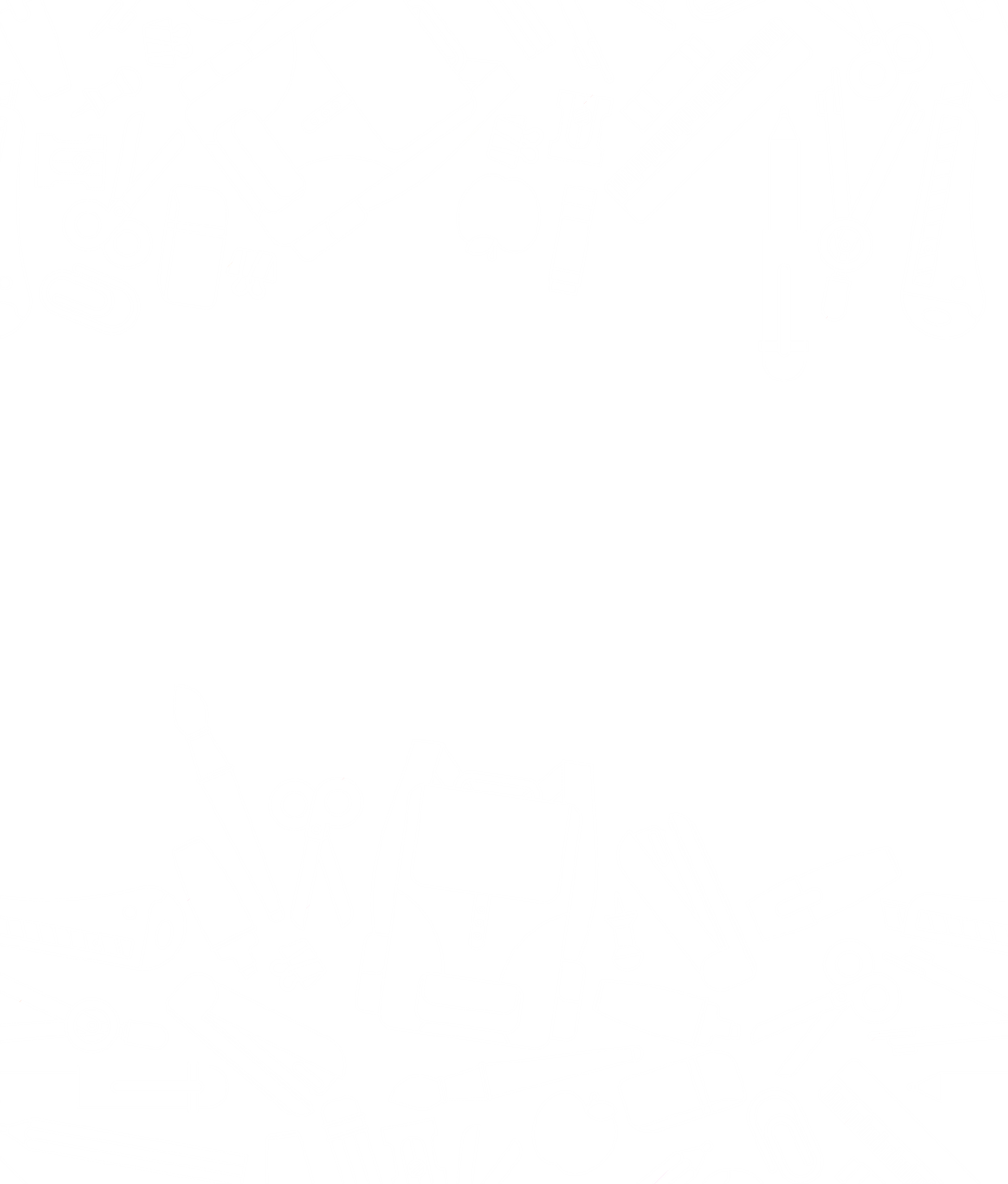 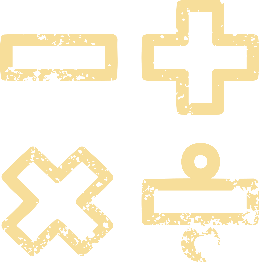 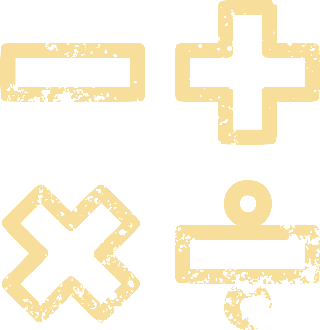 _
Lấy 3x3 chia cho x2 được 3x, viết 3x.
Lấy 3x nhân với x2 + 1 được 3x3 + 3x, viết 3x3 + 3x. 
Lấy 3x3 - 5x2 + 2 trừ đi 3x3 + 3x được -5x2 - 3x + 2, viết -5x2 - 3x + 2.
Lấy -5x2 chia cho x2 được -5, viết -5.
Lấy -5 nhân với x2 + 1 được -5x2 - 5, viết -5x2 - 5.
Lấy -5x2 - 3x + 2 trừ đi -5x2 - 5 được -3x + 7, viết     -3x + 7.
Bậc của đa thức -3x + 7 bằng 1, nhỏ hơn bậc của đa thức x2 + 1 bằng 2 nên phép chia kết thúc.
_
Vậy: (3x3 - 5x2 + 2)
     = (3x-5).(x2 +1)+(-3x+7)
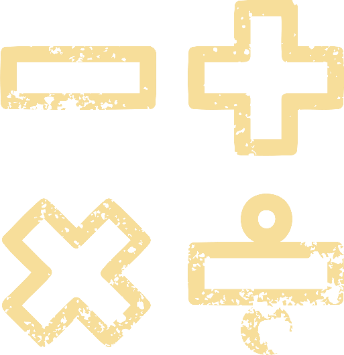 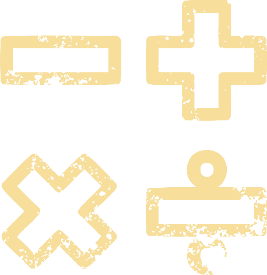 KẾT LUẬN
Để chia một đa thức cho một đa thức khác đa thức không (cả hai đa thức đều đã thu gọn và sắp xếp các đơn thức theo số mũ giảm dần của biến) khi bậc của đa thức bị chia lớn hơn hoặc bằng bậc của đa thức chia, ta làm như sau:
Bước 1:
Chia đơn thức bậc cao nhất của đa thừc bị chia cho đơn thức bậc cao nhất của đa thức chia
Nhân kết quả trên với đa thức chia và đặt tích dưới đa thức bị chia sao cho hai đơn thức có cùng số mũ của biến ở cùng cột
Lấy đa thức bị chia trừ đi tích đặt dưới để được đa thức mới.
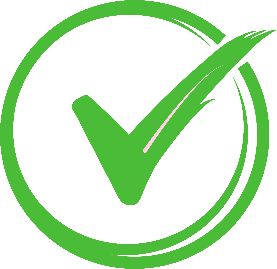 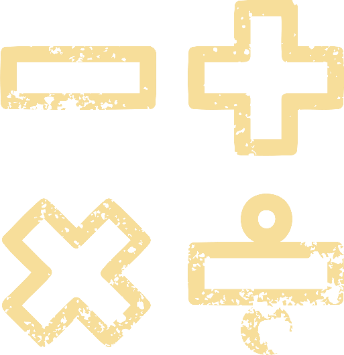 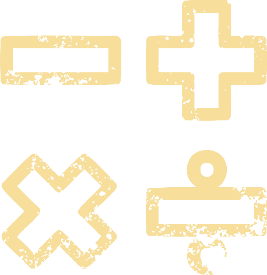 KẾT LUẬN
Bước 2:  
Tiếp tục quá trình trên cho đến khi nhận được đa thức không hoặc đa thức có bậc nhỏ hơn bậc của đa thức chia.
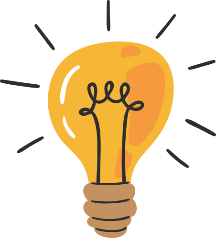 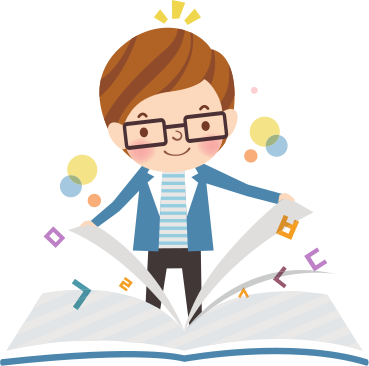 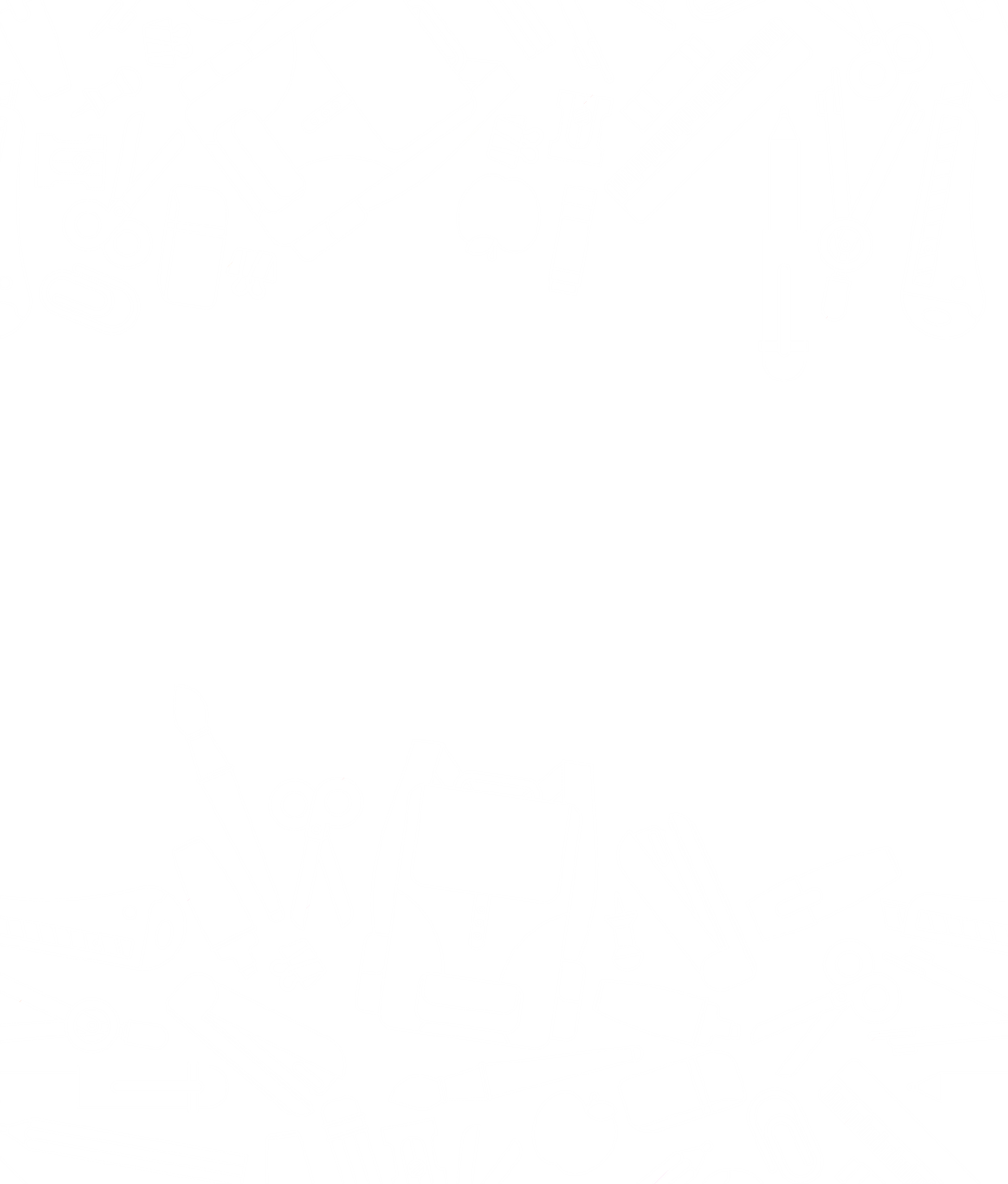 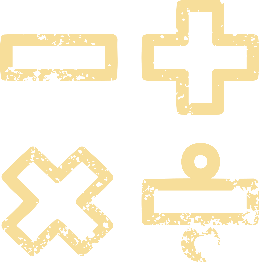 Ví dụ 3 (SGK – tr66)
Giải
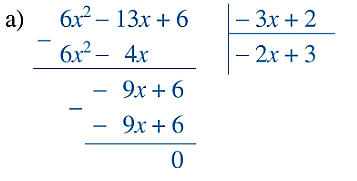 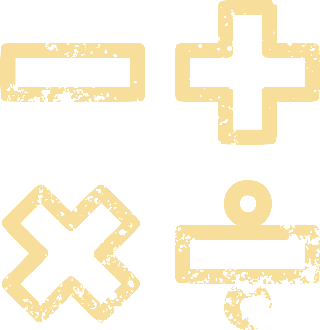 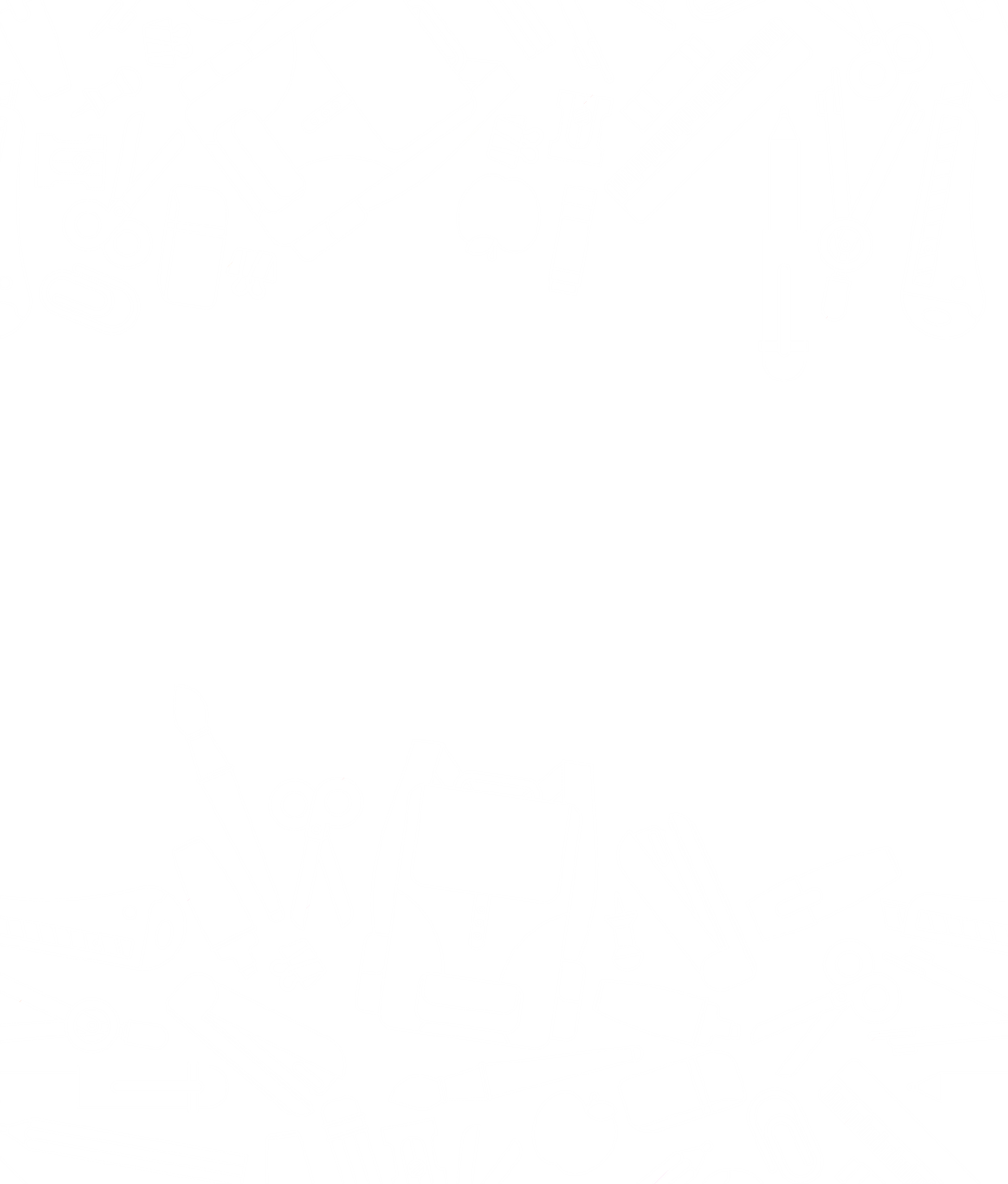 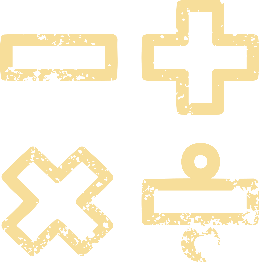 Giải
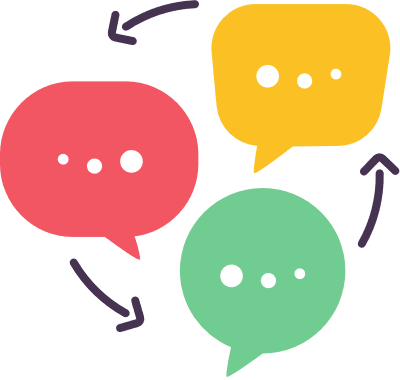 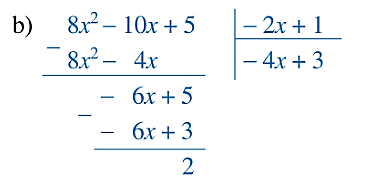 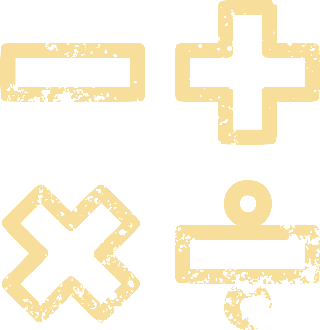 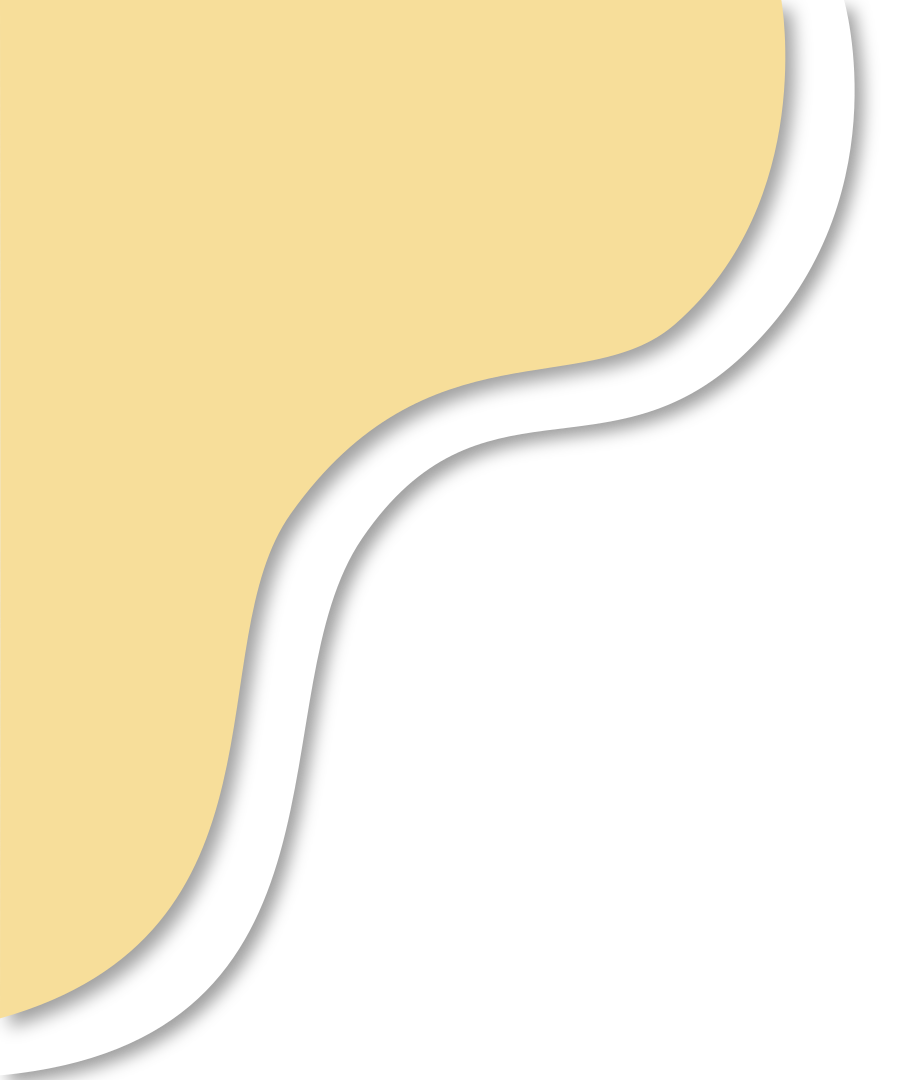 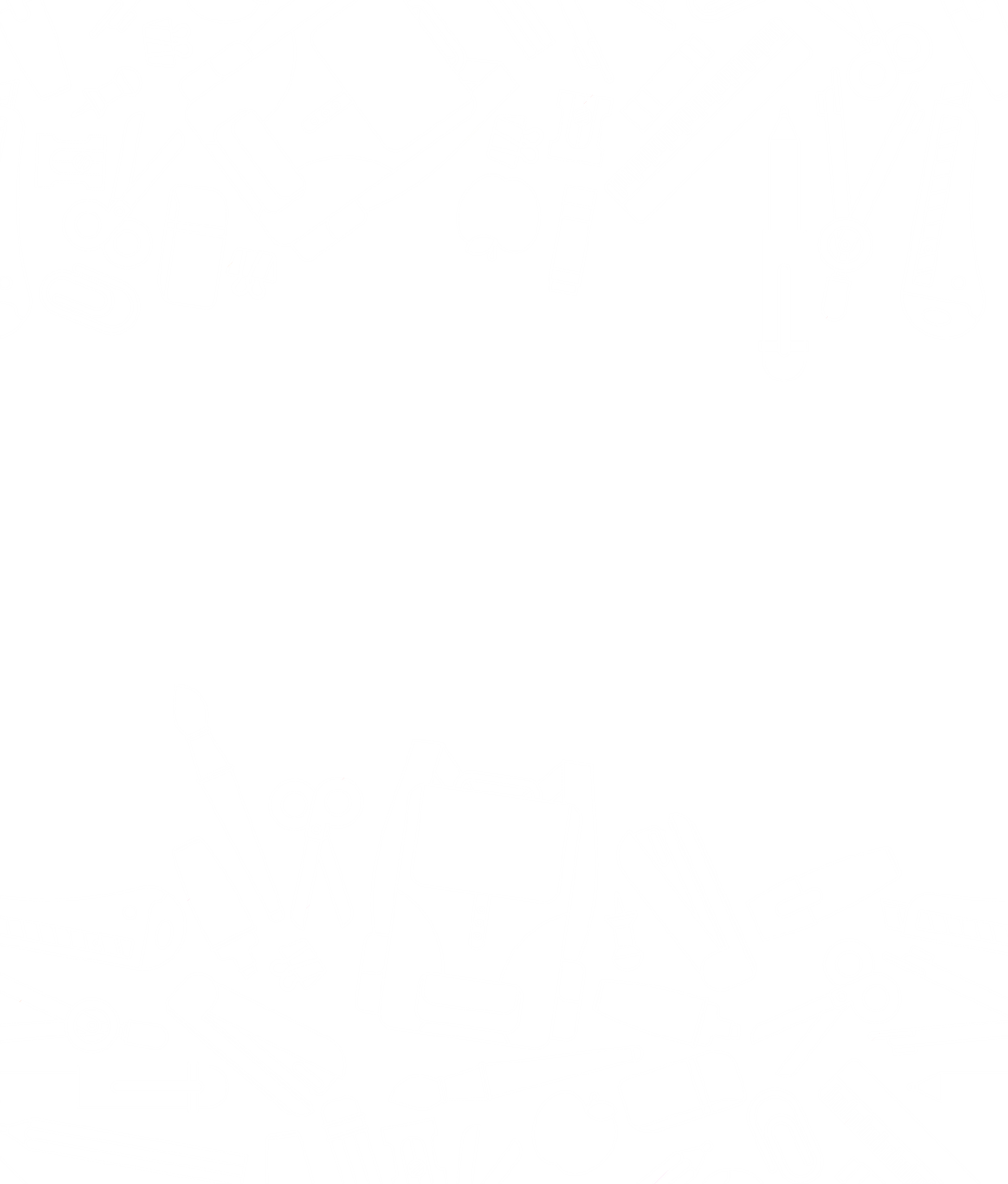 LUYỆN TẬP 3
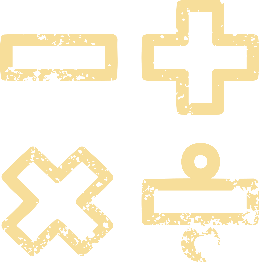 _
Giải
a)
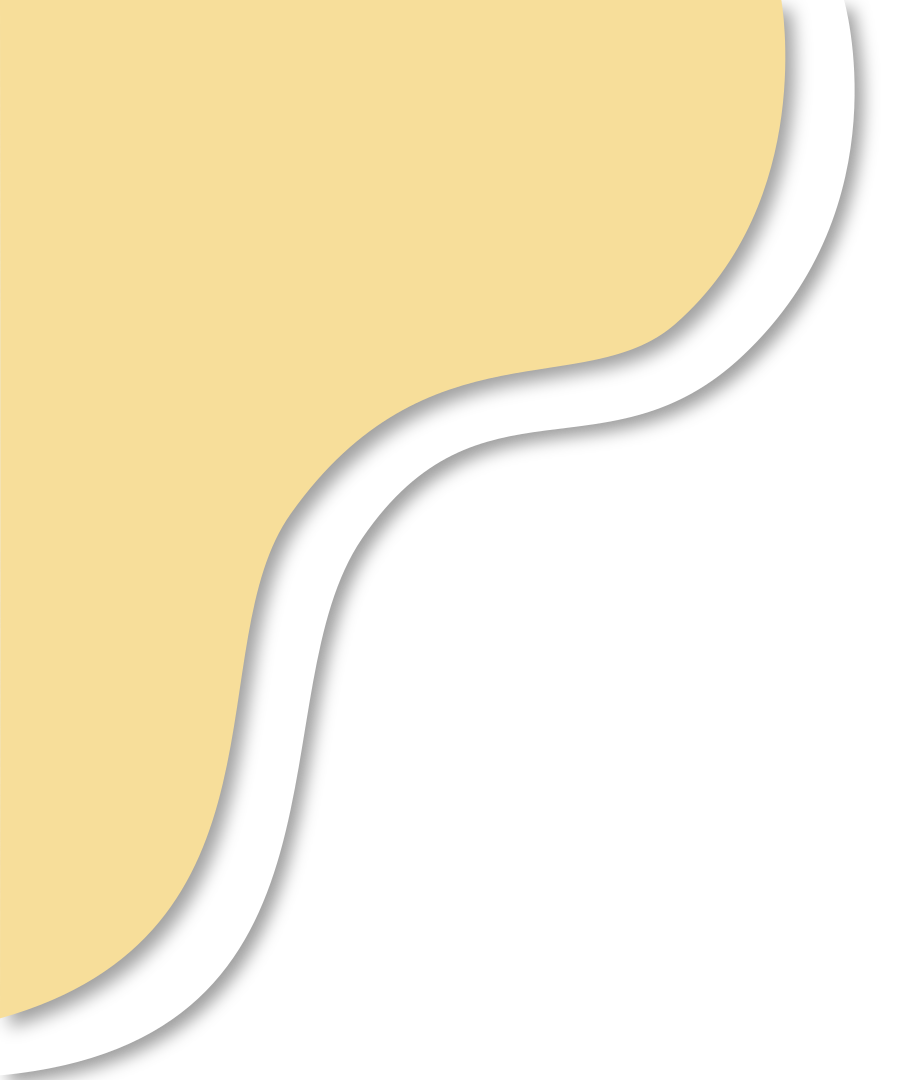 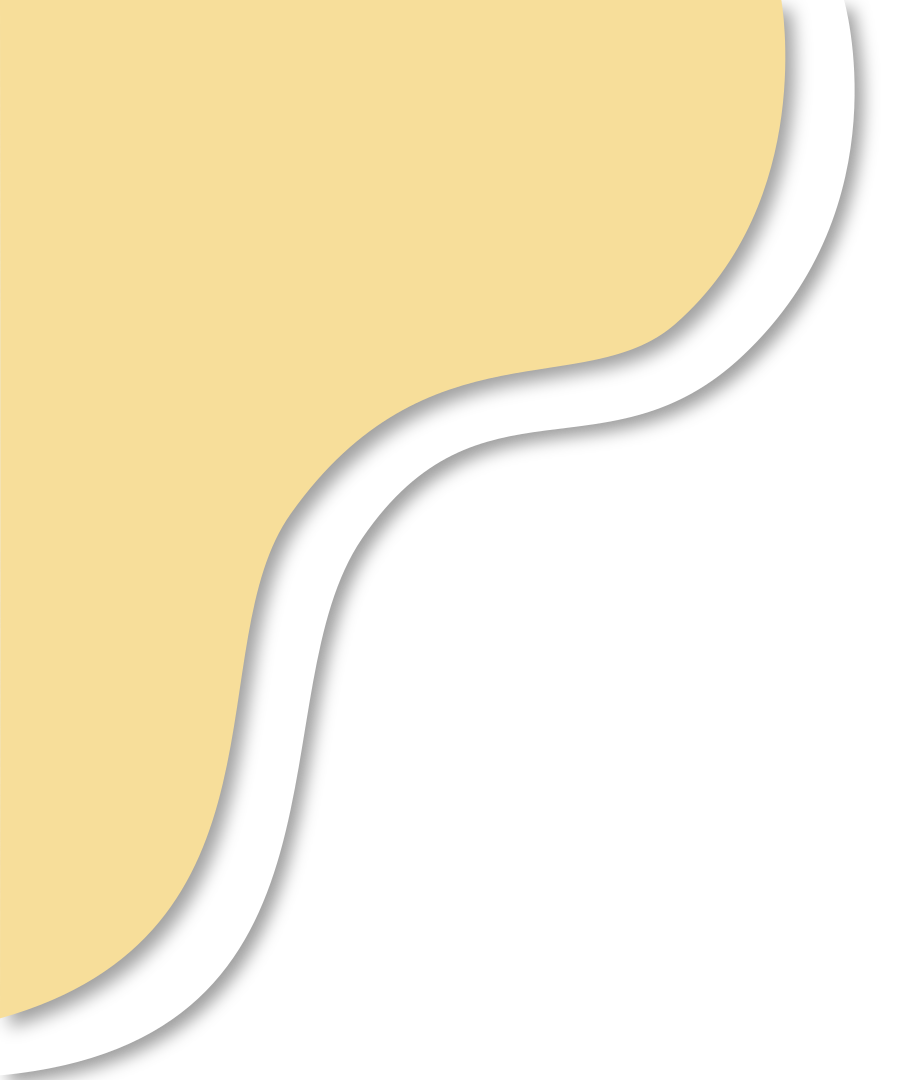 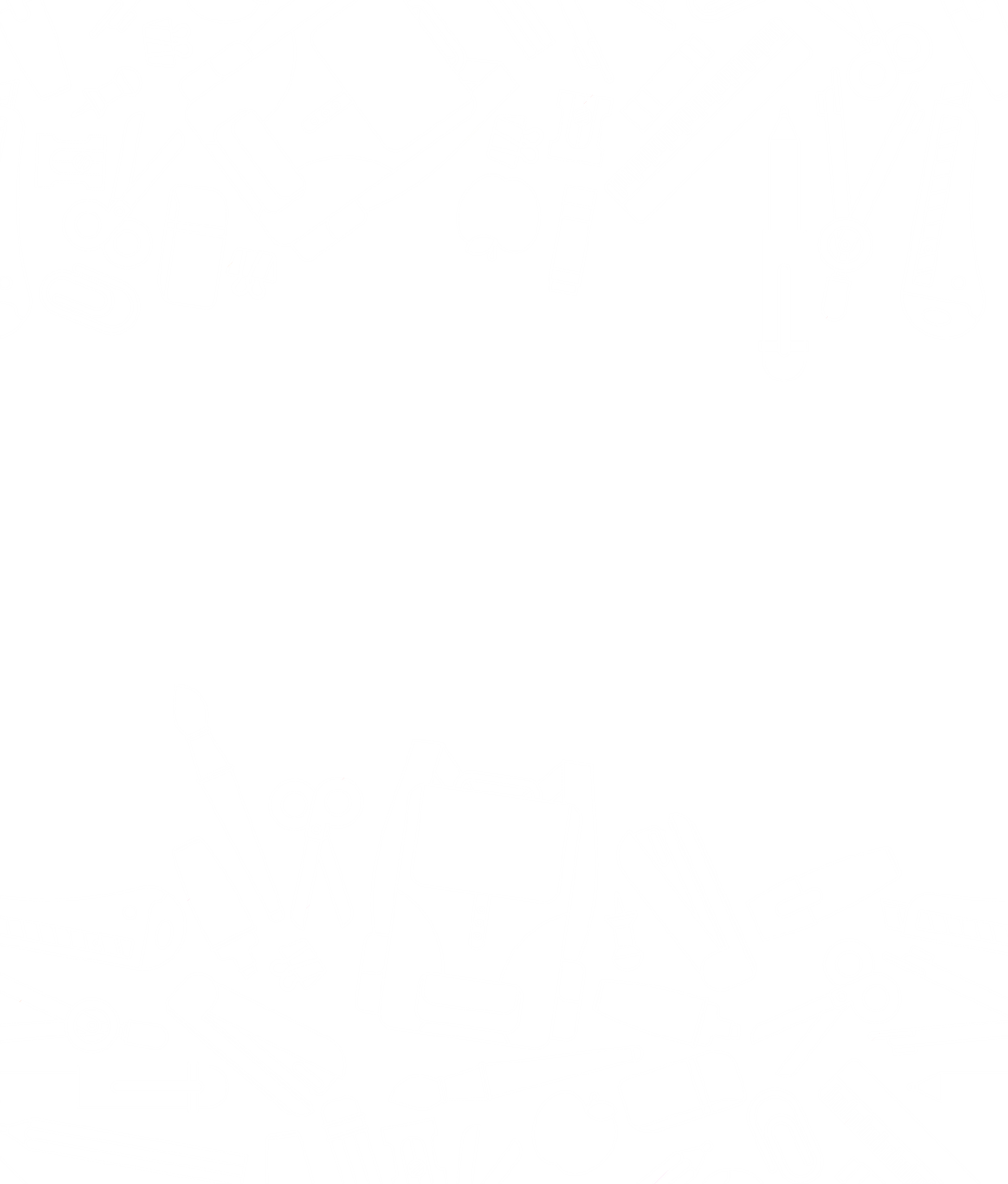 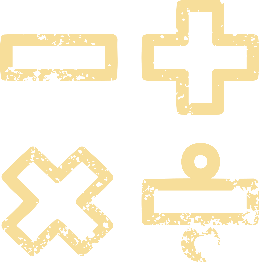 Giải
_
b)
_
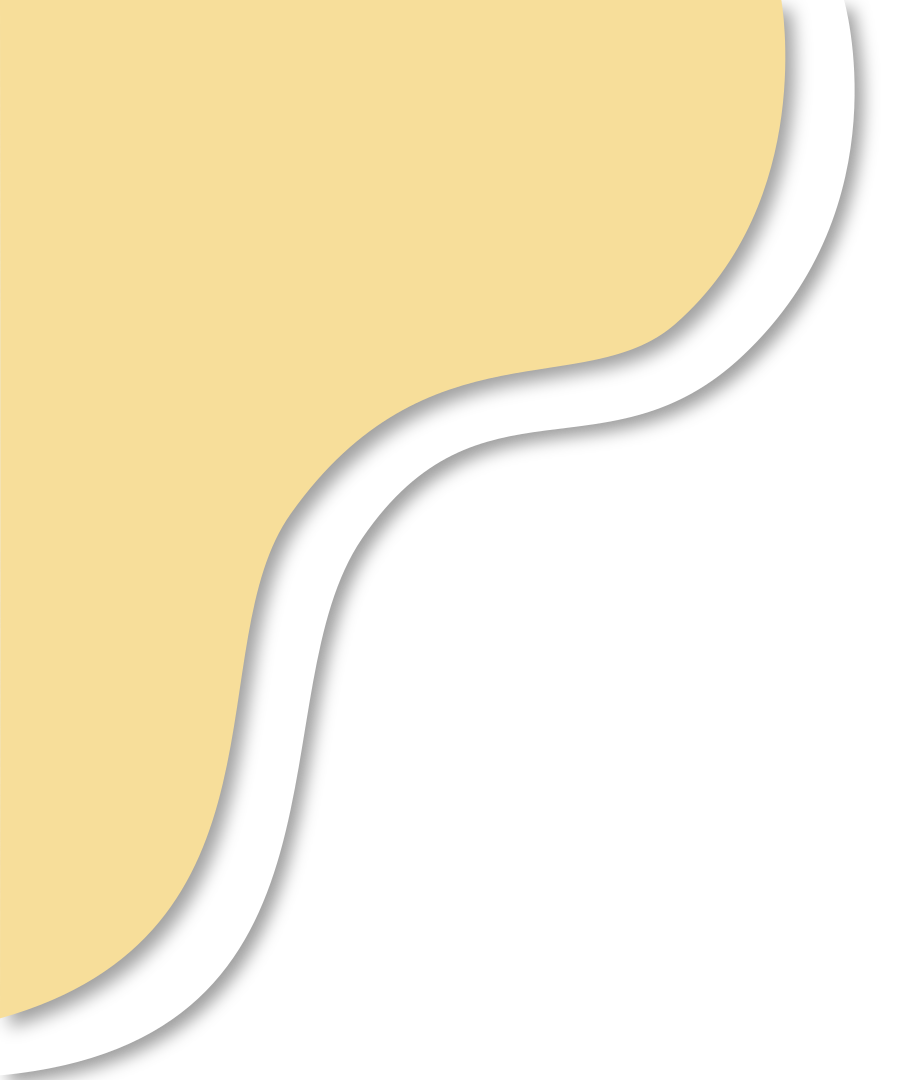 NHẬN XÉT
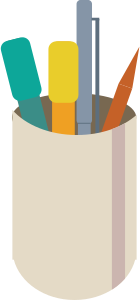 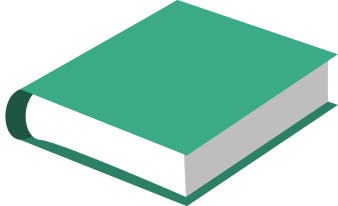 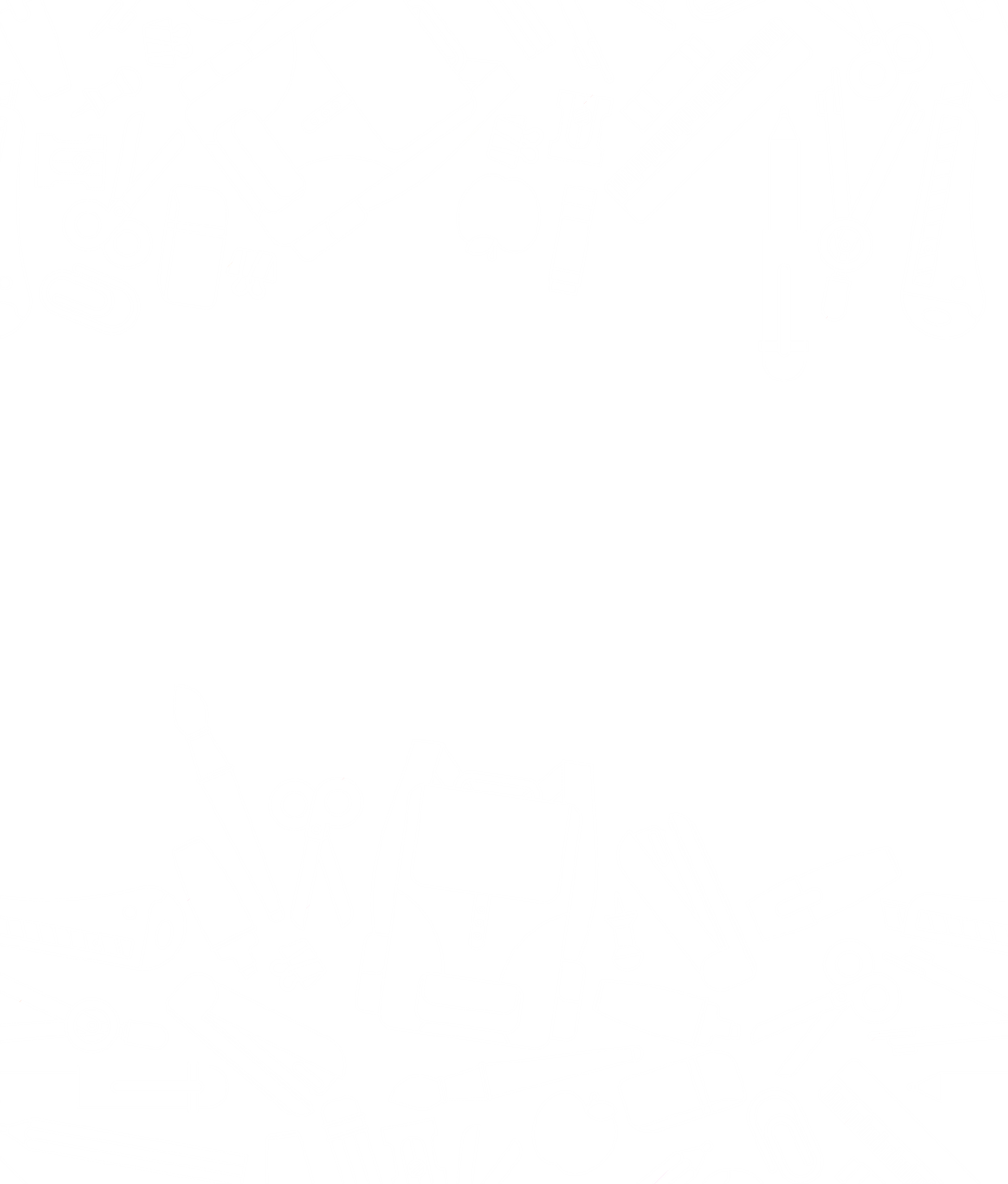 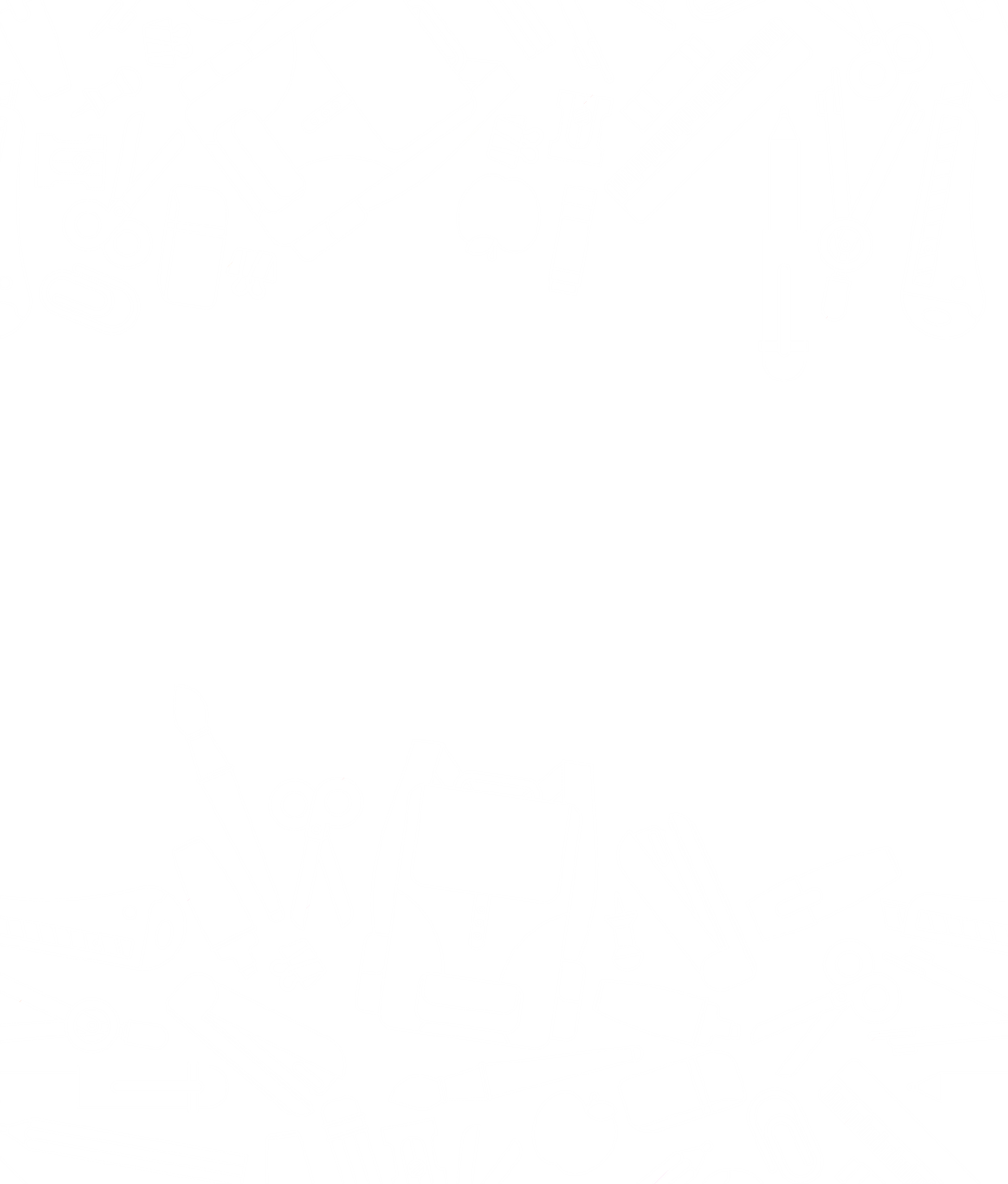 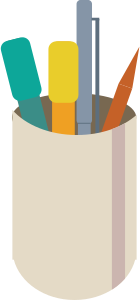 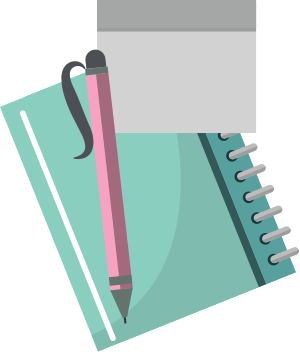 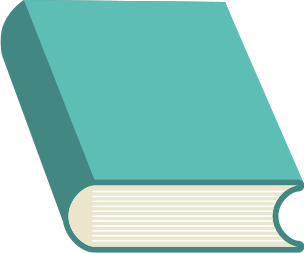 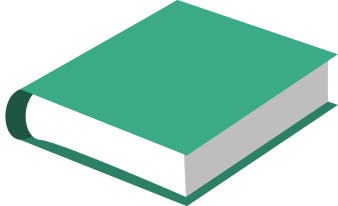 LUYỆN TẬP
Bài 1
Giải
Tính
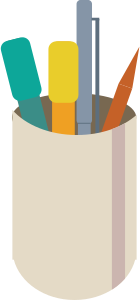 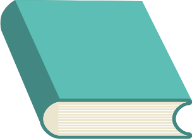 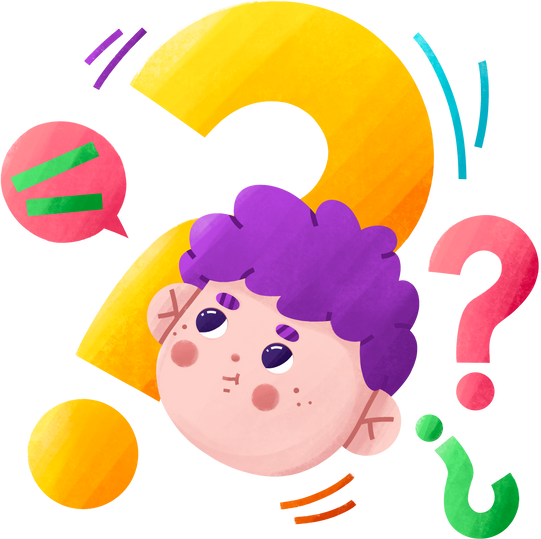 Bài 2
Giải
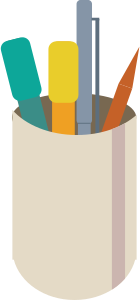 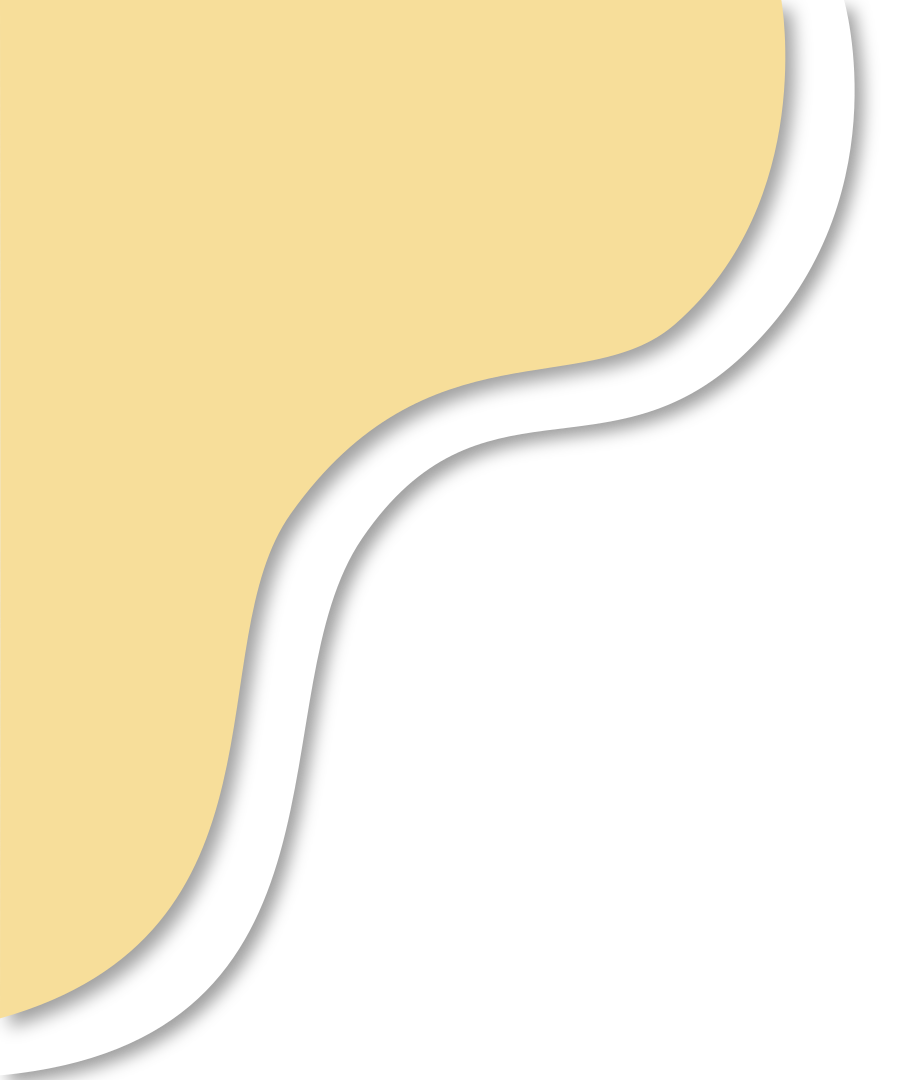 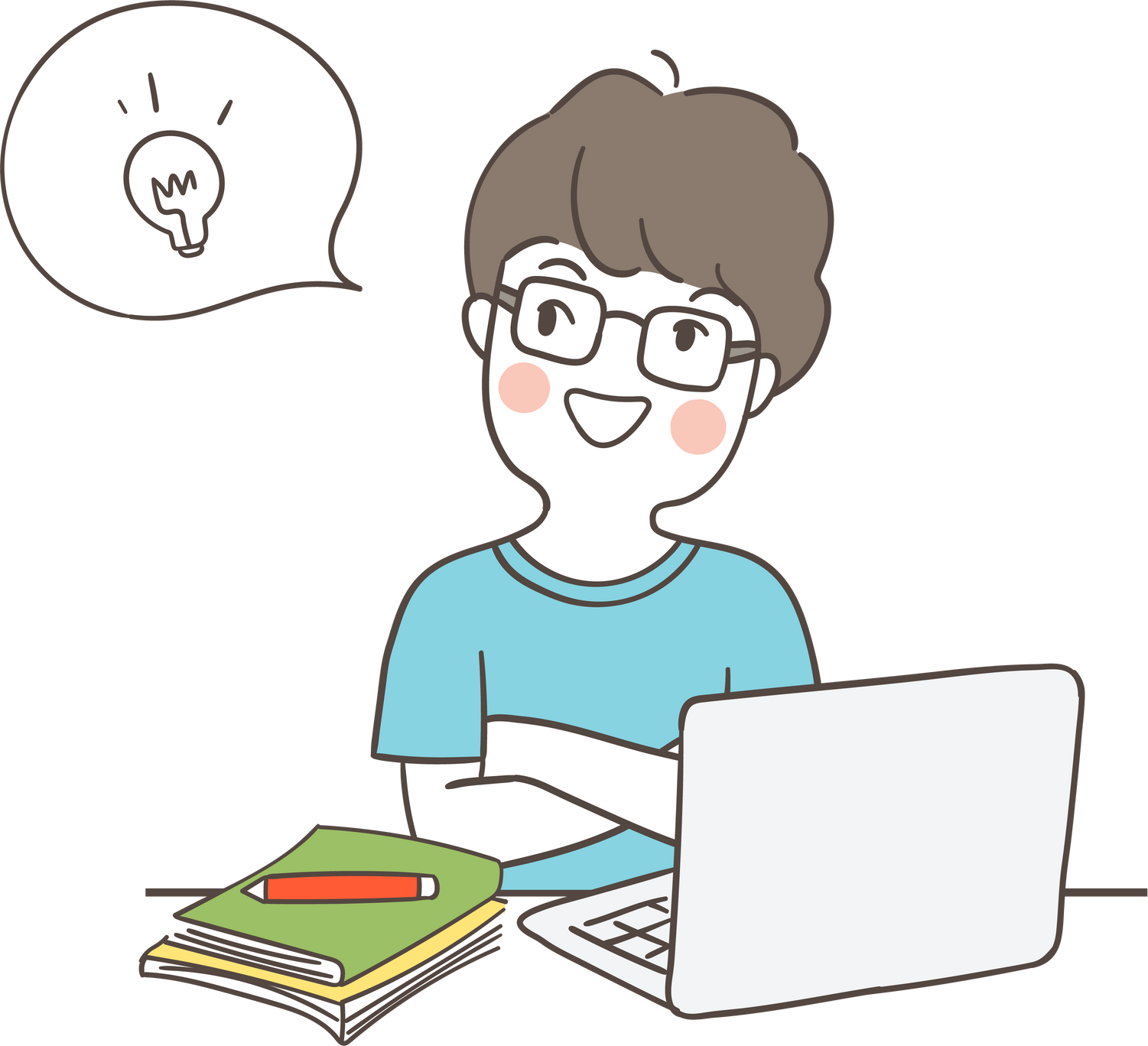 Bài 2
Giải
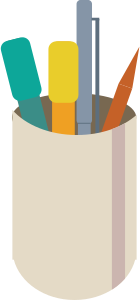 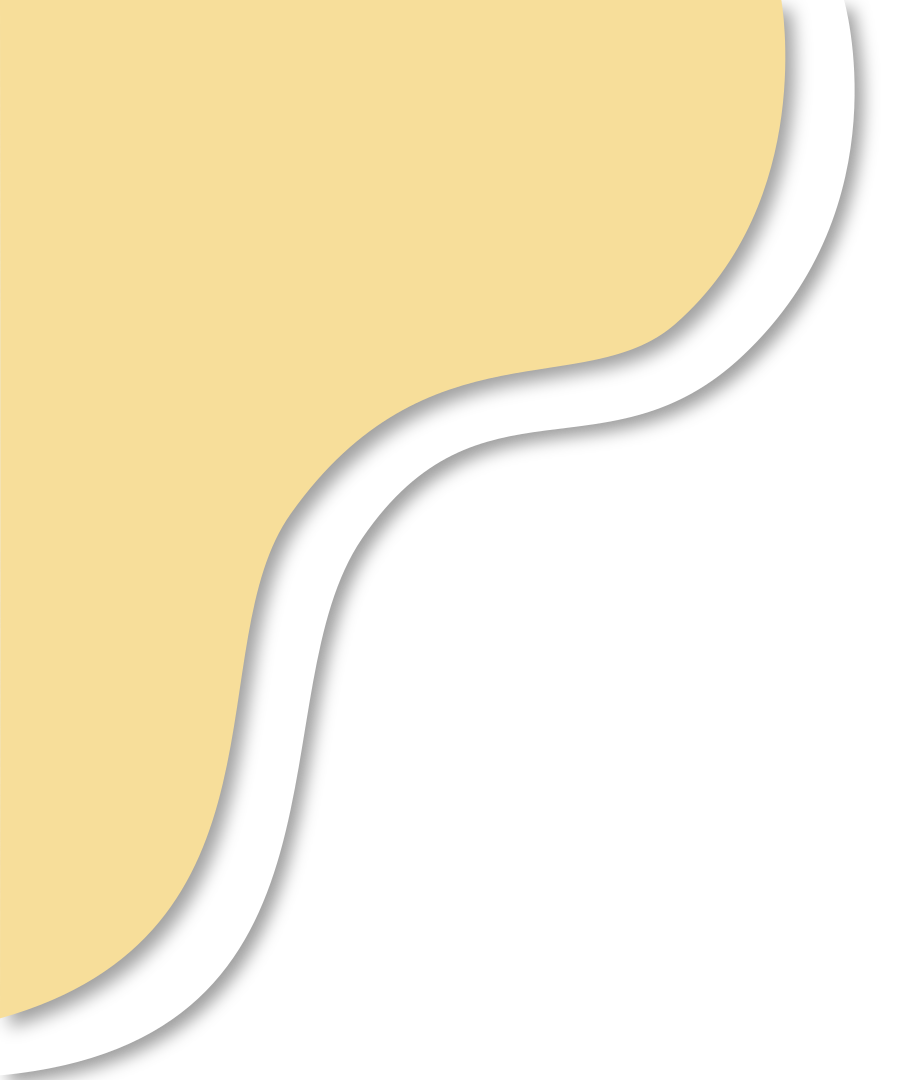 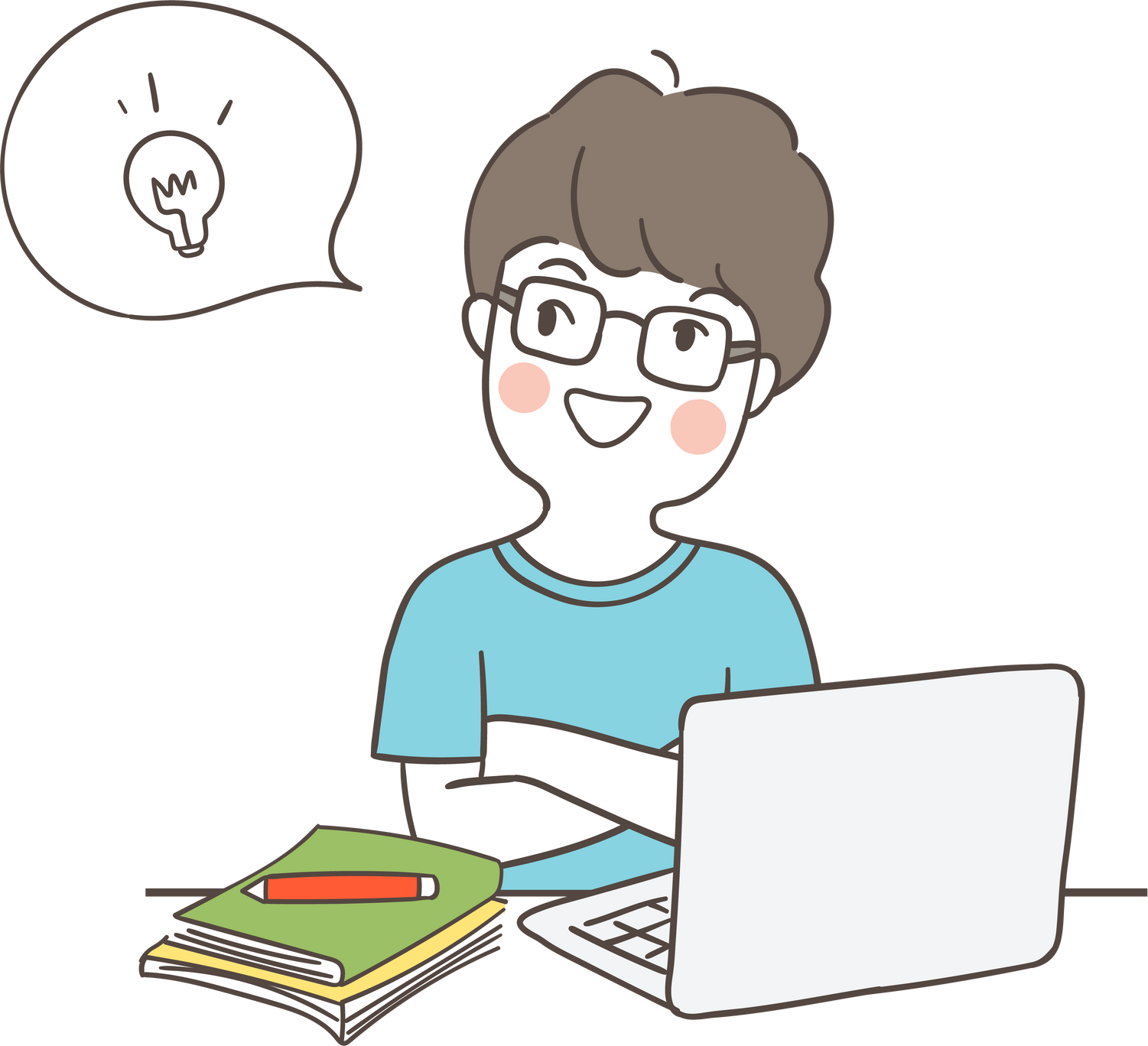 Bài 3
Tính
Giải
_
a)
_
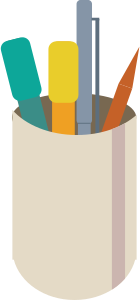 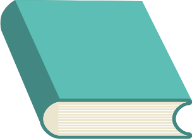 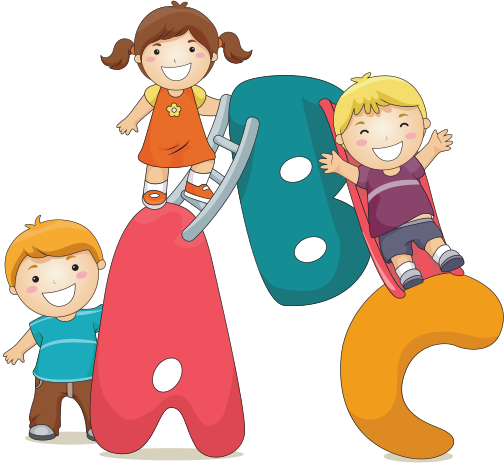 Giải
_
_
c)
b)
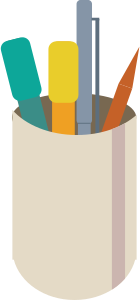 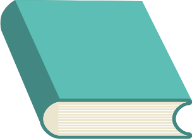 d)
_
_
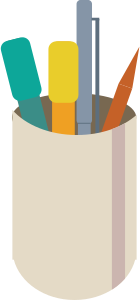 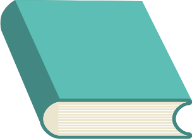 _
_
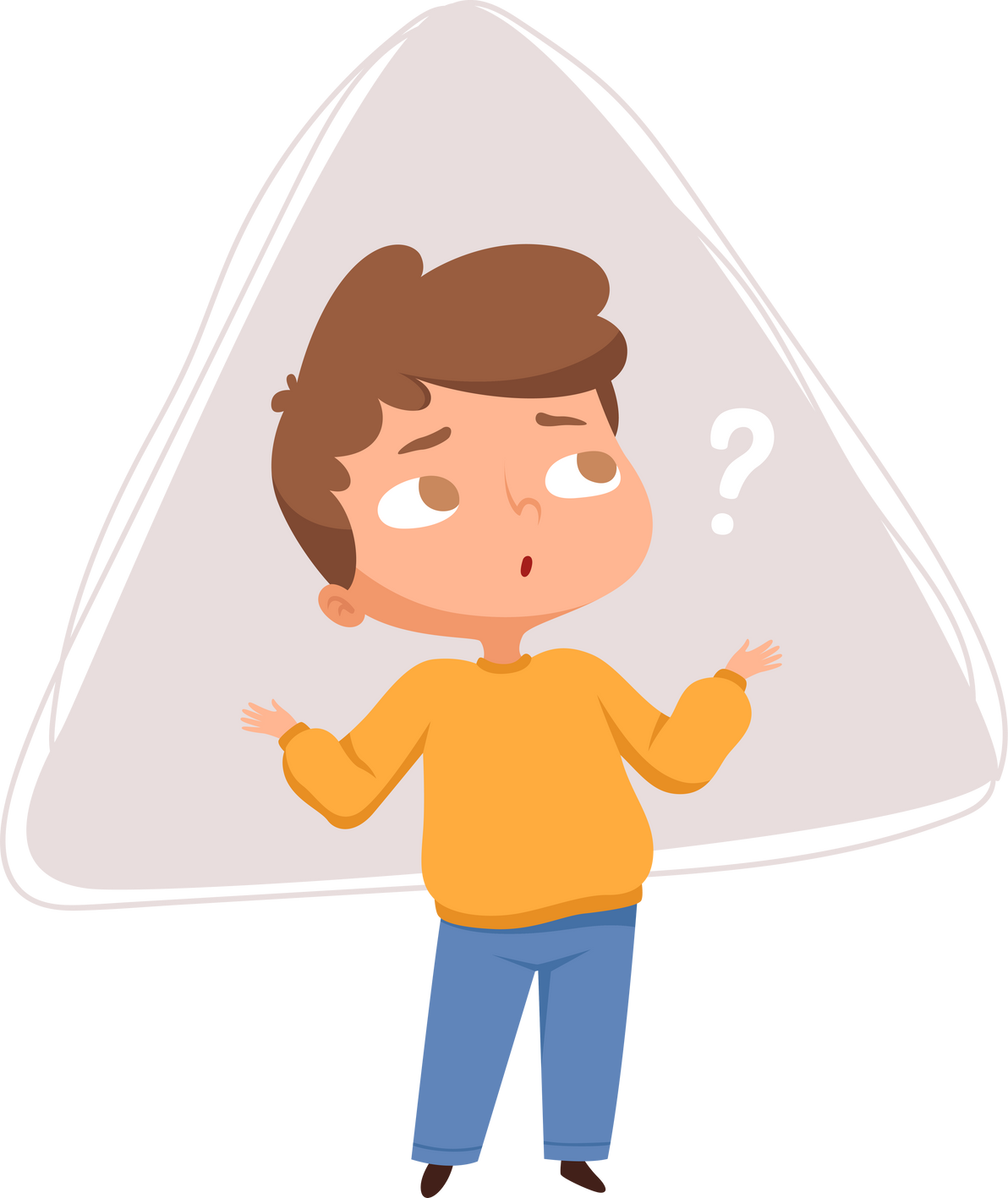 Bài 4
Tính
_
_
Giải
a)
c)
Giải
_
b)
_
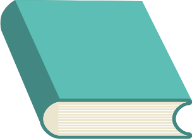 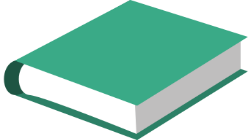 _
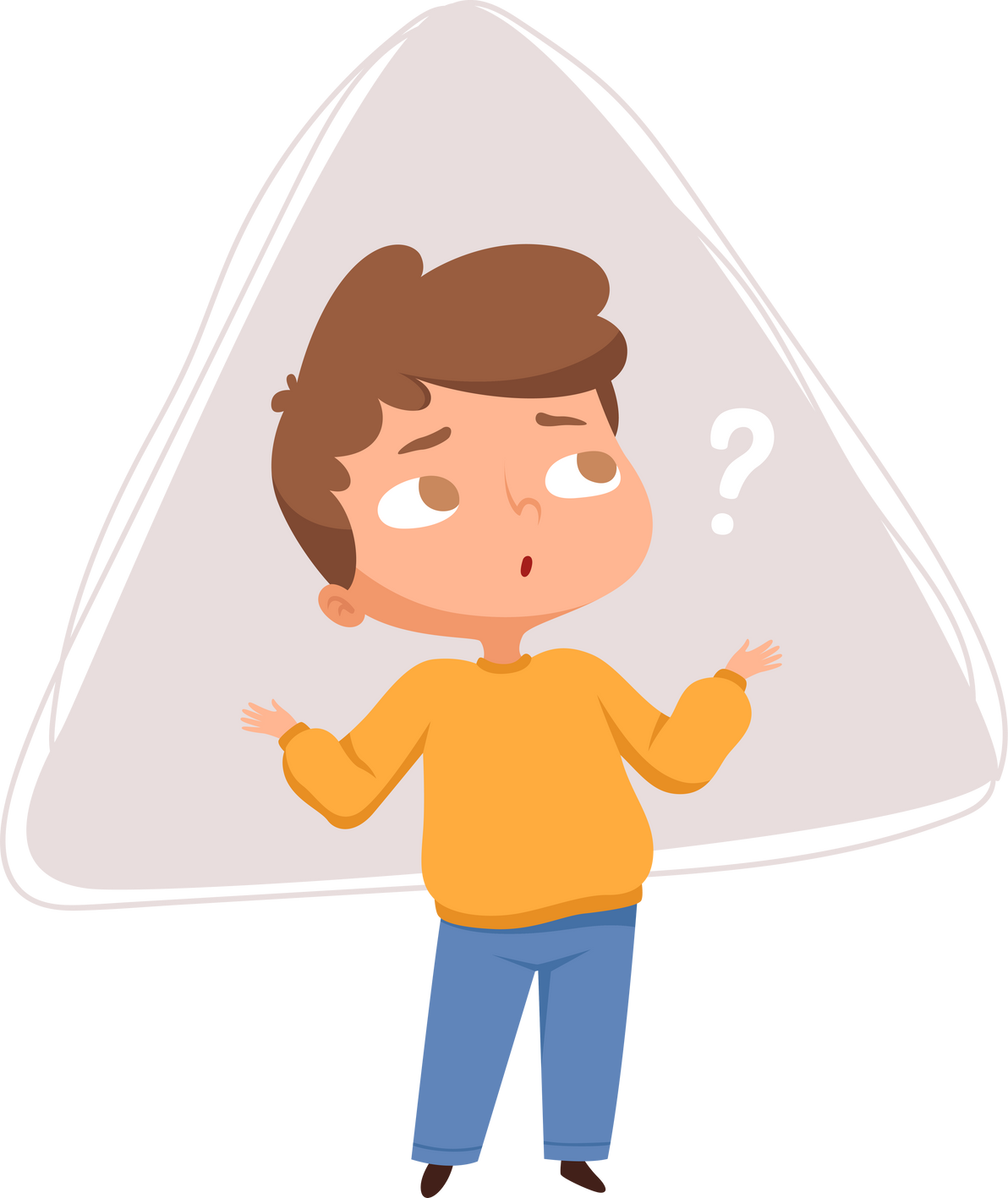 d)
_
_
_
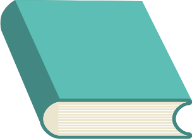 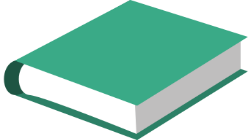 _
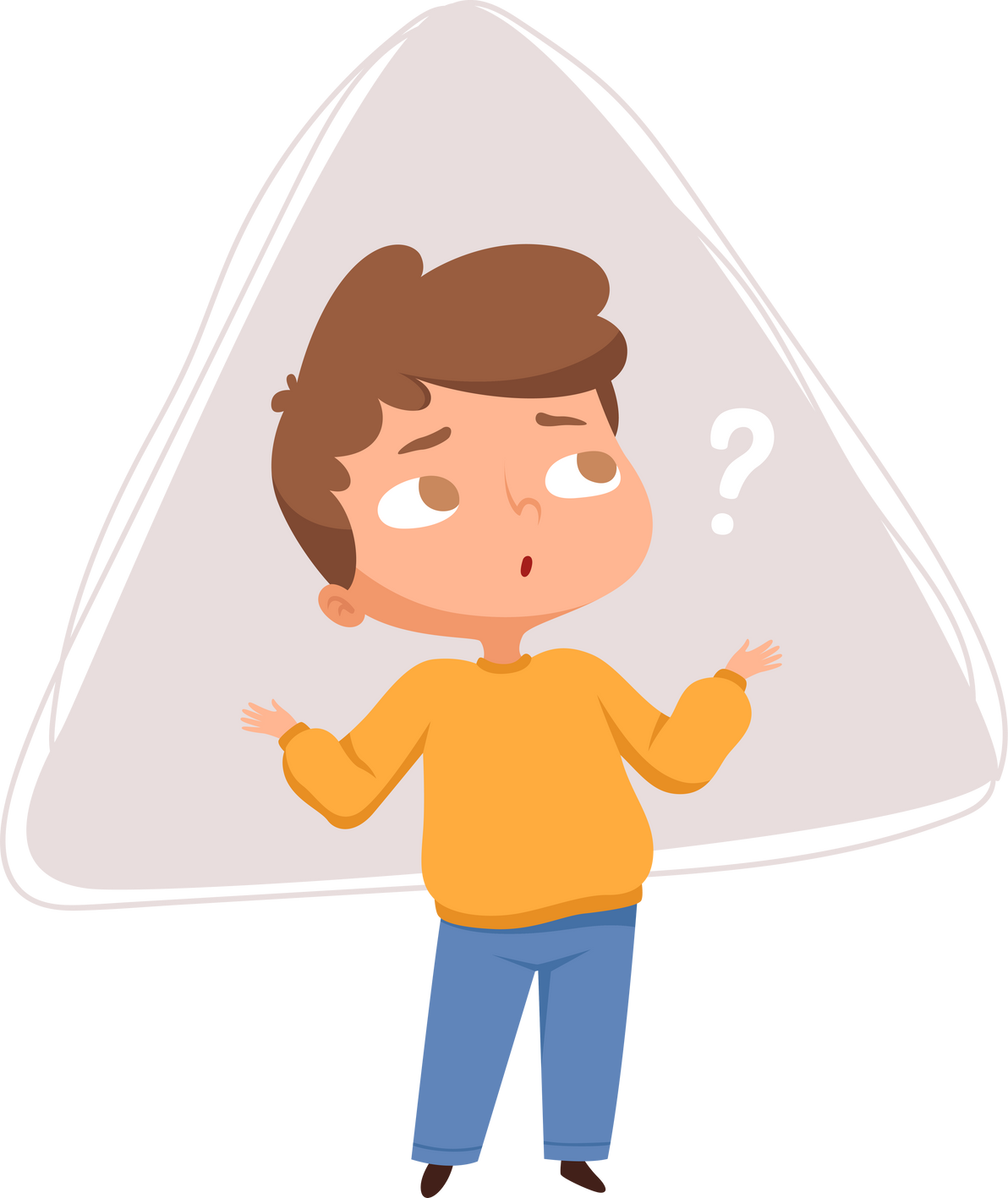 BÀI TẬP TRẮC NGHIỆM
Câu 1. Tính
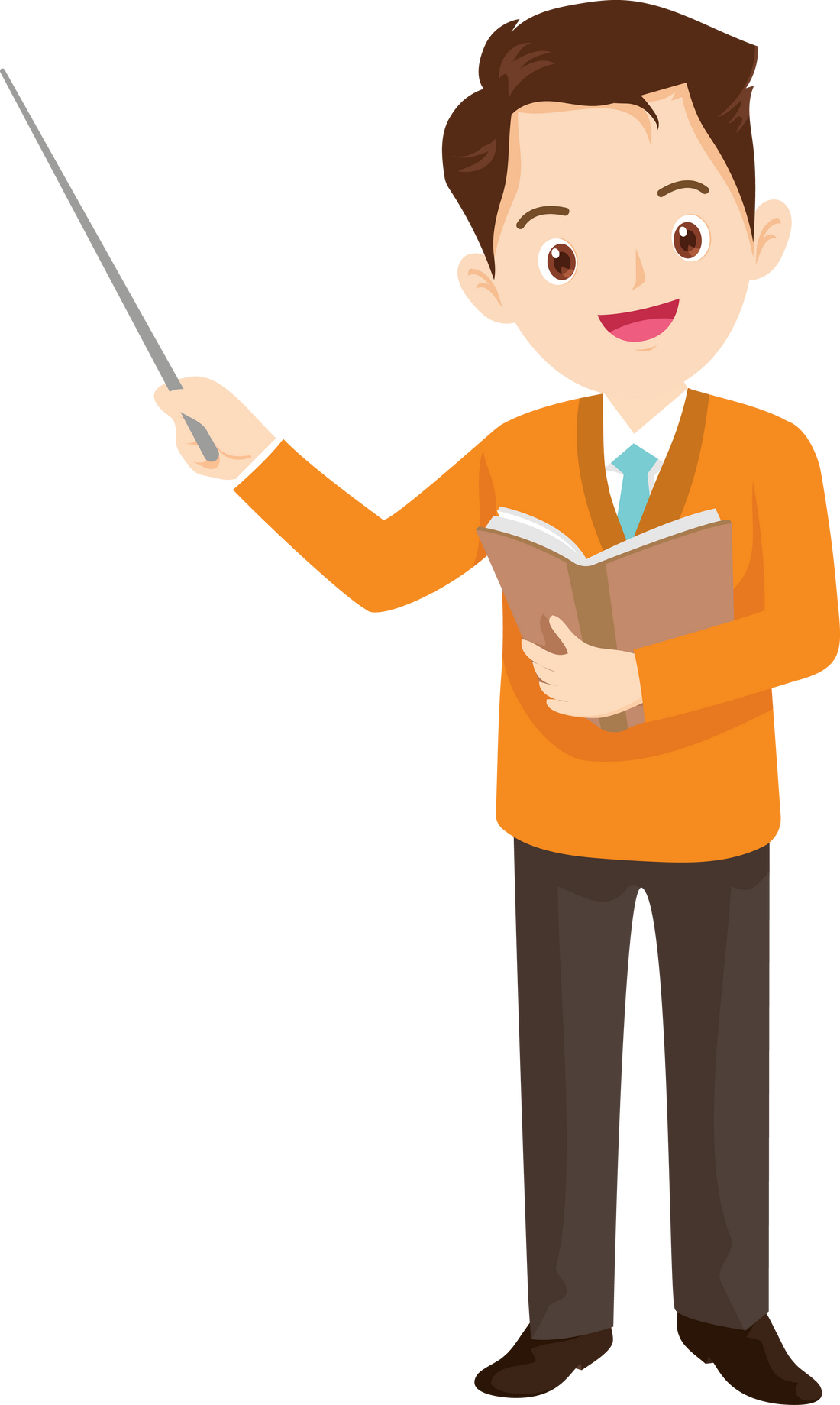 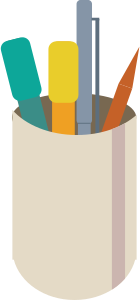 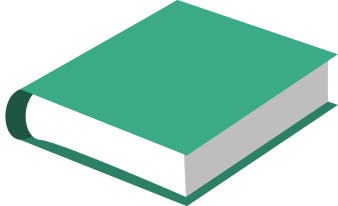 BÀI TẬP TRẮC NGHIỆM
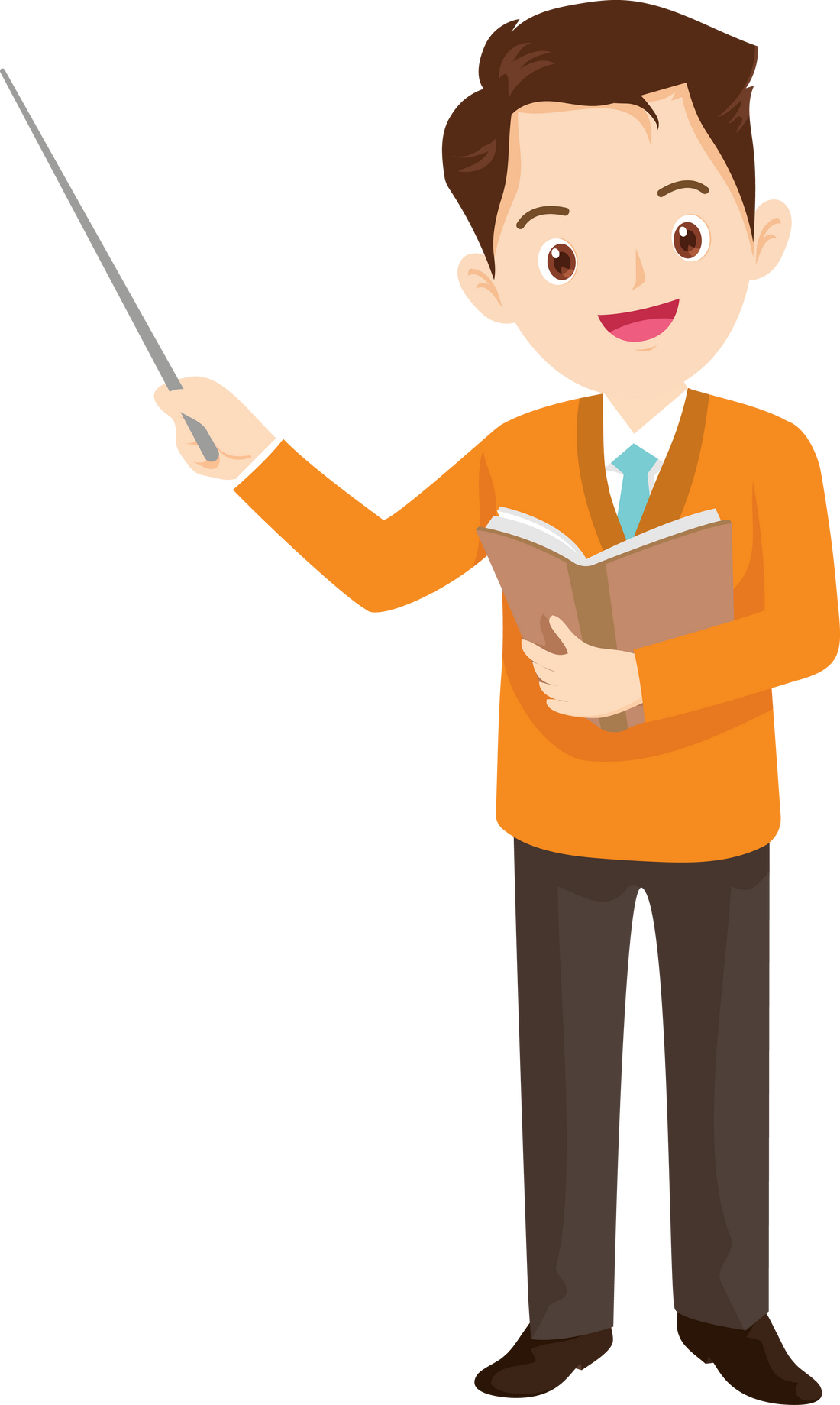 Câu 2. Tính
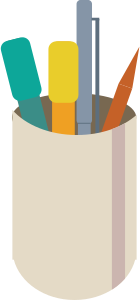 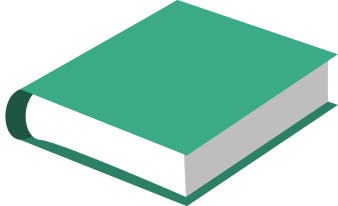 BÀI TẬP TRẮC NGHIỆM
Câu 3. Rút gọn đa thức
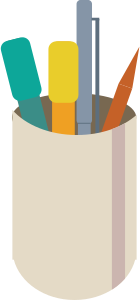 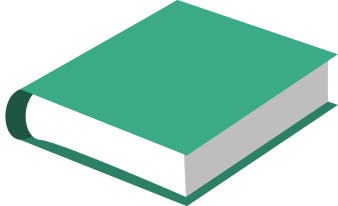 A. 4x				B. 4x -4
C. -4x – 4			D. -4x
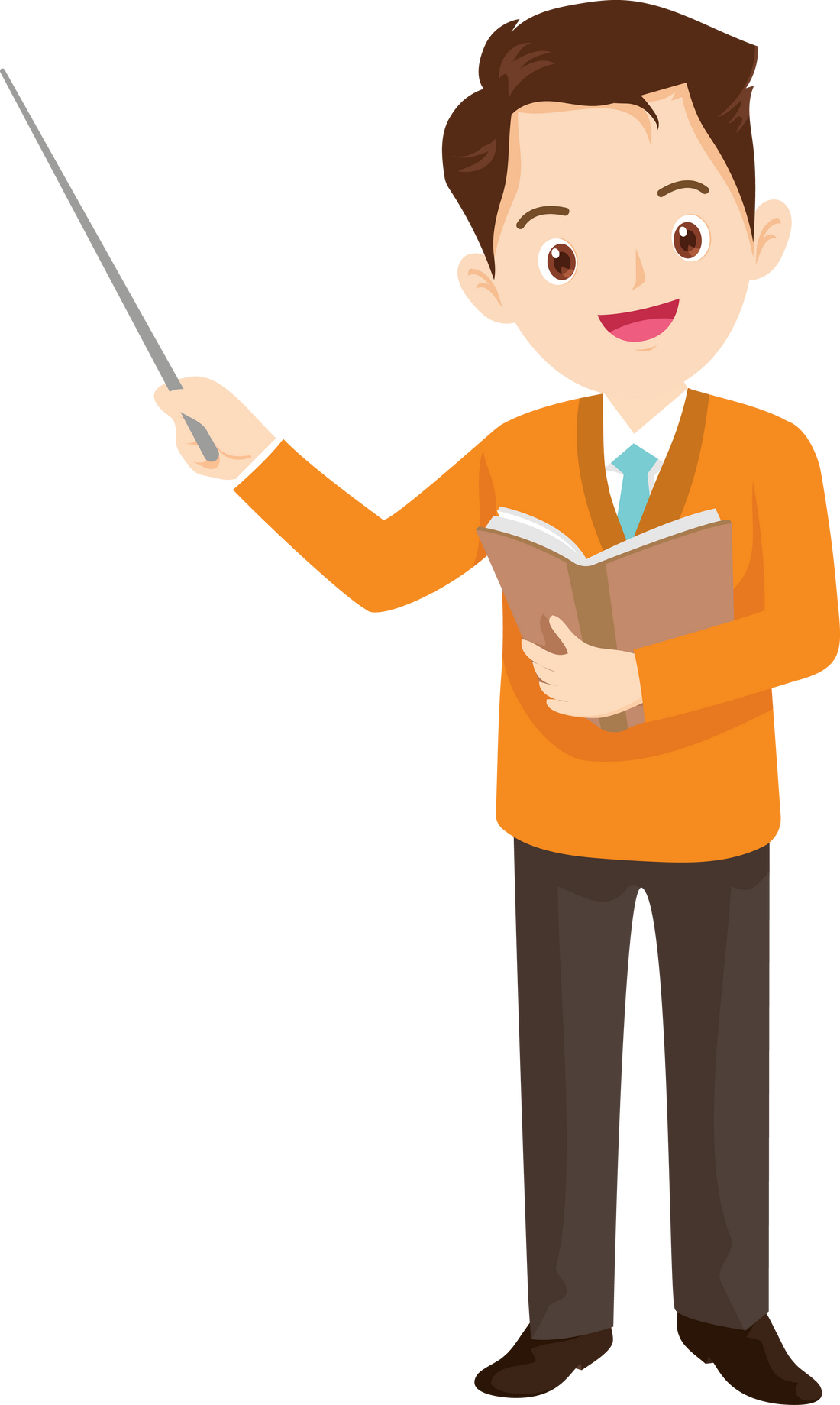 BÀI TẬP TRẮC NGHIỆM
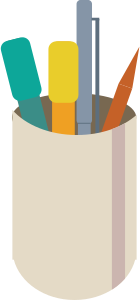 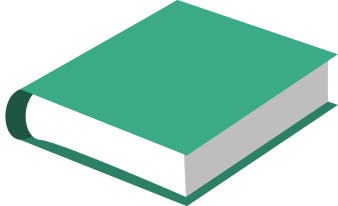 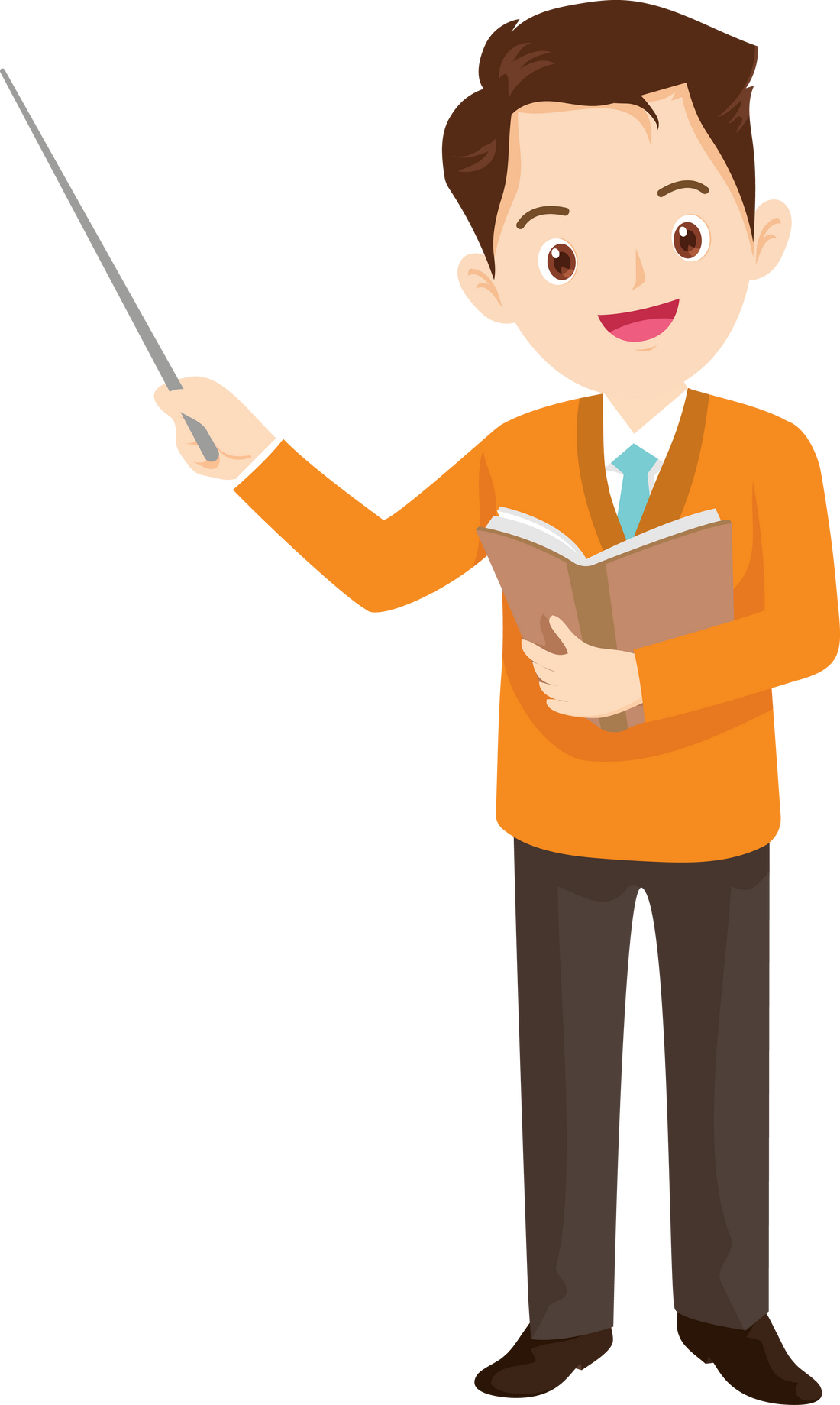 BÀI TẬP TRẮC NGHIỆM
A. 313				B. 3x
C. 21x				D. 21
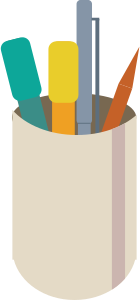 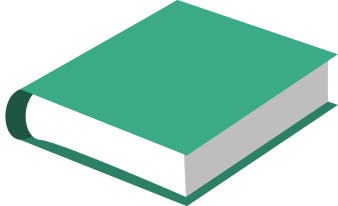 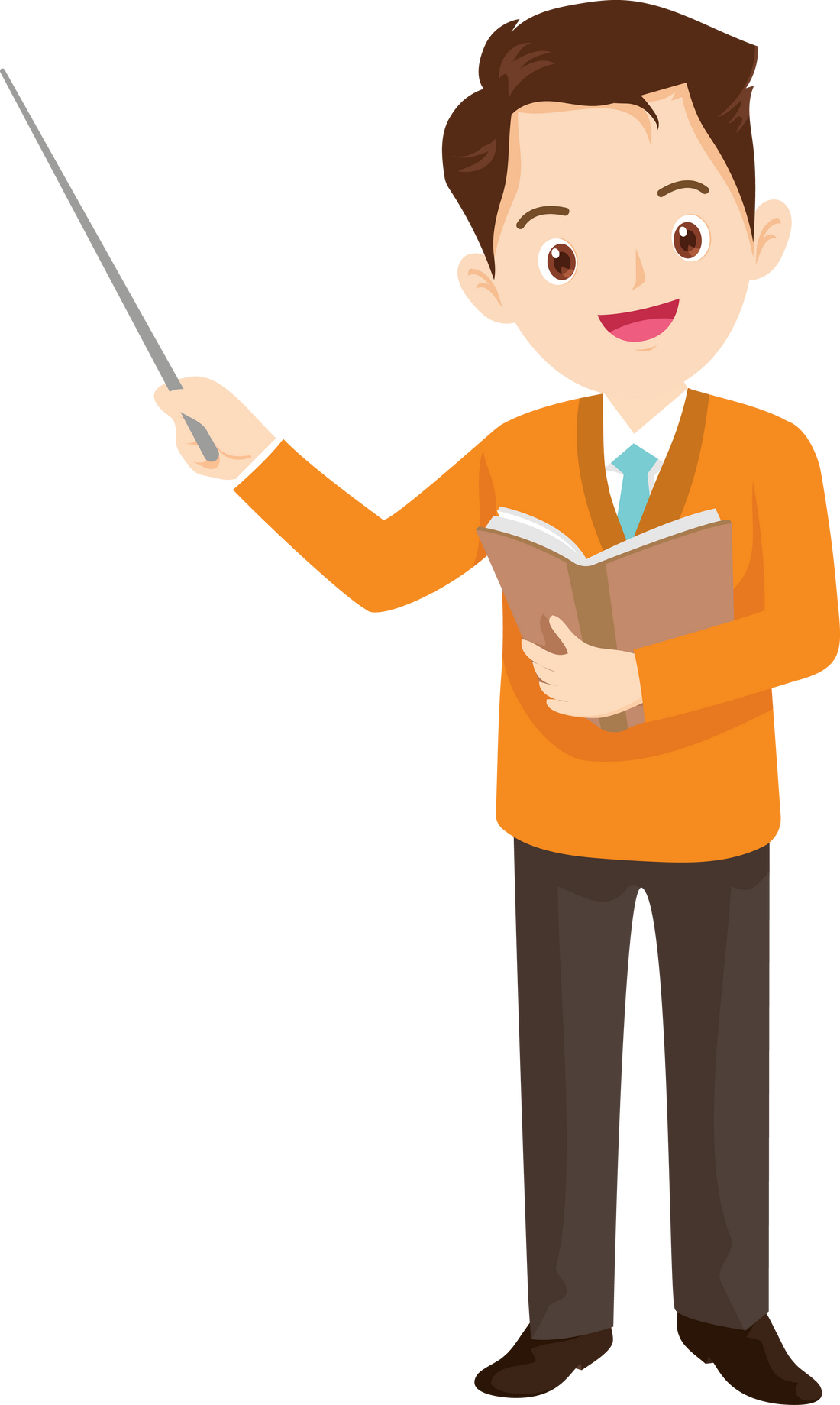 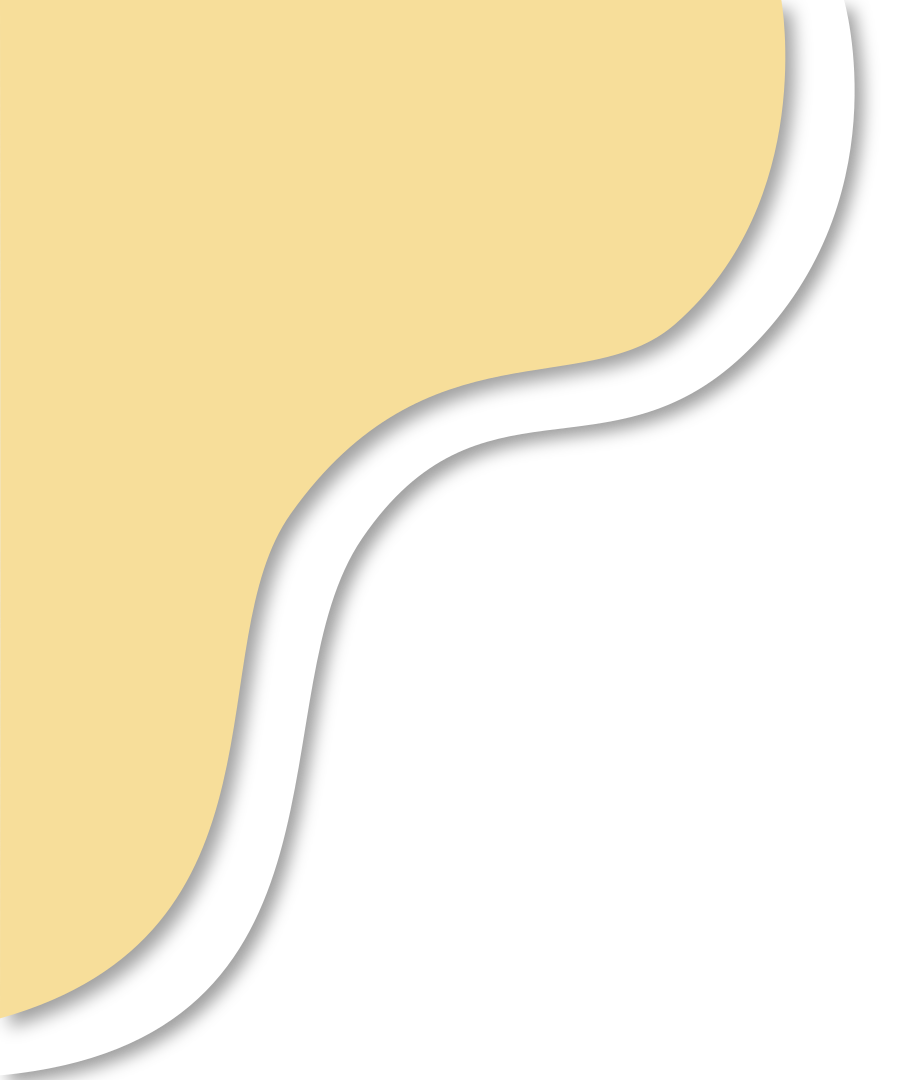 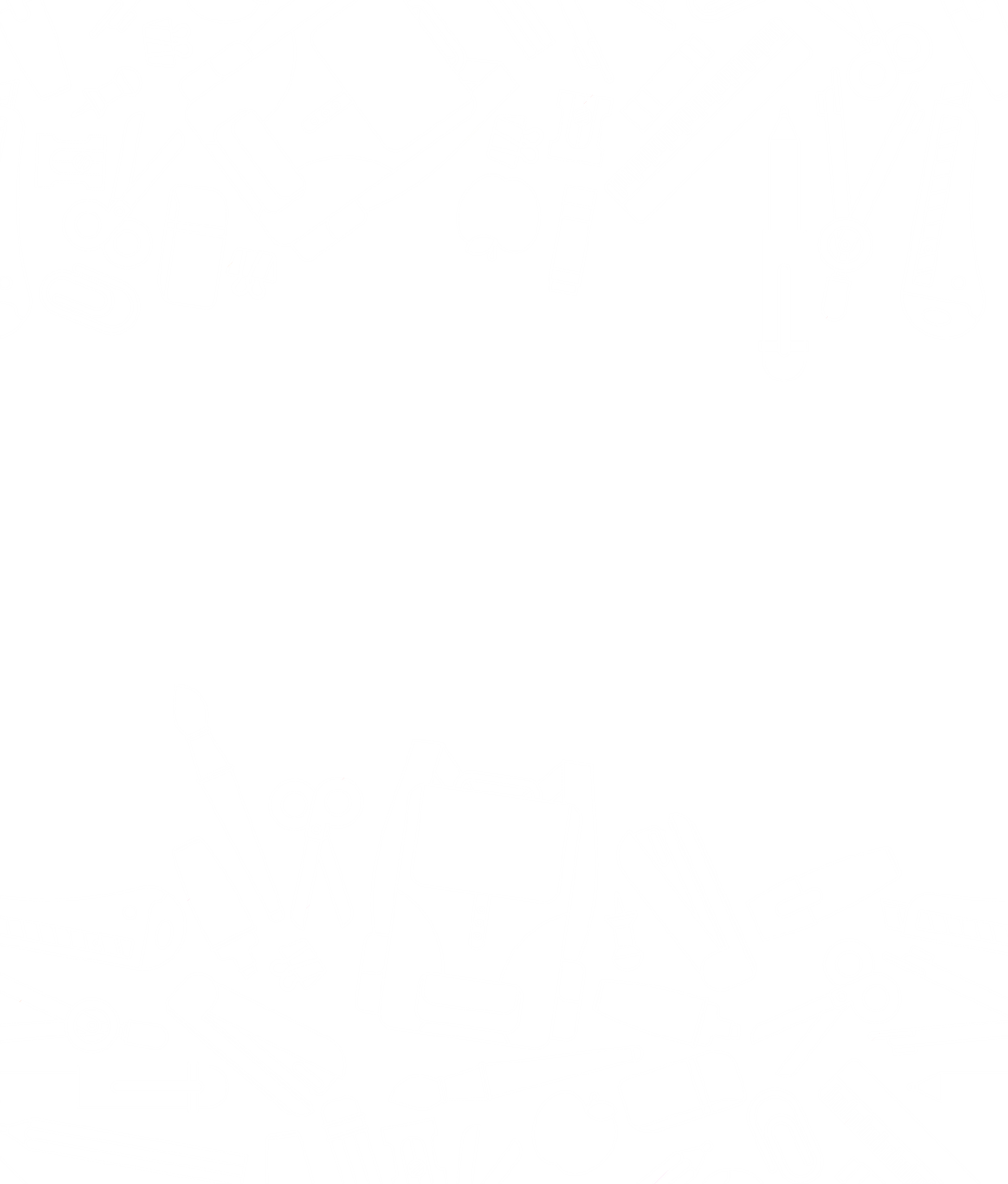 BÀI TẬP THÊM
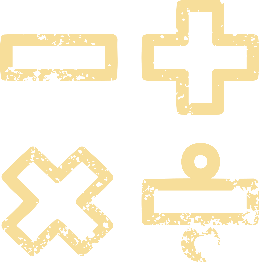 Giải
b)
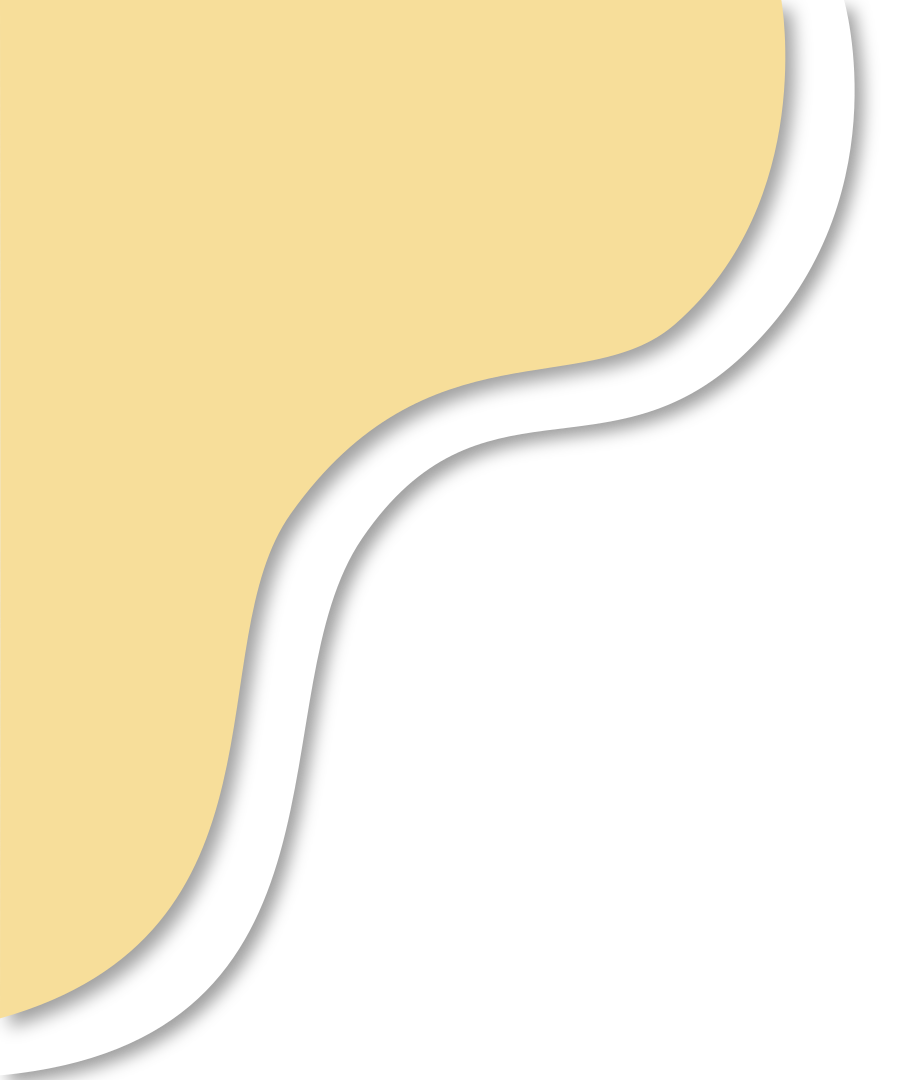 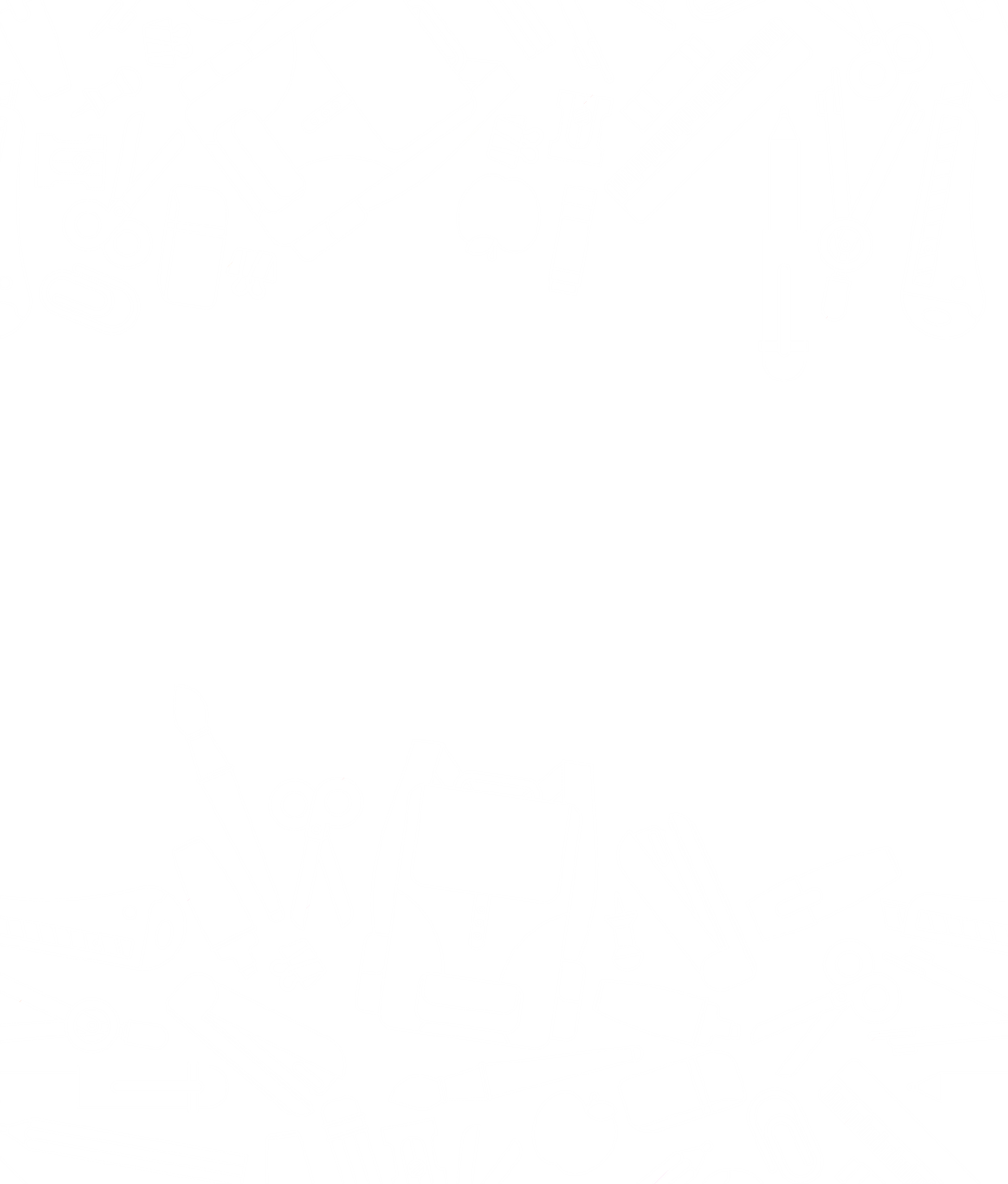 BÀI TẬP THÊM
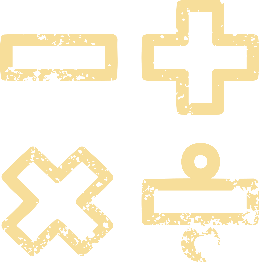 Giải
c)
d)
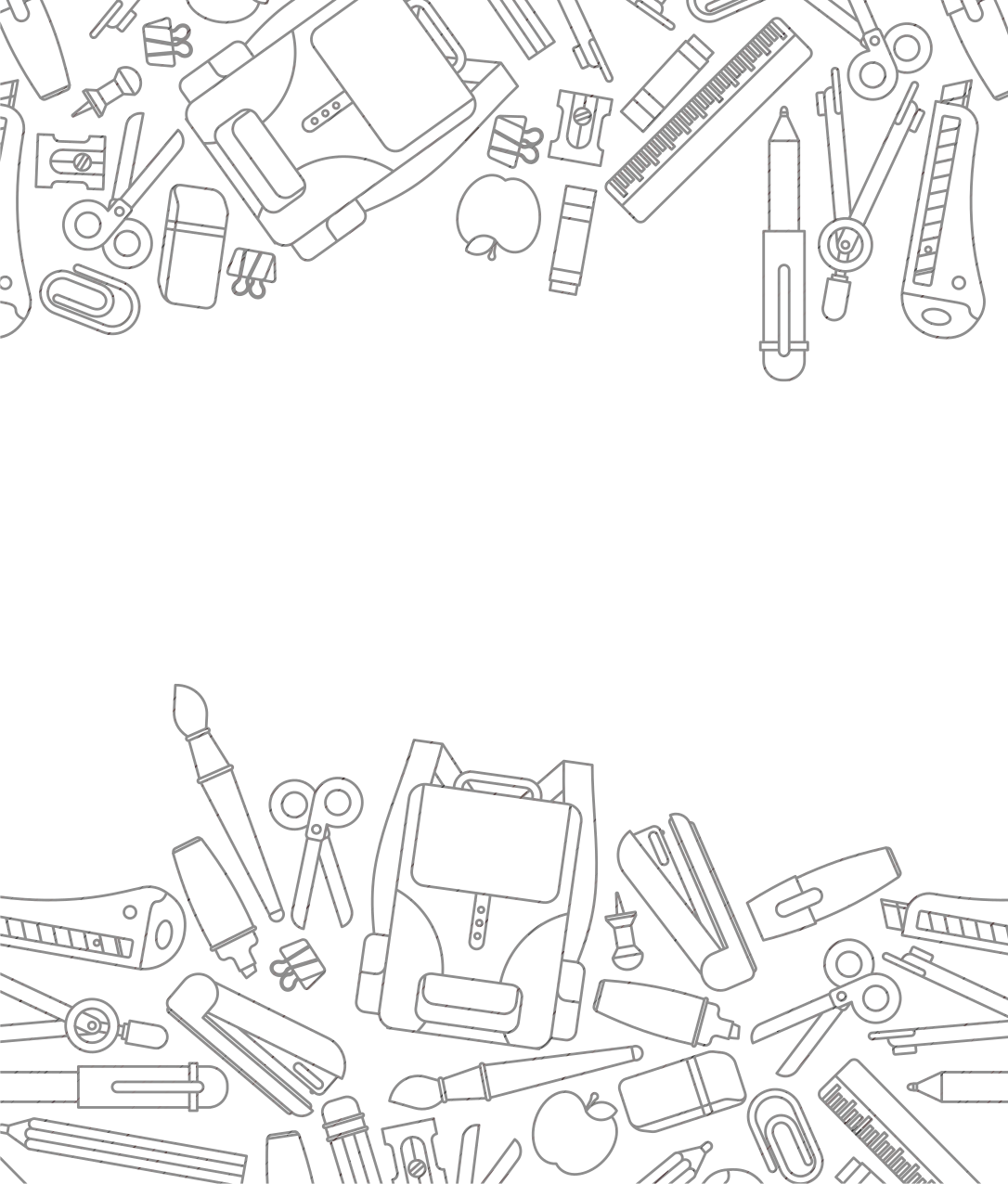 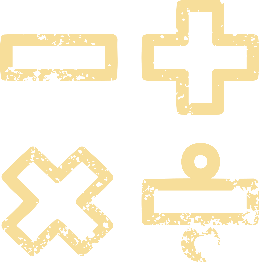 BÀI TẬP THÊM
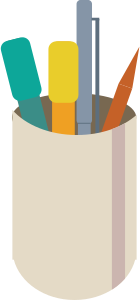 Giải
a)
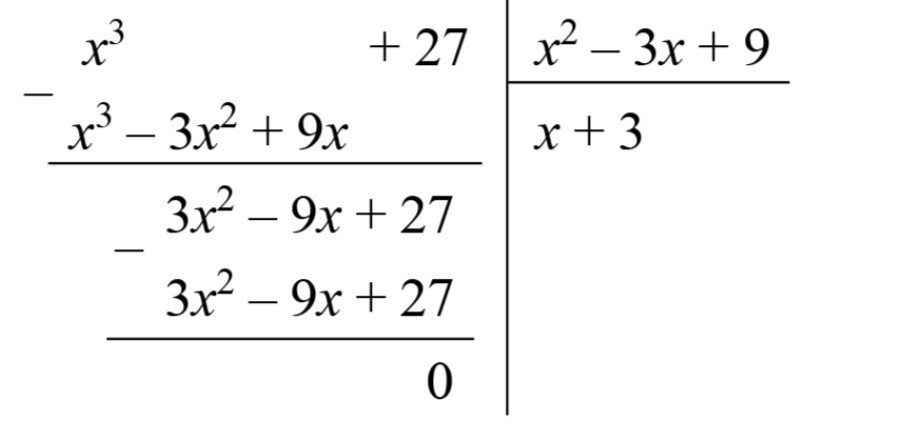 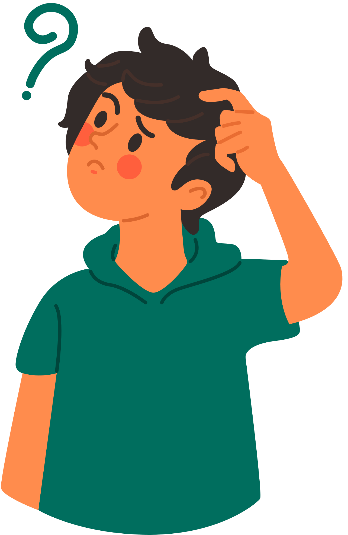 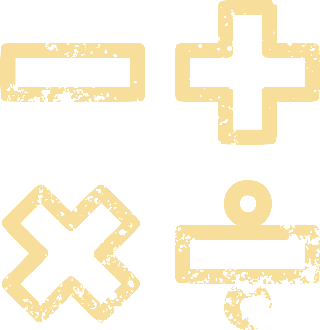 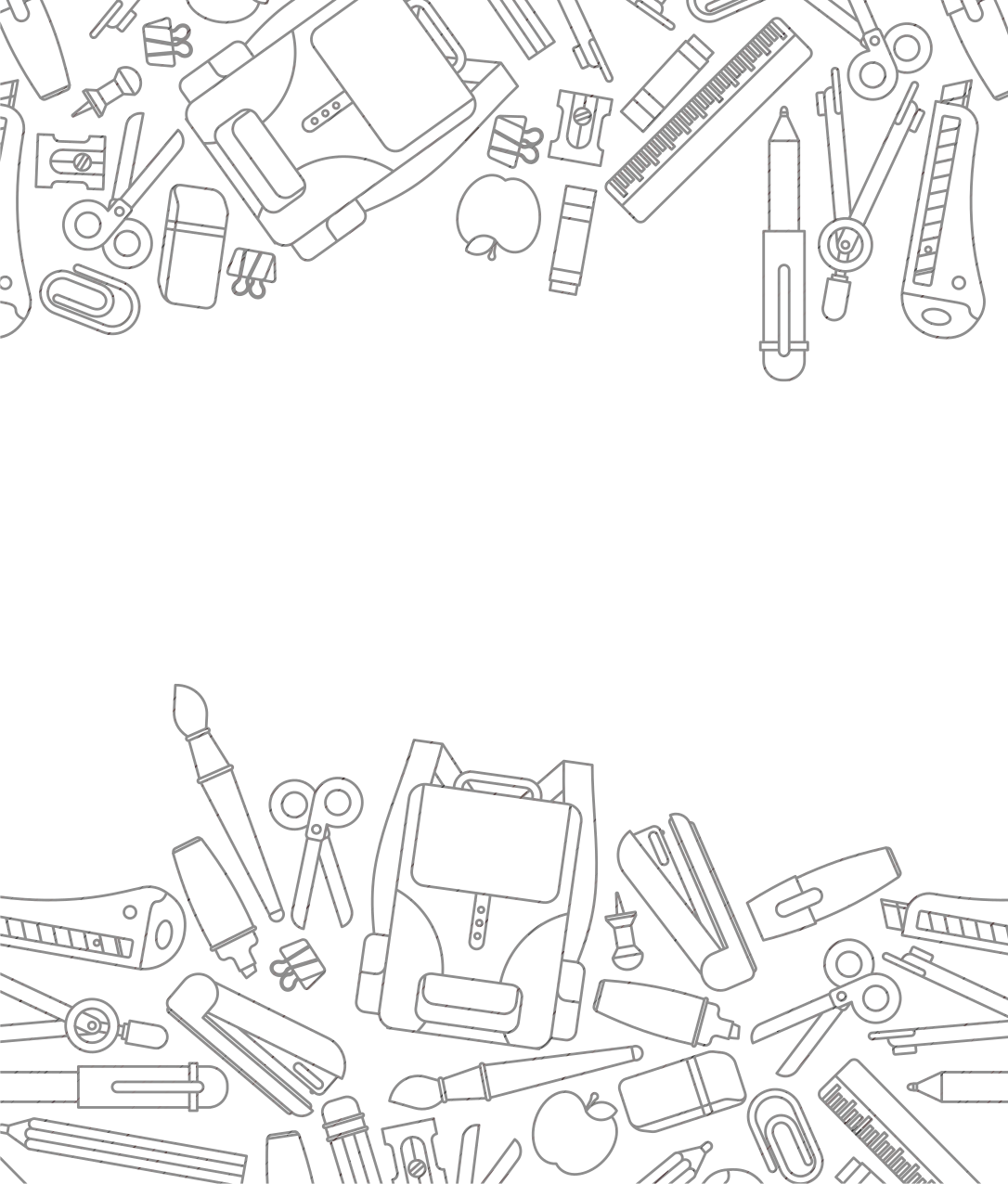 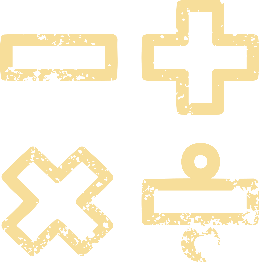 BÀI TẬP THÊM
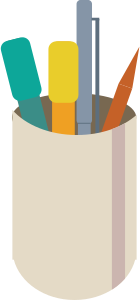 Giải
b)
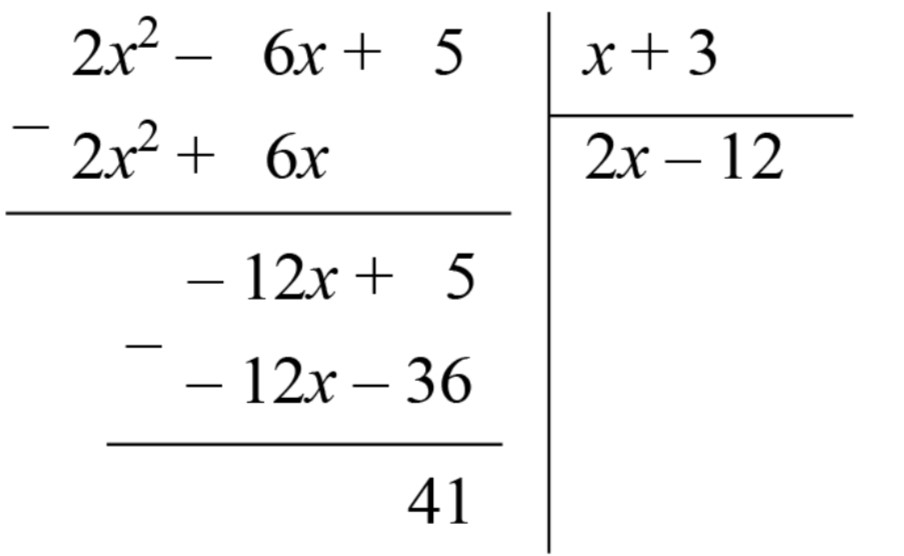 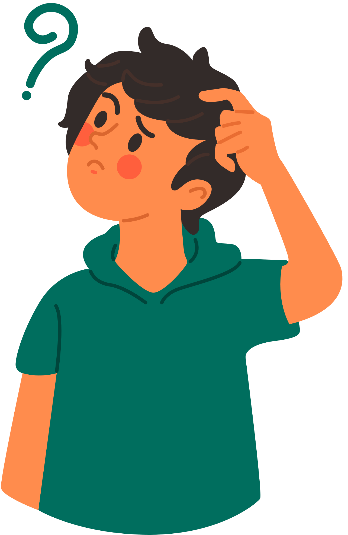 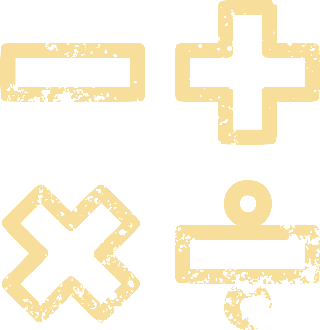 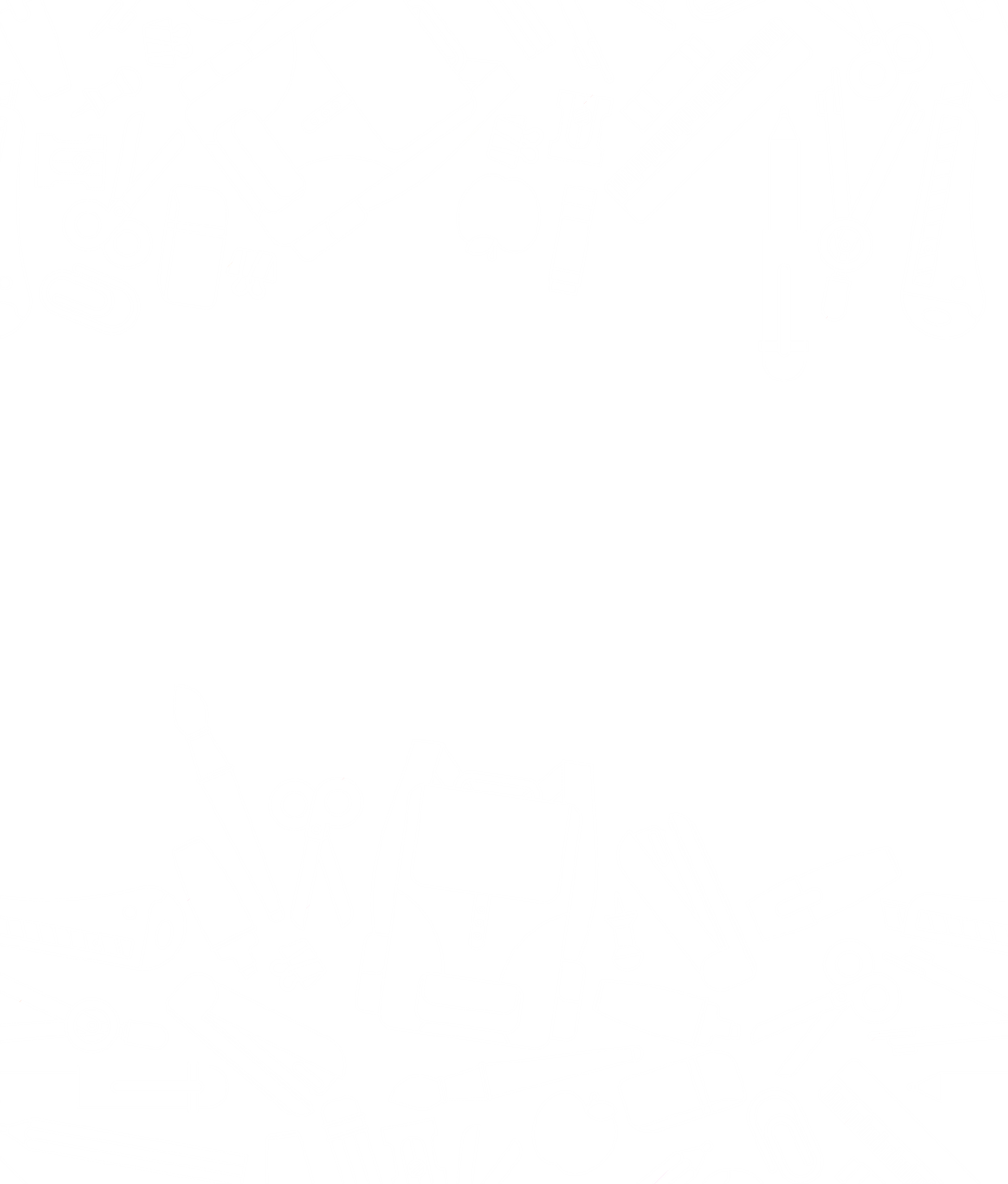 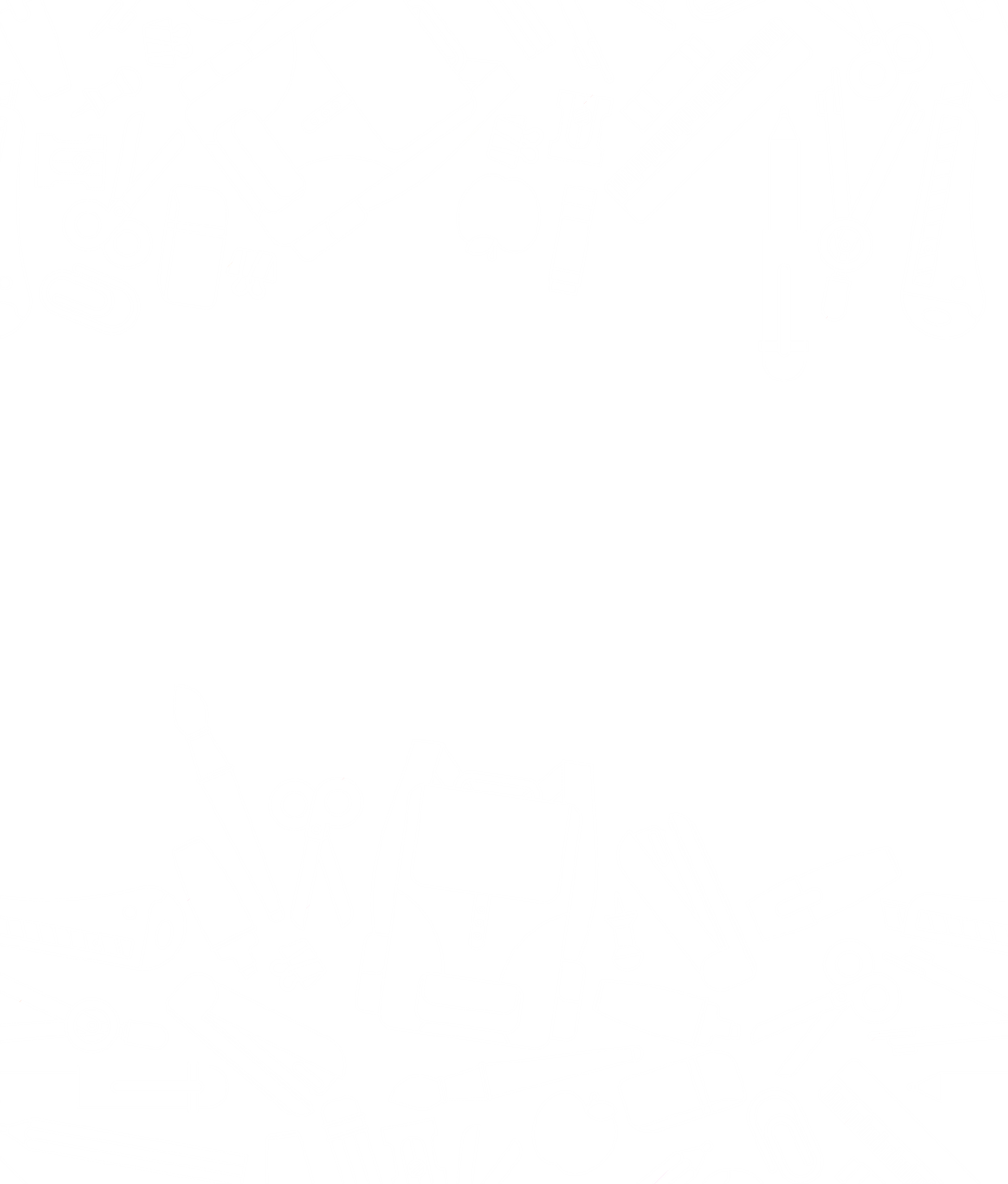 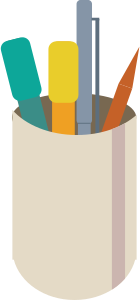 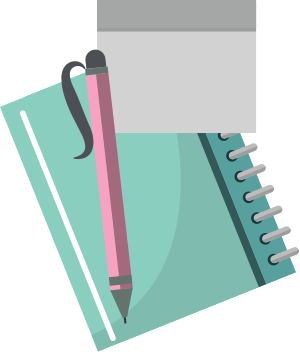 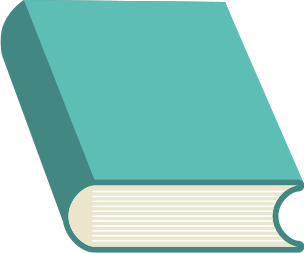 VẬN DỤNG
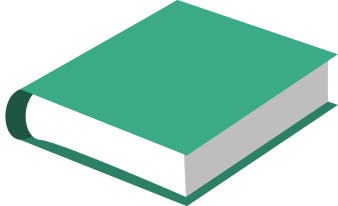 Bài 5
Giải
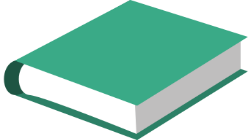 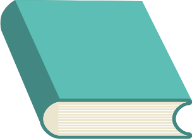 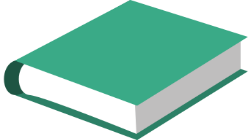 Bài 6
Giải
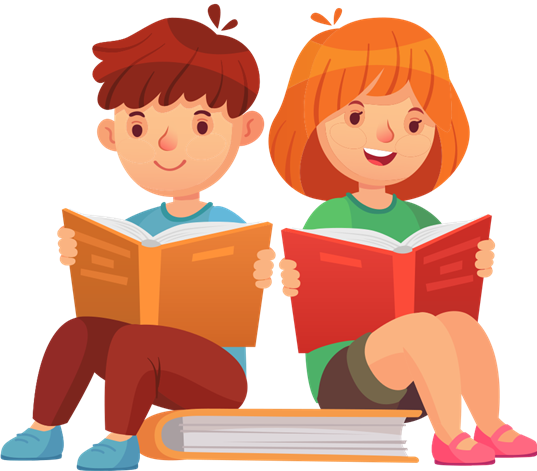 Giải
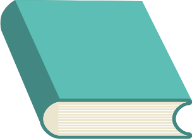 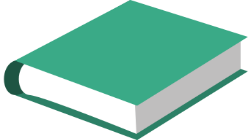 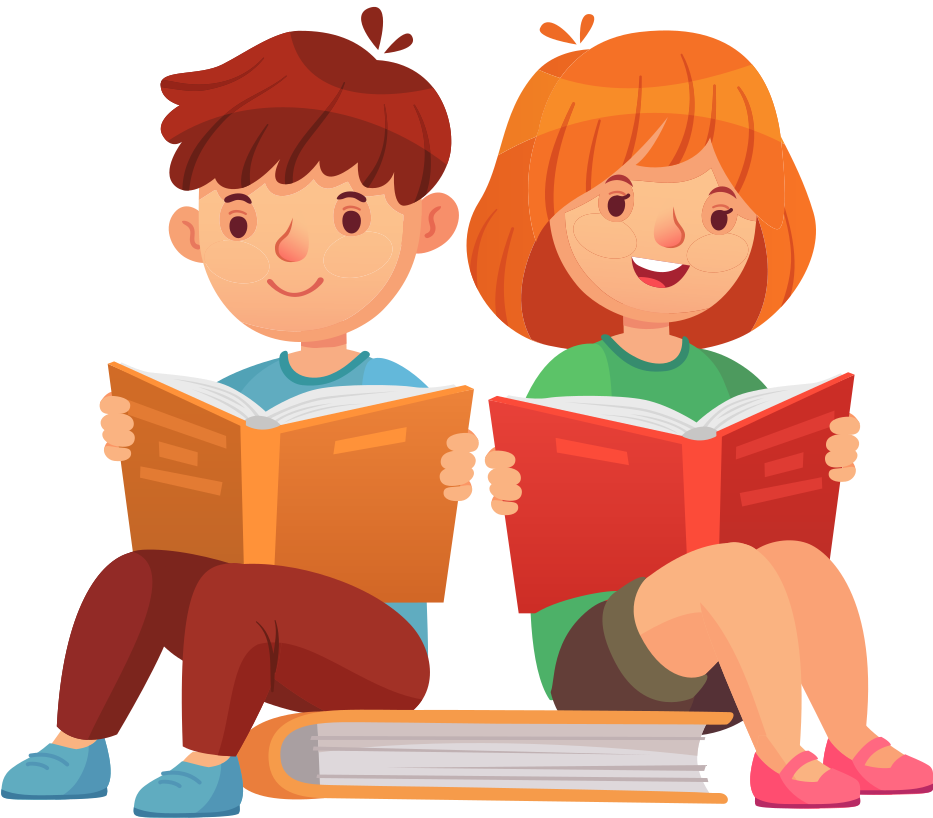 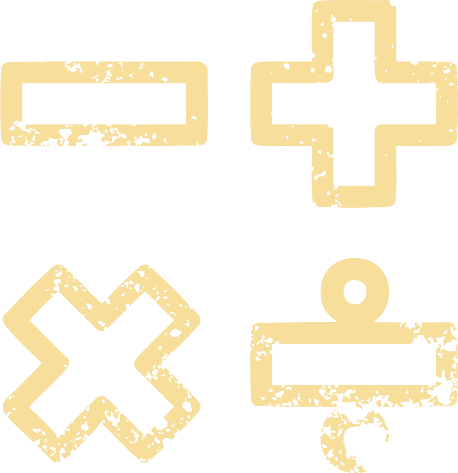 HƯỚNG DẪN VỀ NHÀ
Chuẩn bị bài mới 
“Bài tập 
cuối chương VI”
* Ghi nhớ 
kiến thức trong bài.
* Hoàn thành các bài tập trong SBT.
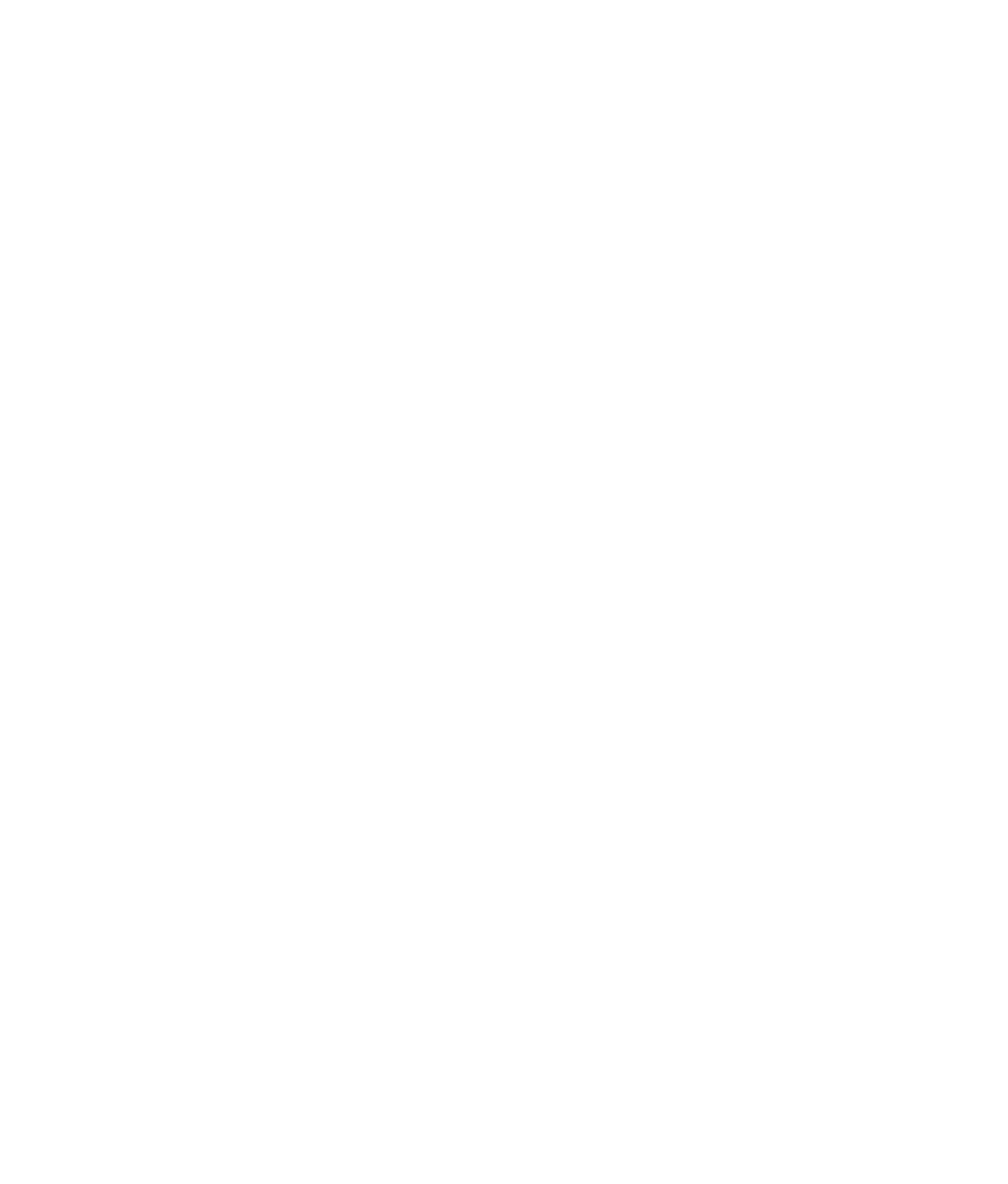 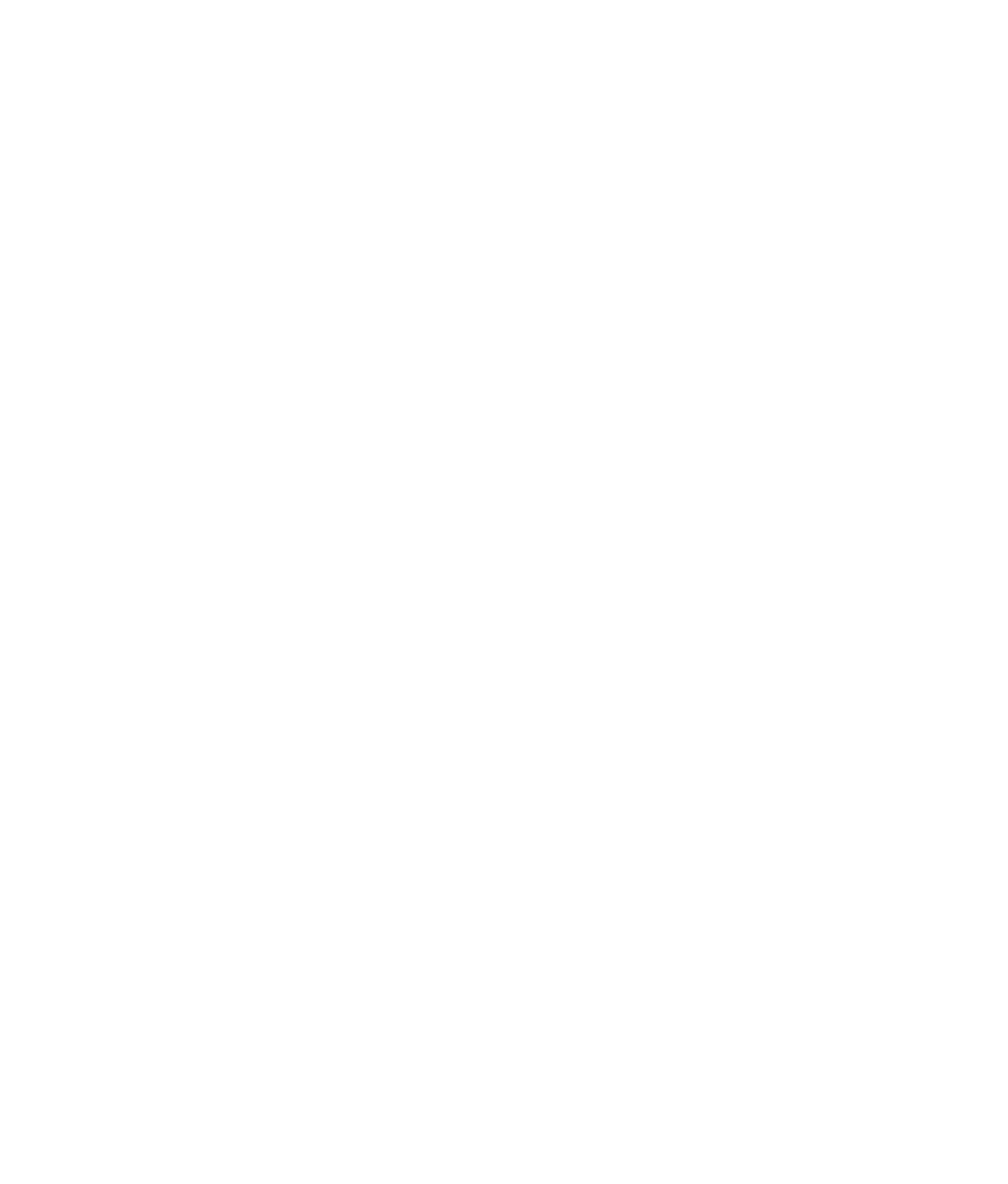 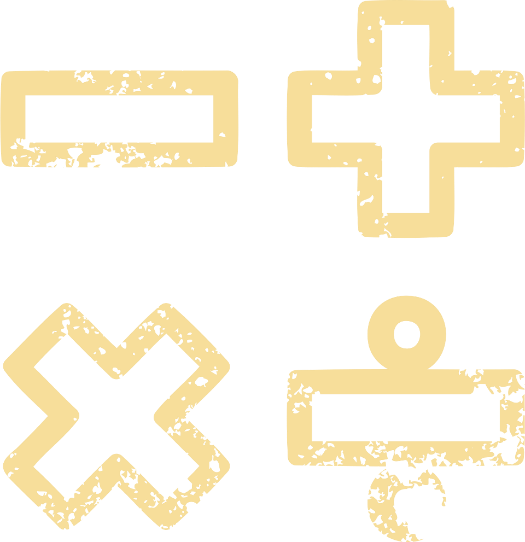 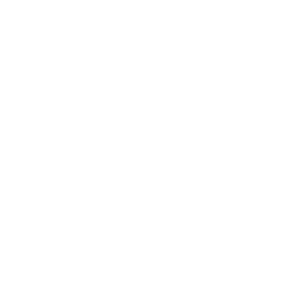 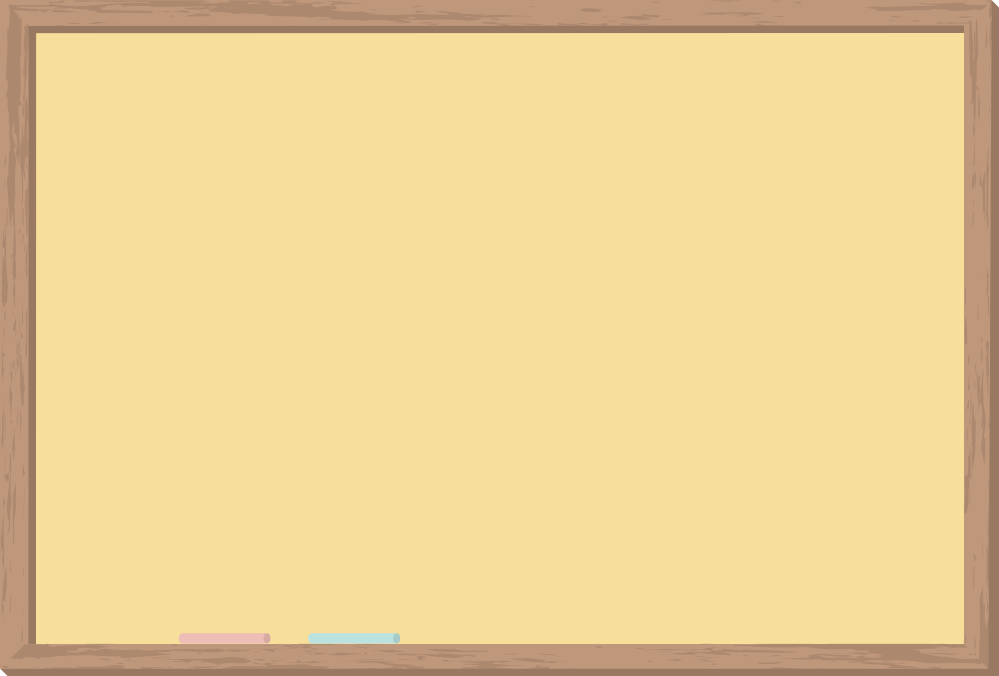 CẢM ƠN CÁC EM 
ĐÃ CHÚ Ý LẮNG NGHE!
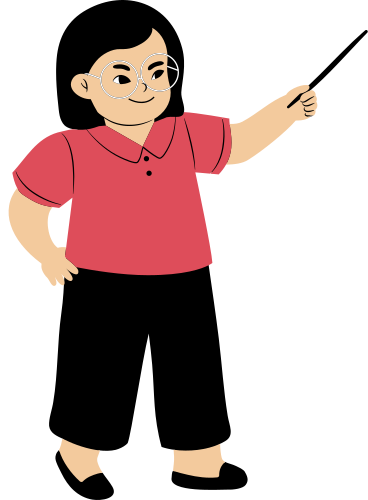 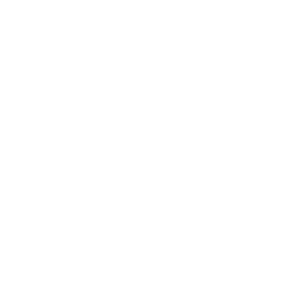